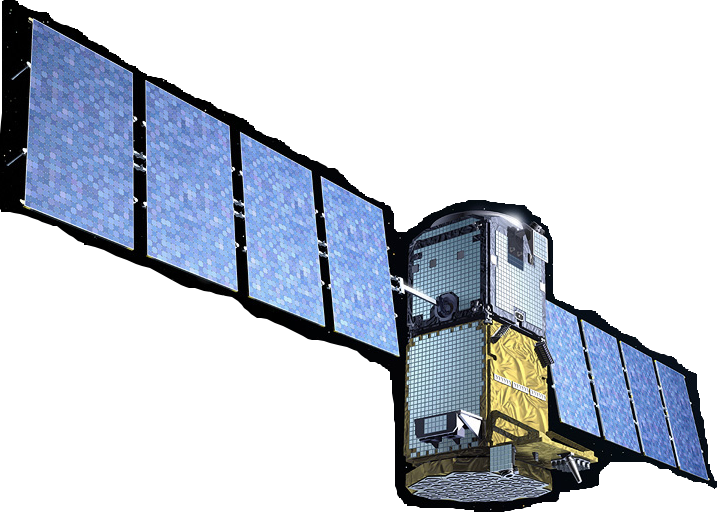 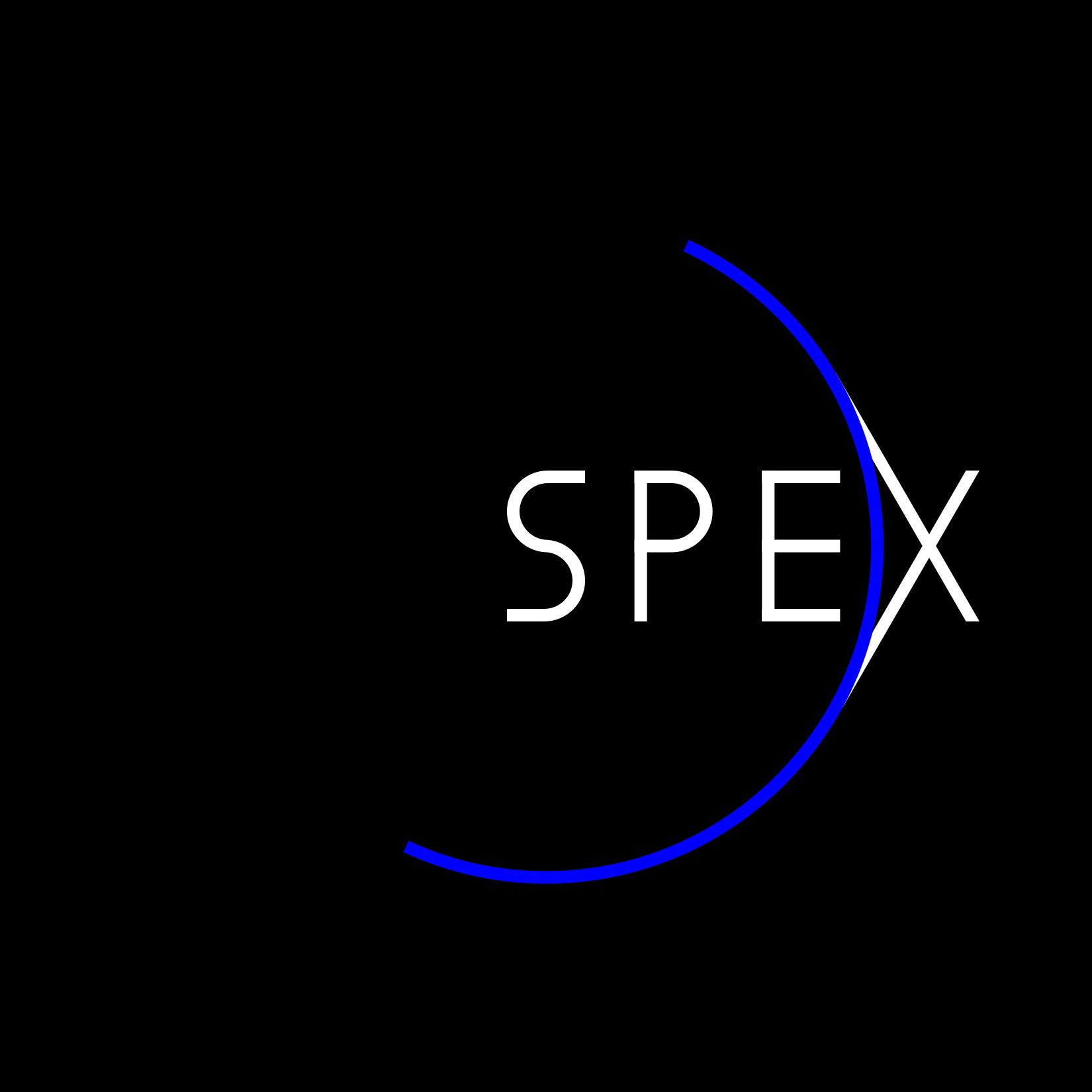 The SPEX instrument
measurement concept, polarimetric calibration,
ground-based measurements
Gerard van Harten, Leiden Observatory, The Netherlands
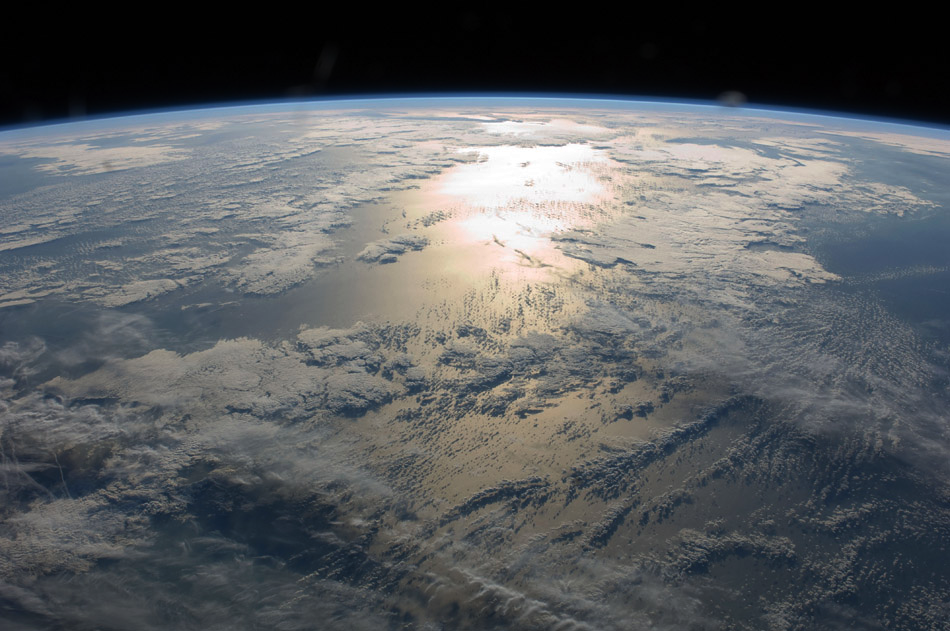 Polarimetric Techniques & Technology, March 24, 2014, Leiden
Frans Snik
Christoph Keller

Jeroen Rietjens
Martijn Smit
Antonio di Noia
Otto Hasekamp
Hester Volten
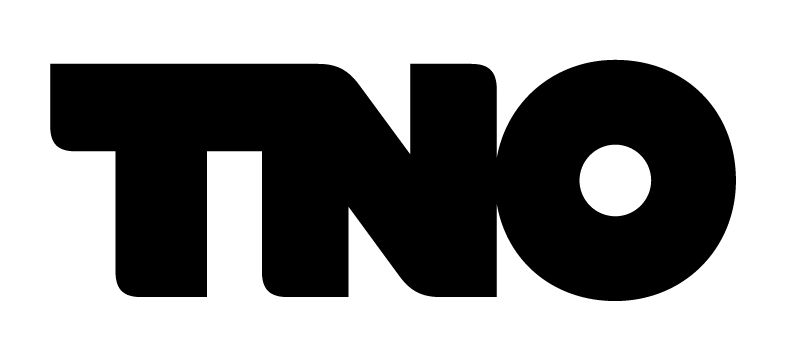 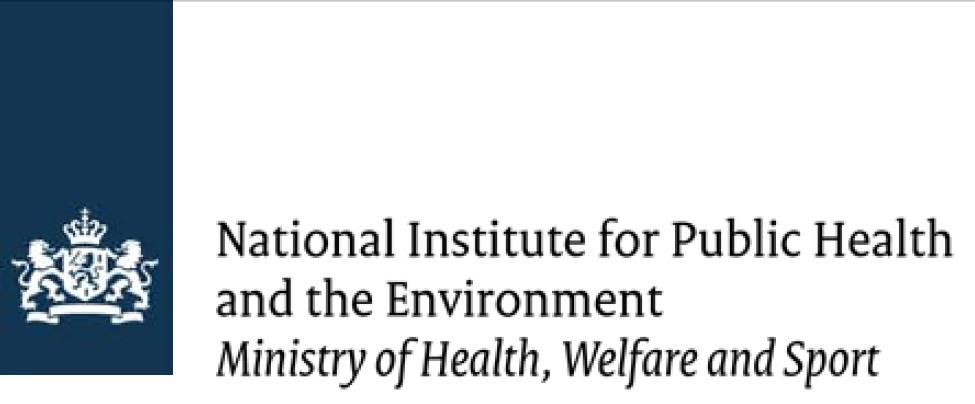 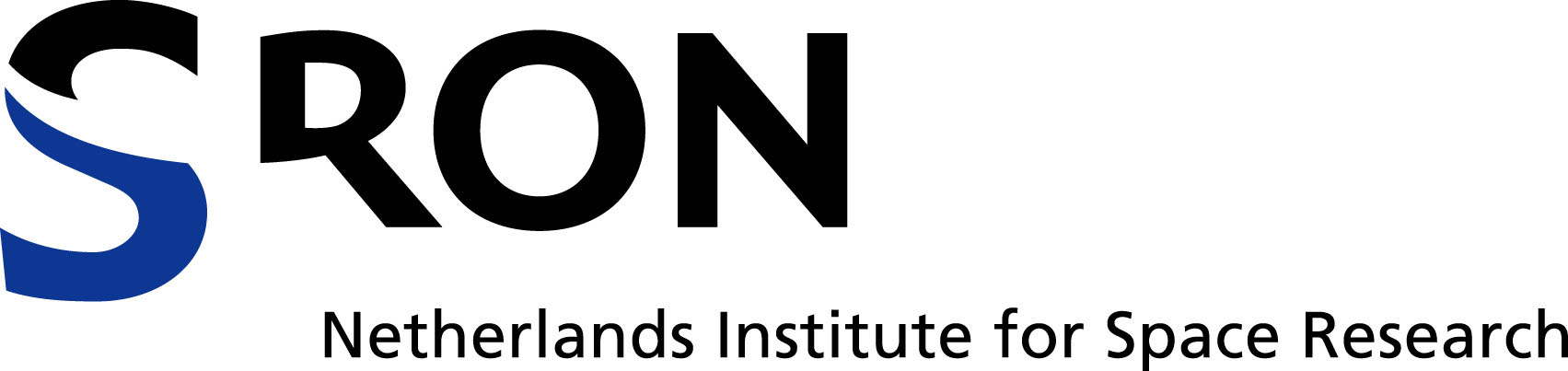 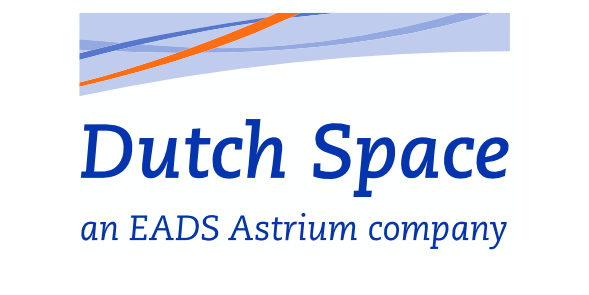 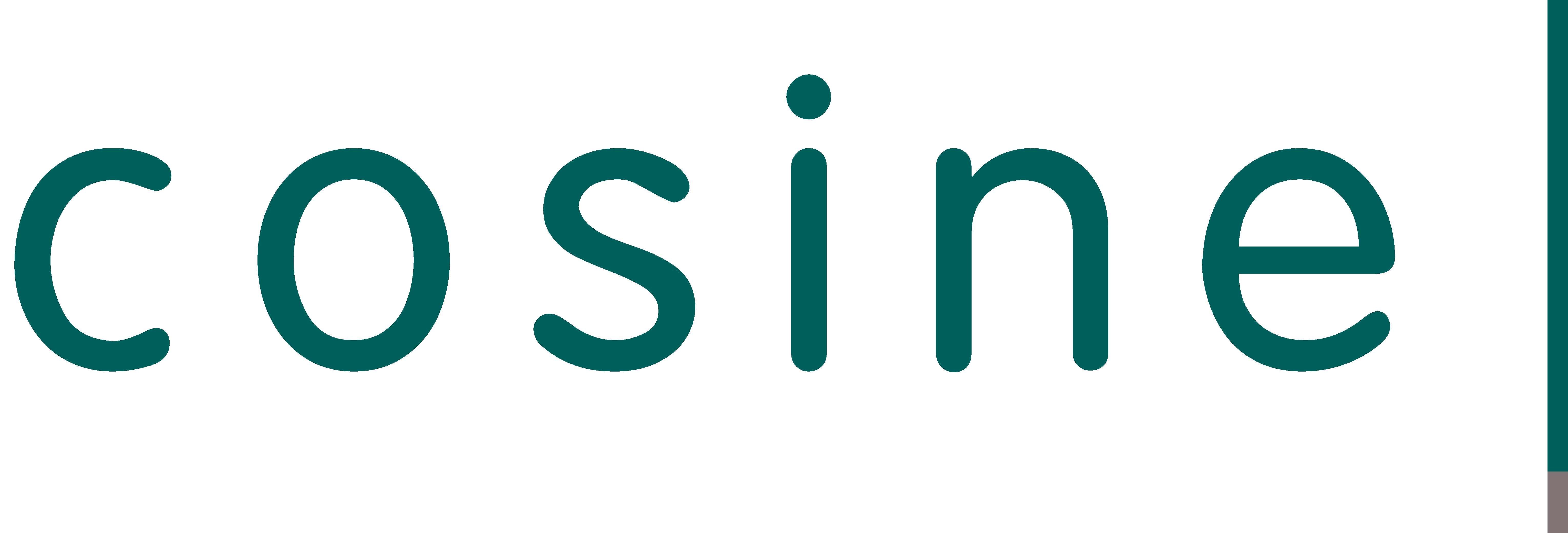 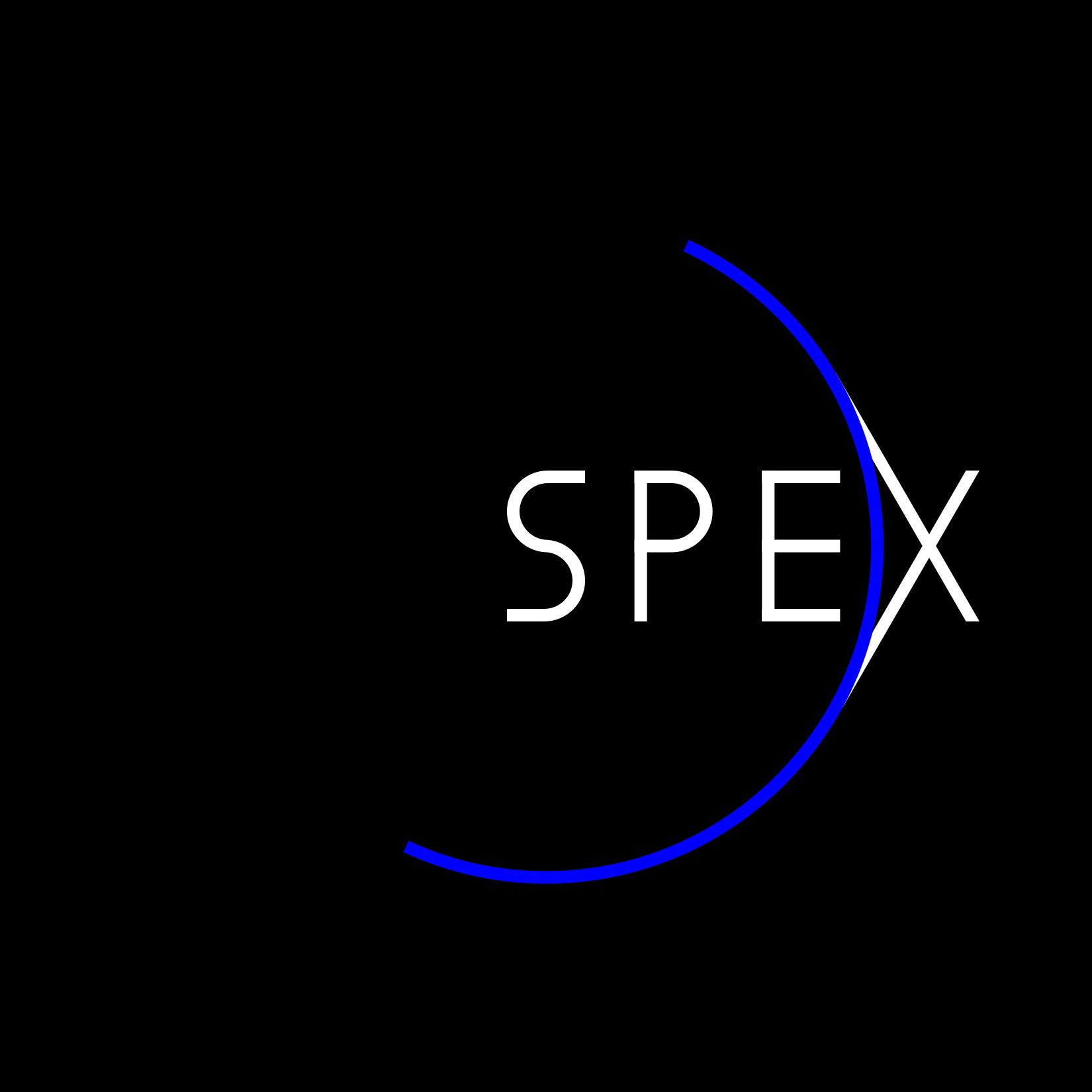 Atmospheric aerosols
Size
Shape
Chemical composition
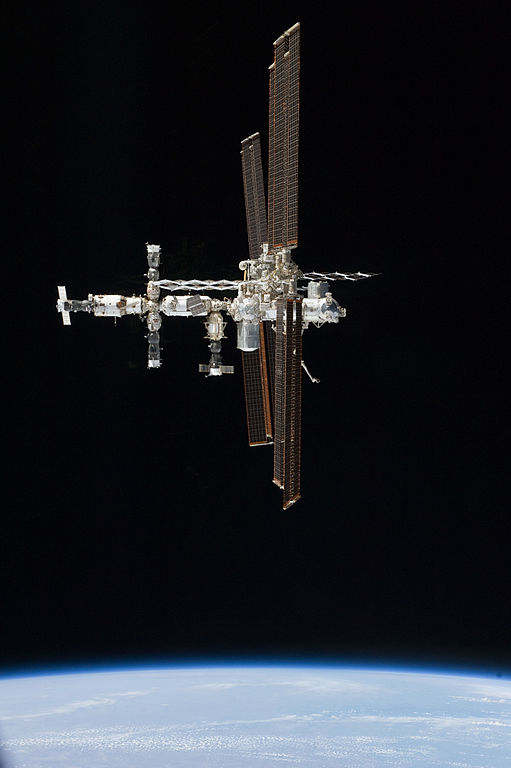 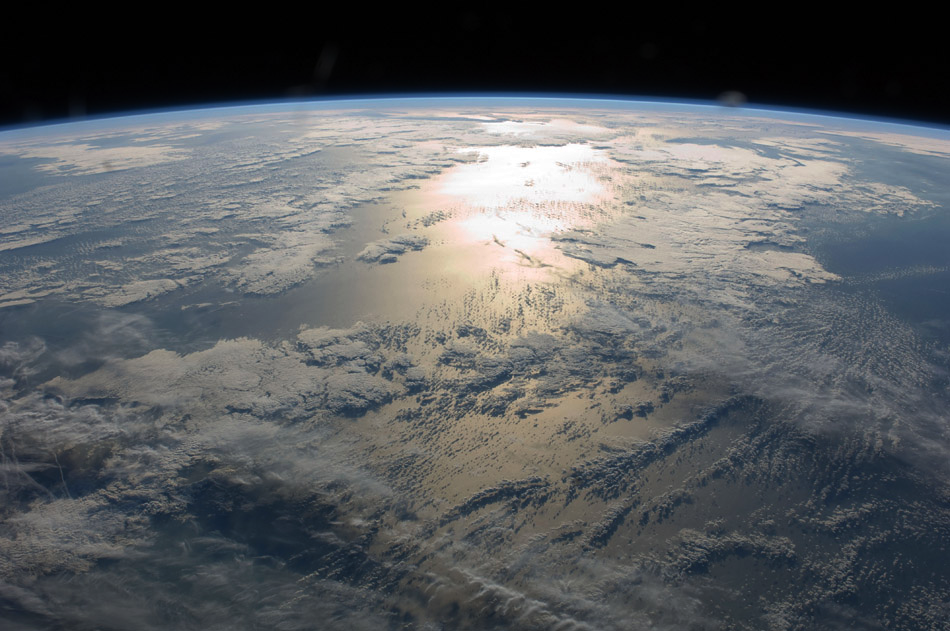 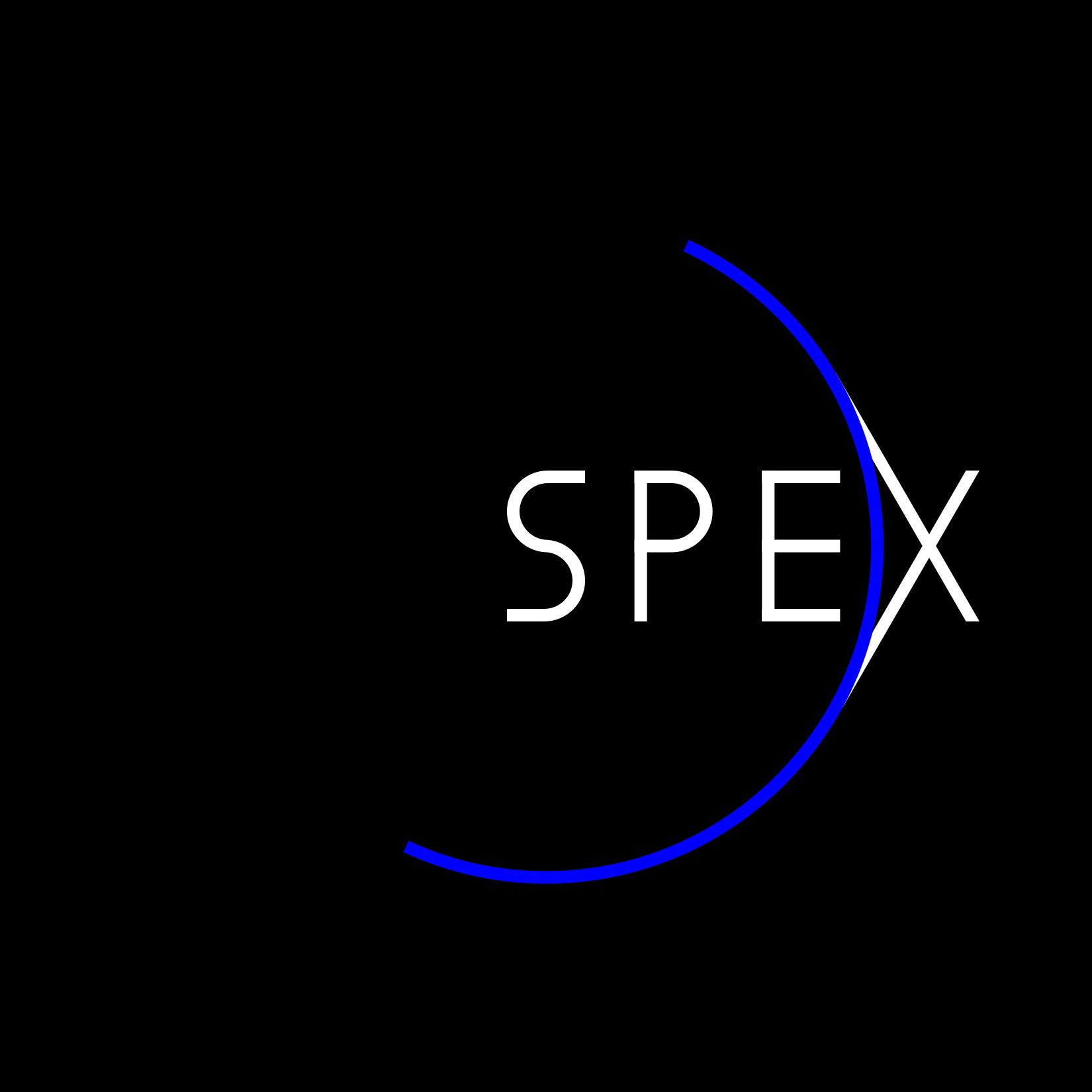 Measurements
Intensity + polarization
Multiple wavelengths
Multiple scattering angles
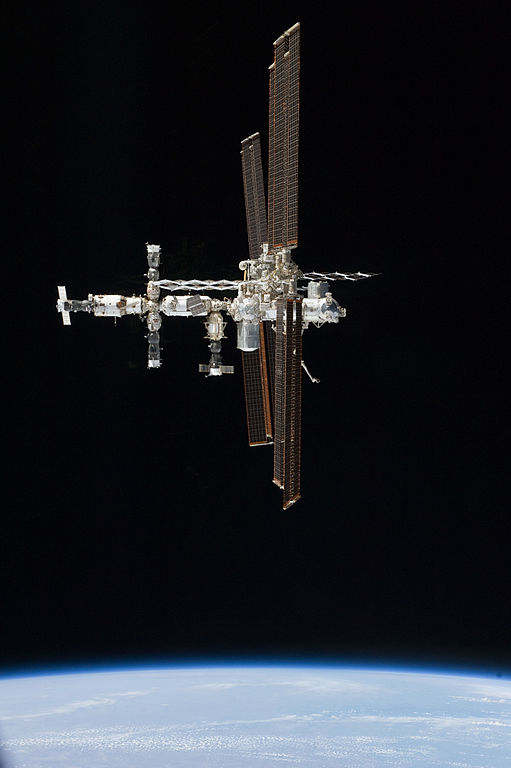 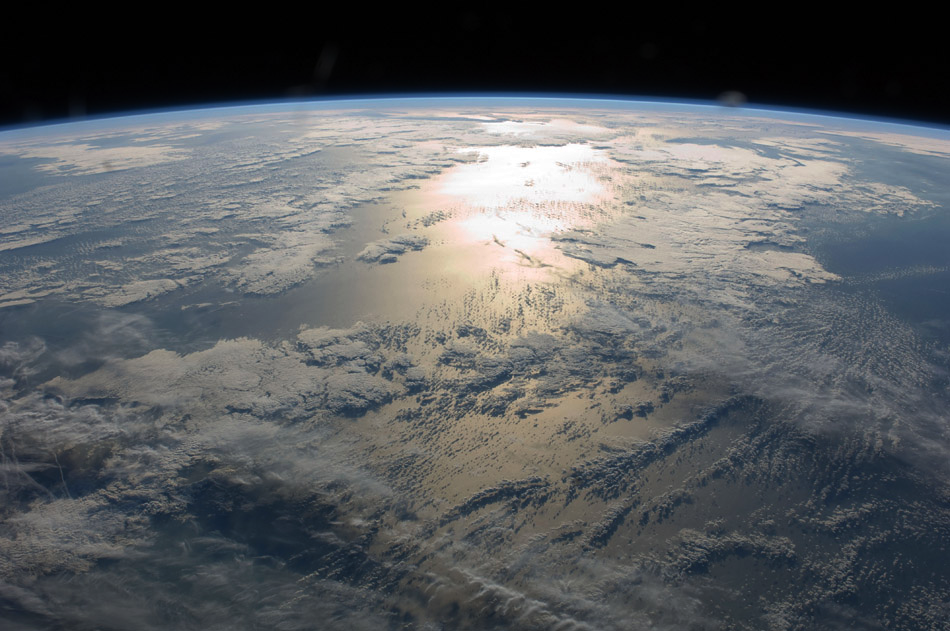 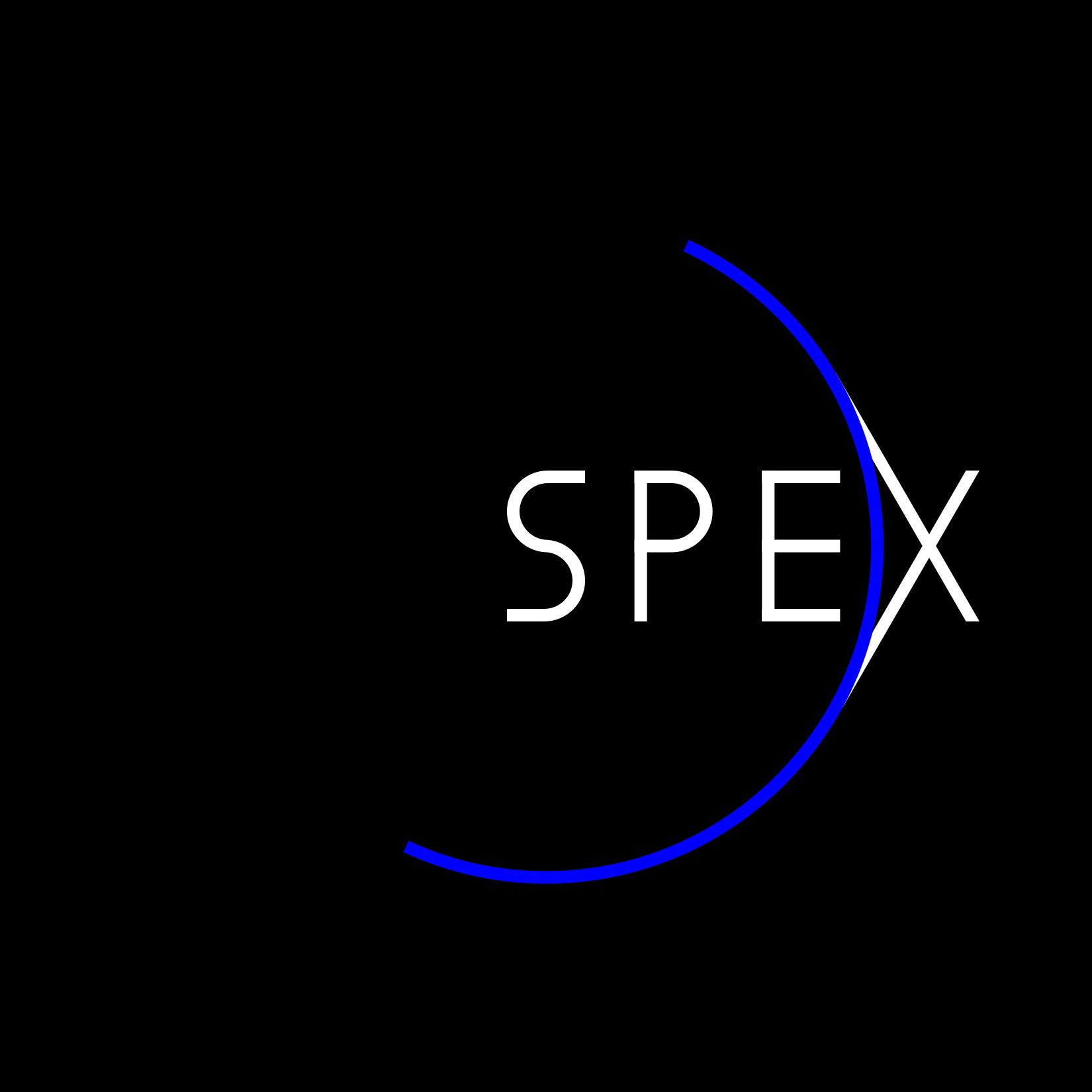 Measurements
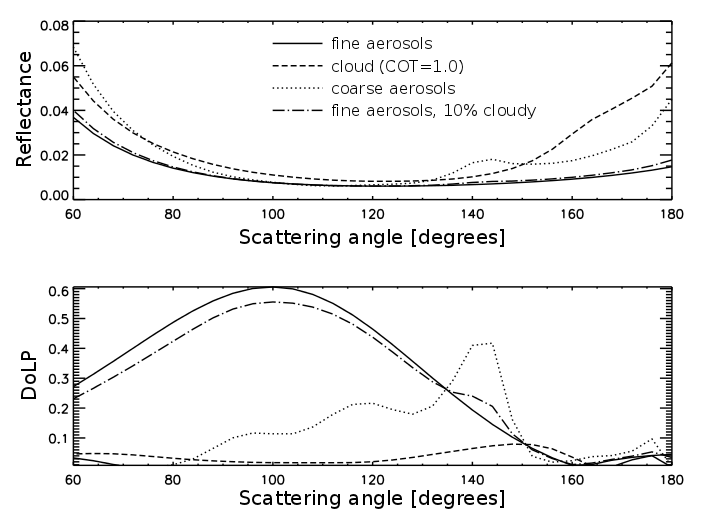 Hasekamp+ (2011)
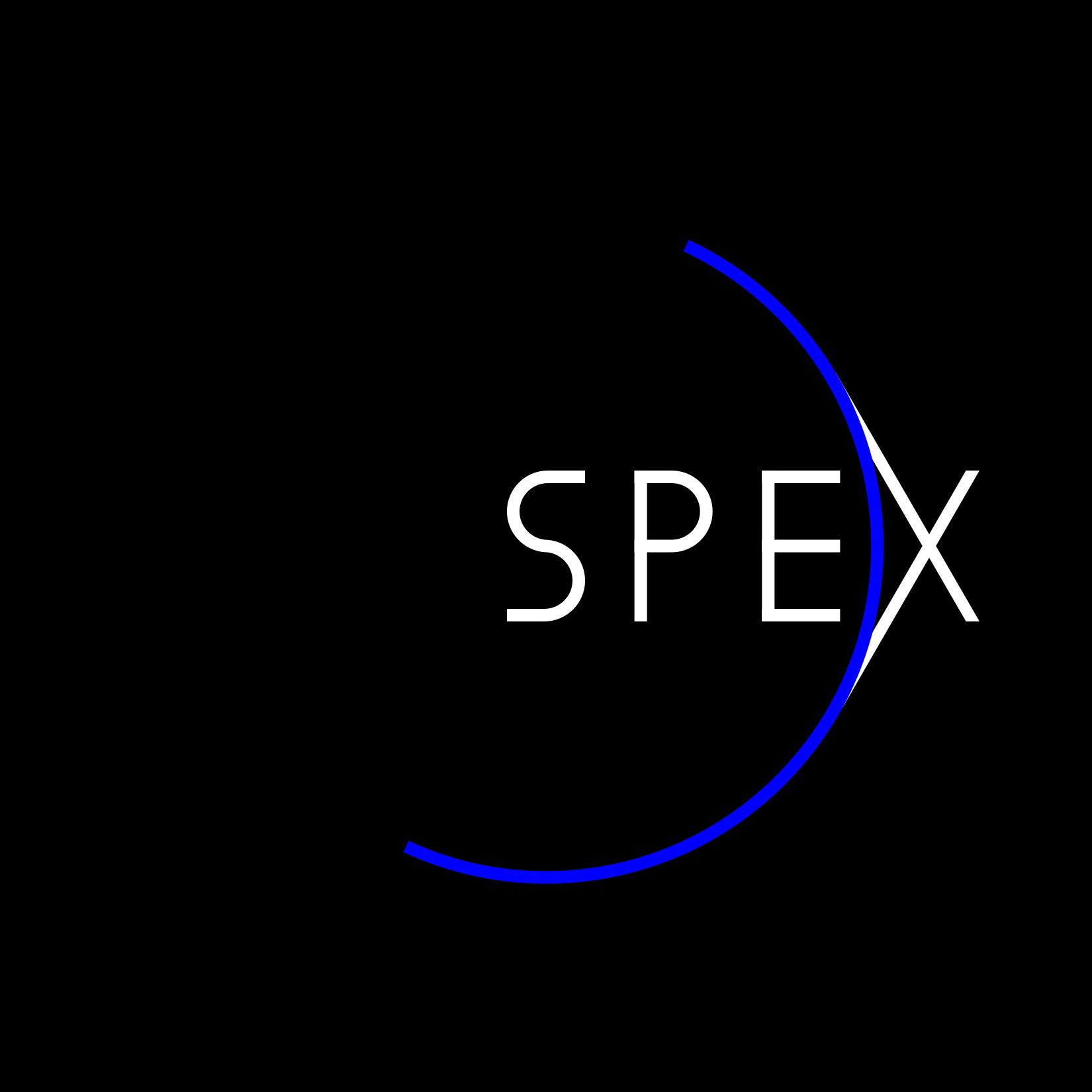 Instrument requirements
400-800 nm
30 viewing angles
ΔP=0.001+0.005.P

Snapshot
Low power
Small size
Low complexity
Modularity
Mishchenko+ (2004)
Hasekamp+ (2007)
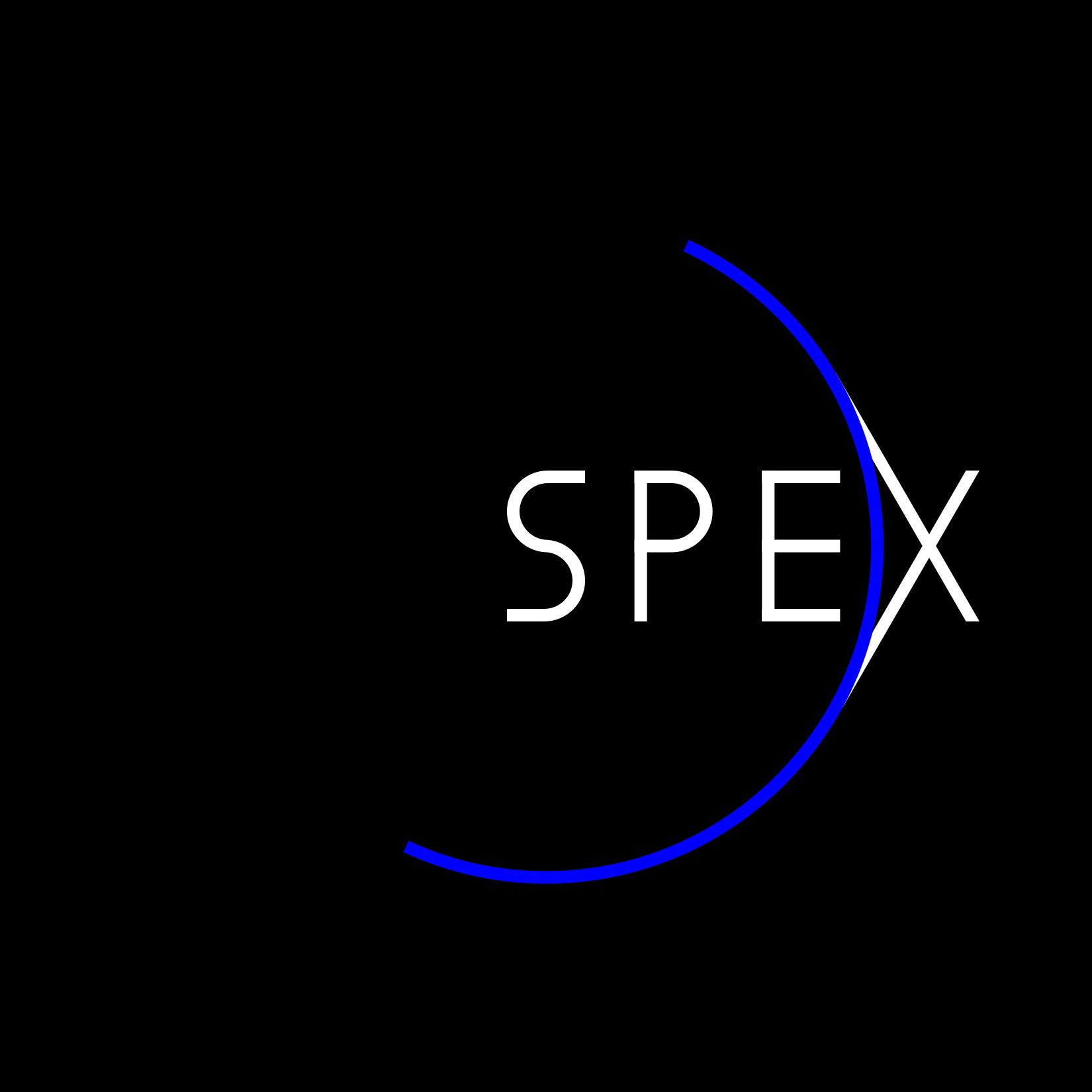 Polarization modulation
Temporal modulation: rotating polarizer or waveplate, or liquid crystal.
Timing issues; Risk of failure; large power consumption.

2. Spatial modulation: split up beam according to four (three) linear polarization directions.
Differential transmission; Large.

Spectral modulation: a sinusoidal modulation on the measured intensity spectrum. 
	Degree of Linear Polarization (DoLP)  Amplitude
	Angle of Linear Polarization (AoLP)  Phase
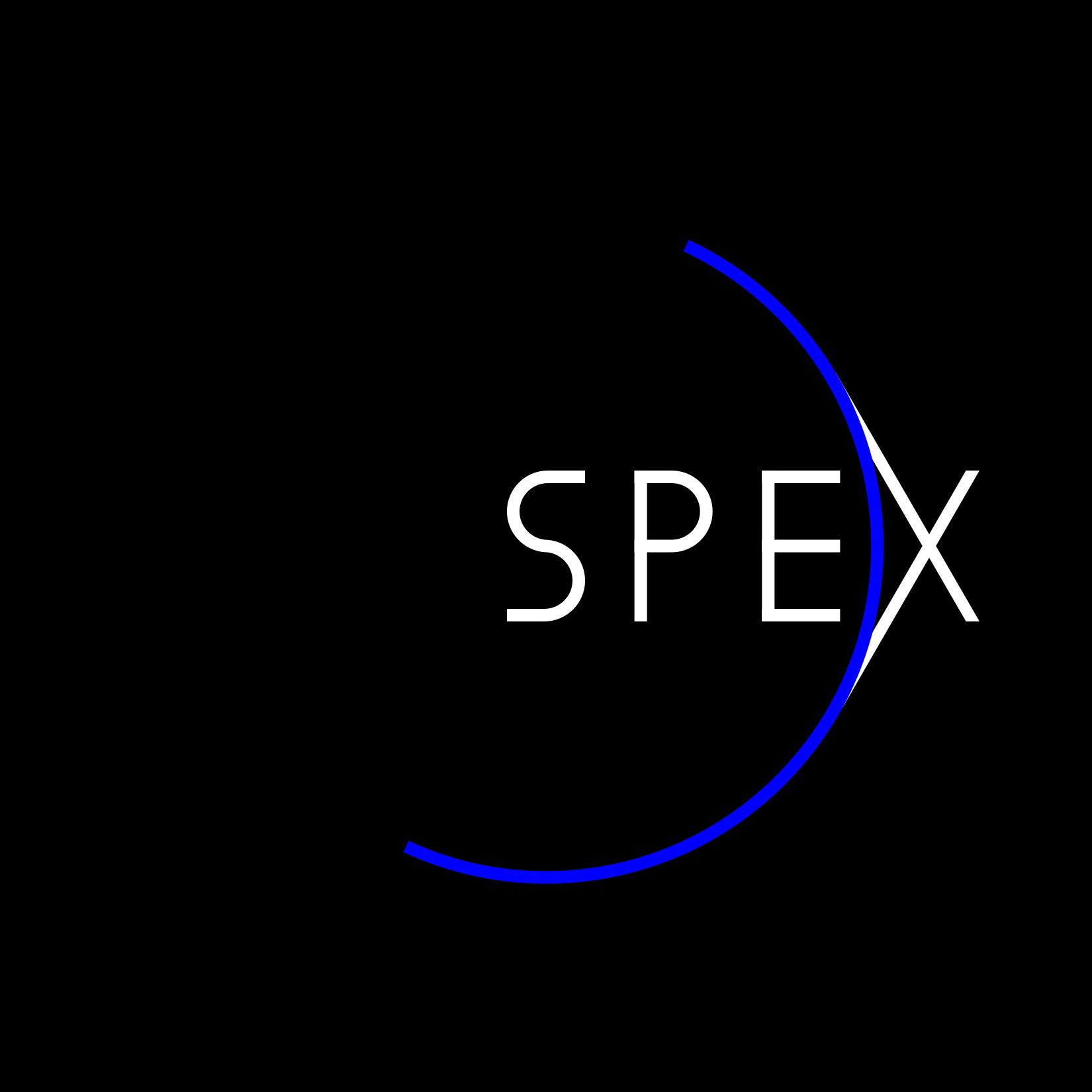 SPEX polarimetry
DoLP variation
AoLP variation
courtesy: Jeroen Rietjens (SRON)
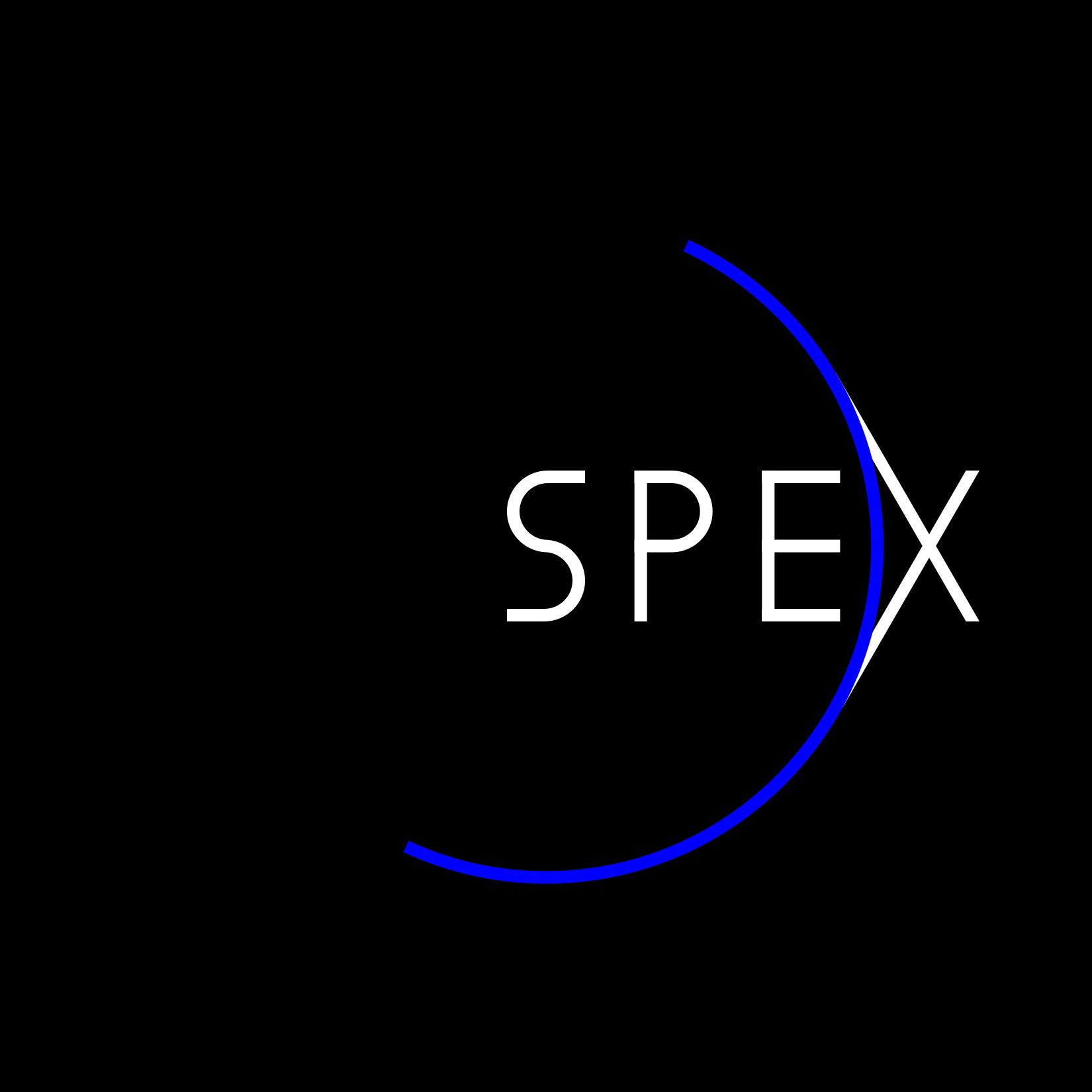 SPEX polarimetry
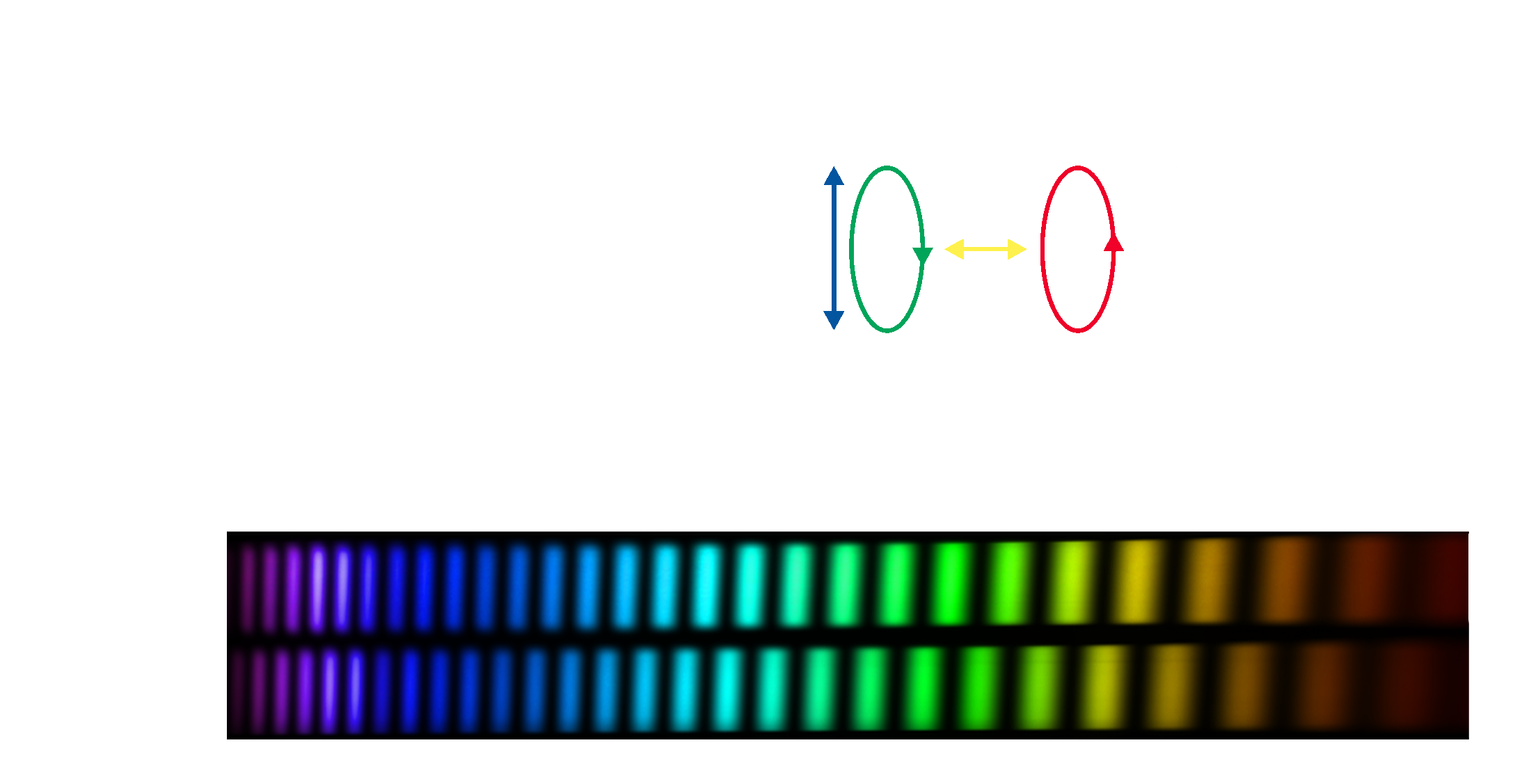 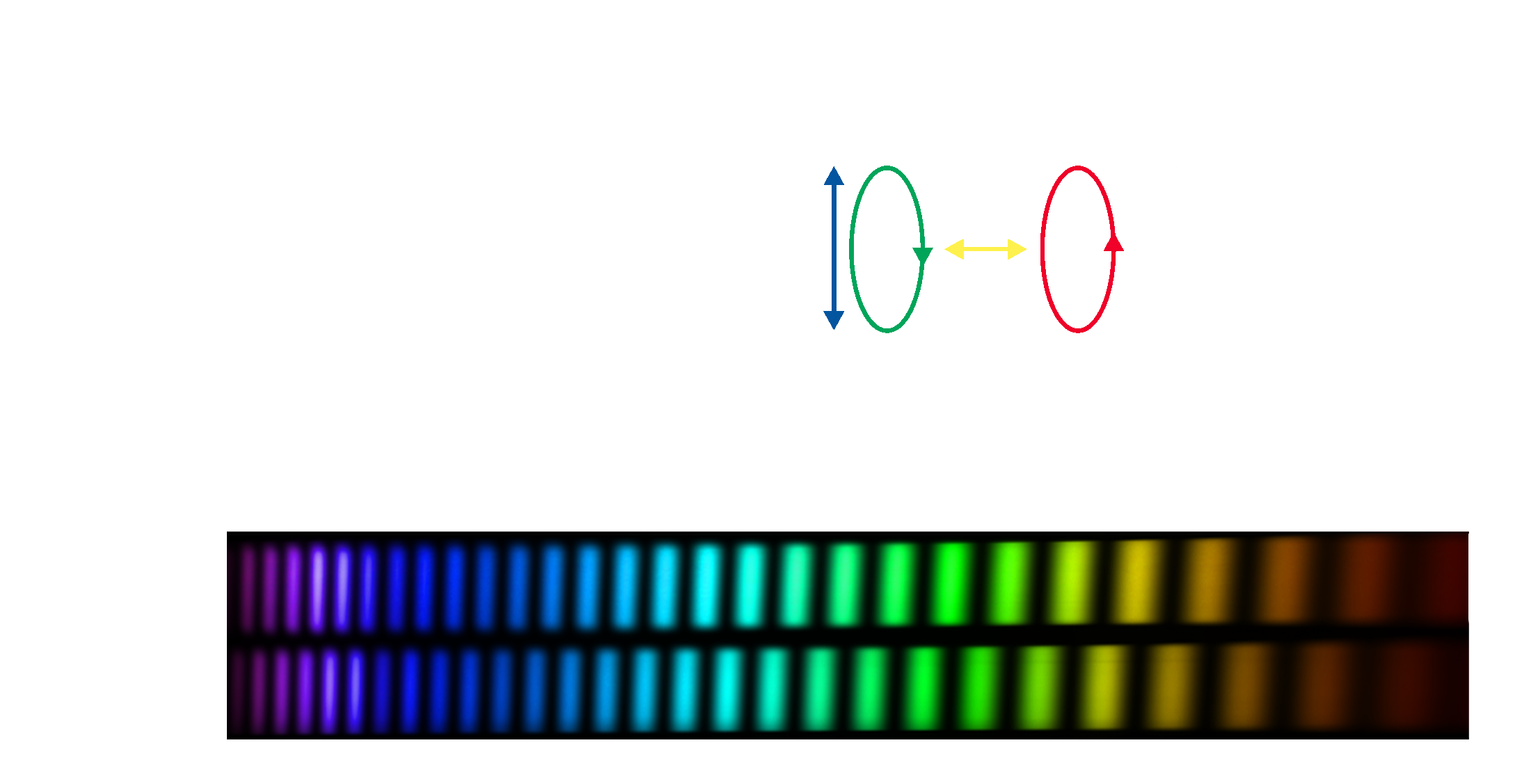 Snik+ (2009)
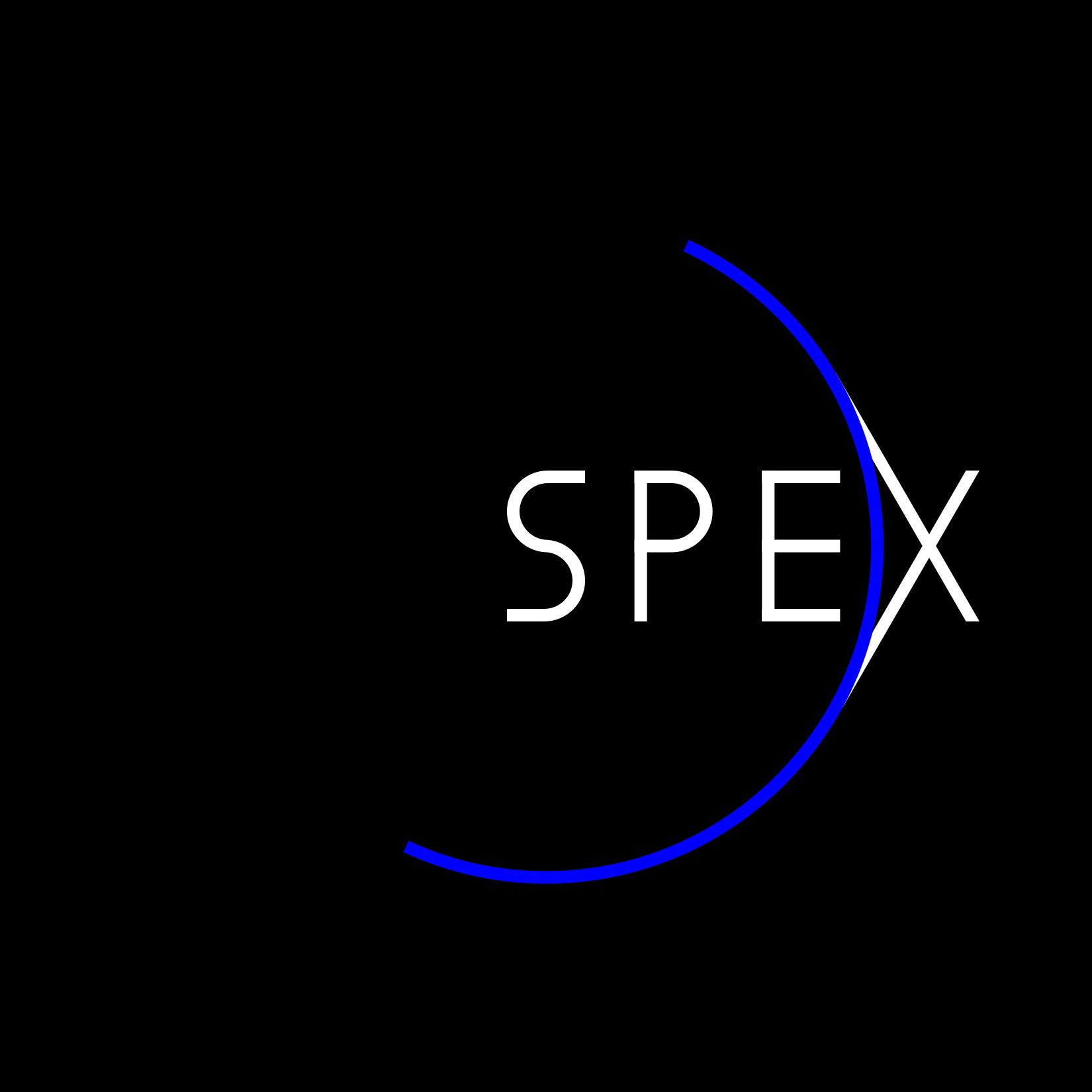 Polarimetric trade-off
Advantages of spectral modulation:
Fully passive
Scalable
One-shot measurement
No differential effects

Disadvantages:
Spectrograph
Spectral oversampling
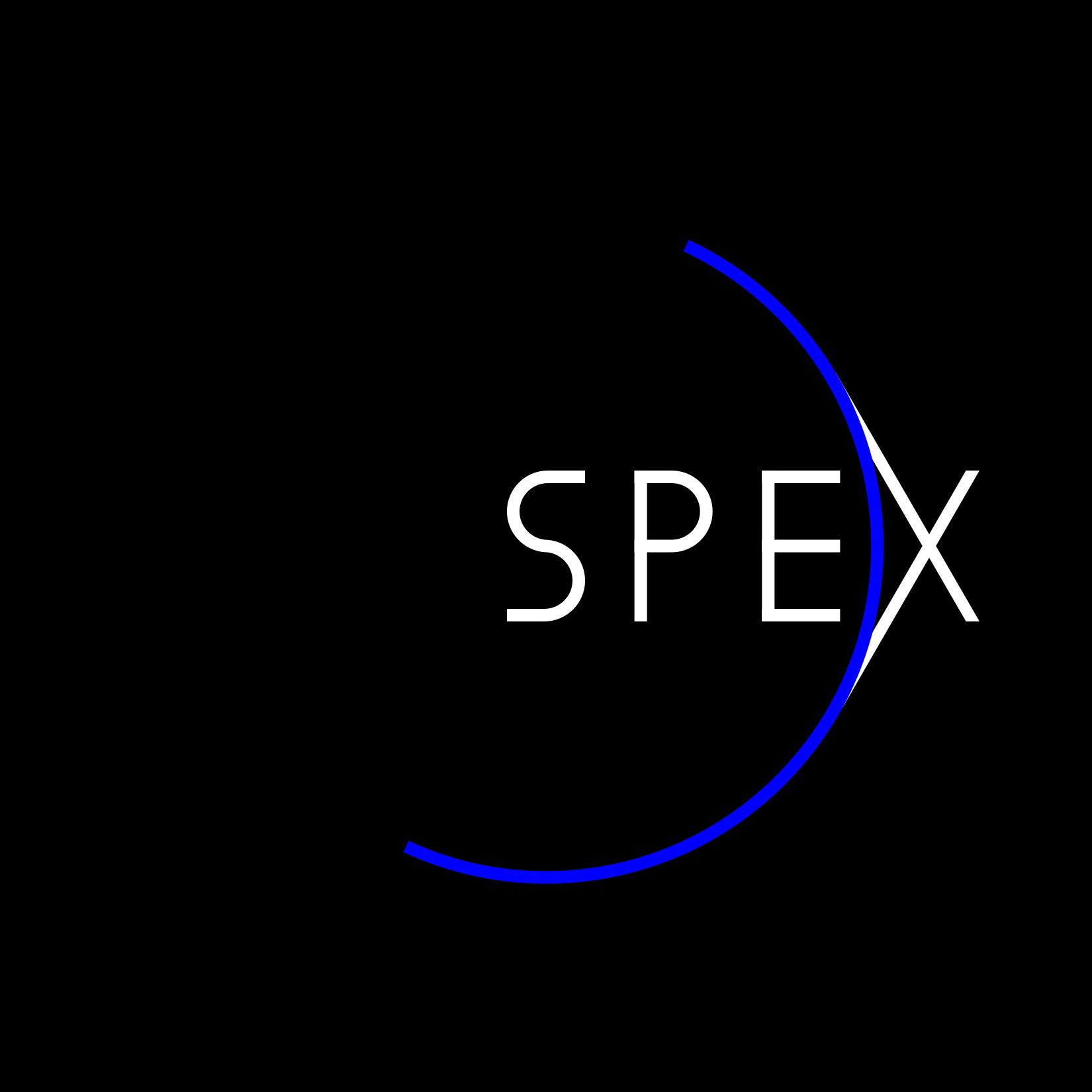 Dual-beam spectral modulation
Intensity at full resolution
No aliasing  accurate radiometry & DoLP
Redundancy  differential transmission correction
Beam-exchange polarimetry  averages out dark & 	differential transmission
Snik+ (2009)
Craven+ (2009)
Van Harten+ (2014a)
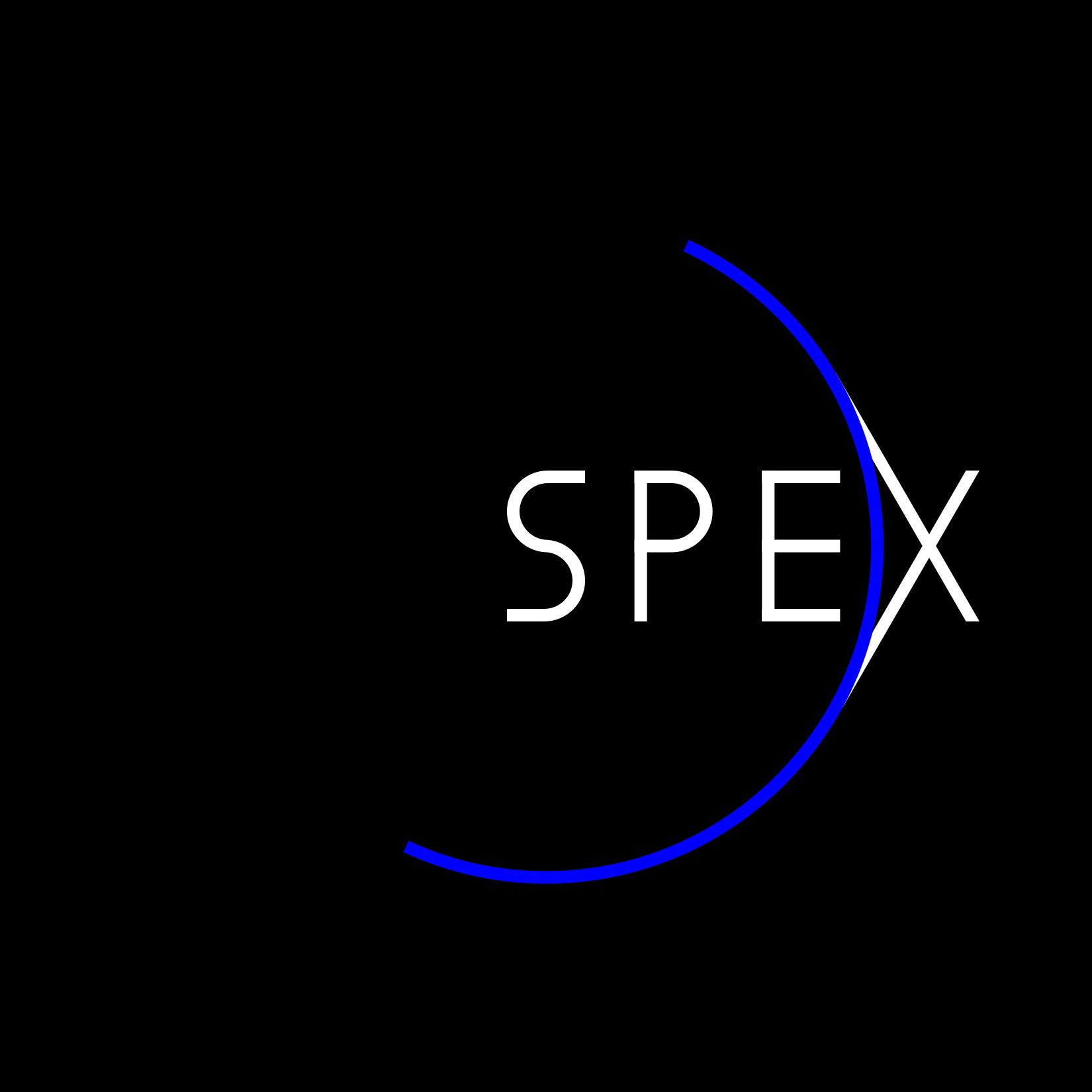 SPEX prototype
60 mm
190 mm
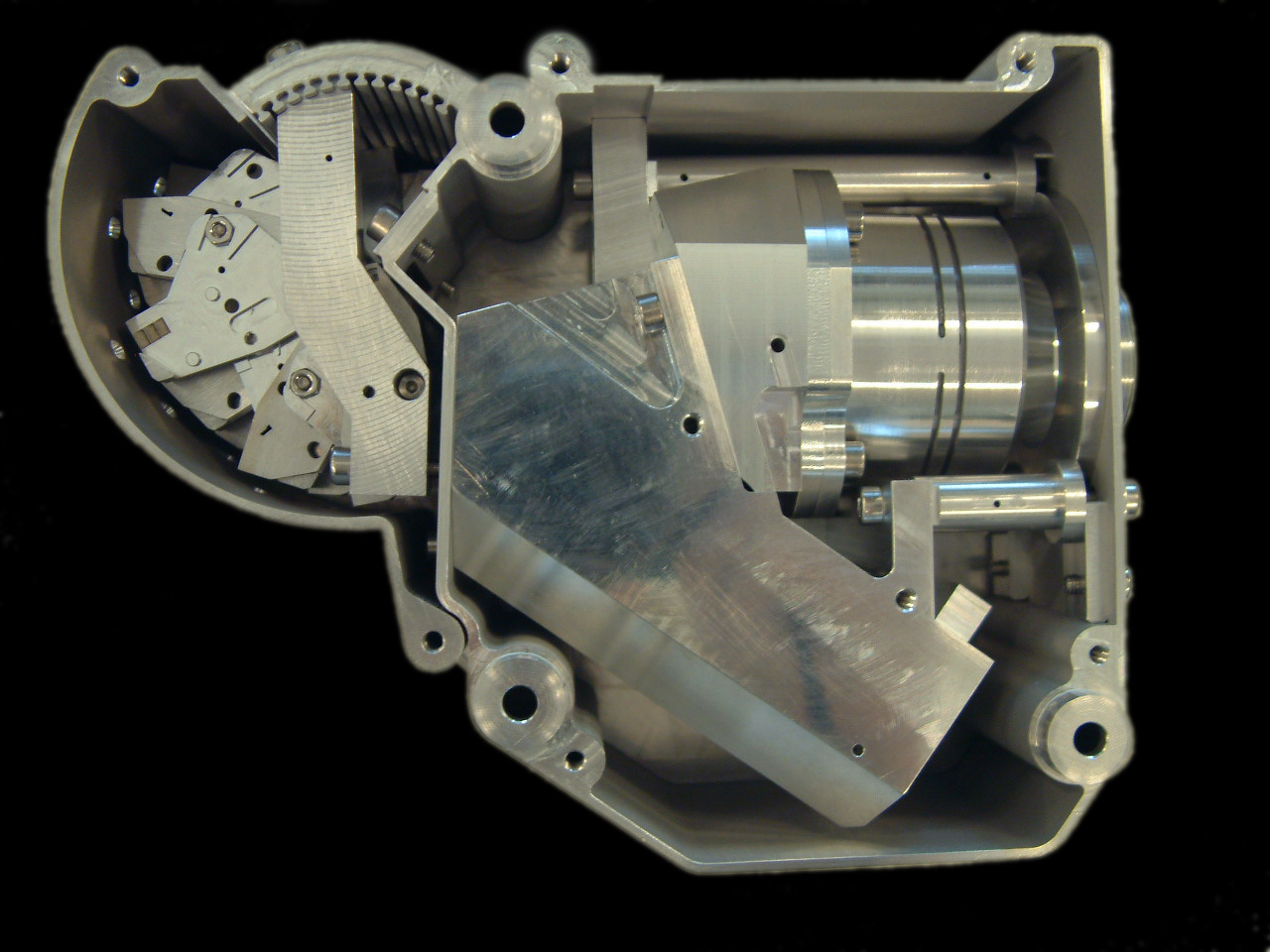 100 mm
spectral range: 400-750 nm
spectral resolution (flux): 2.5 nm
spectral resolution (polarization): 20 nm

volume: 2 dm3
mass: 2 kg
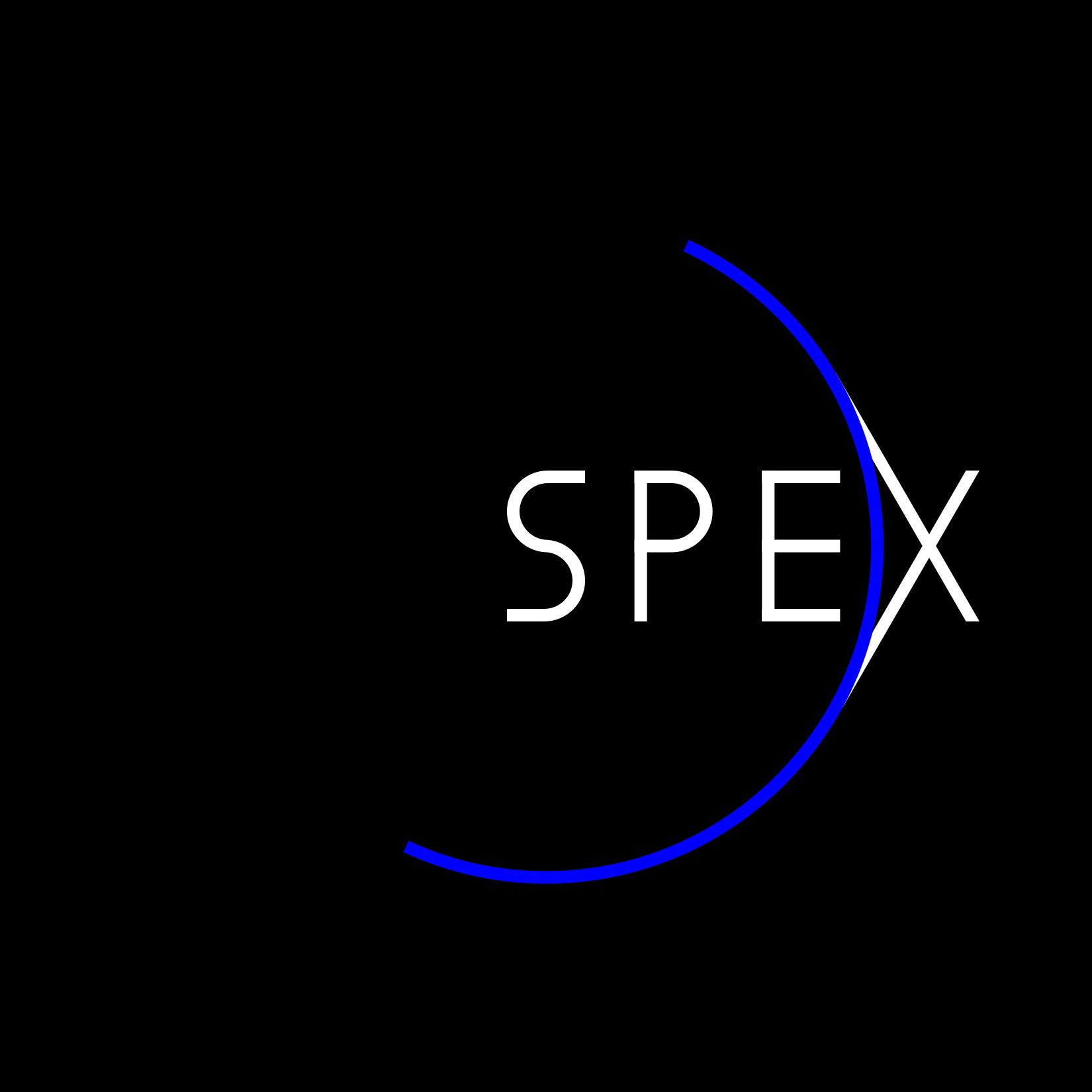 SPEX prototype
60 mm
190 mm
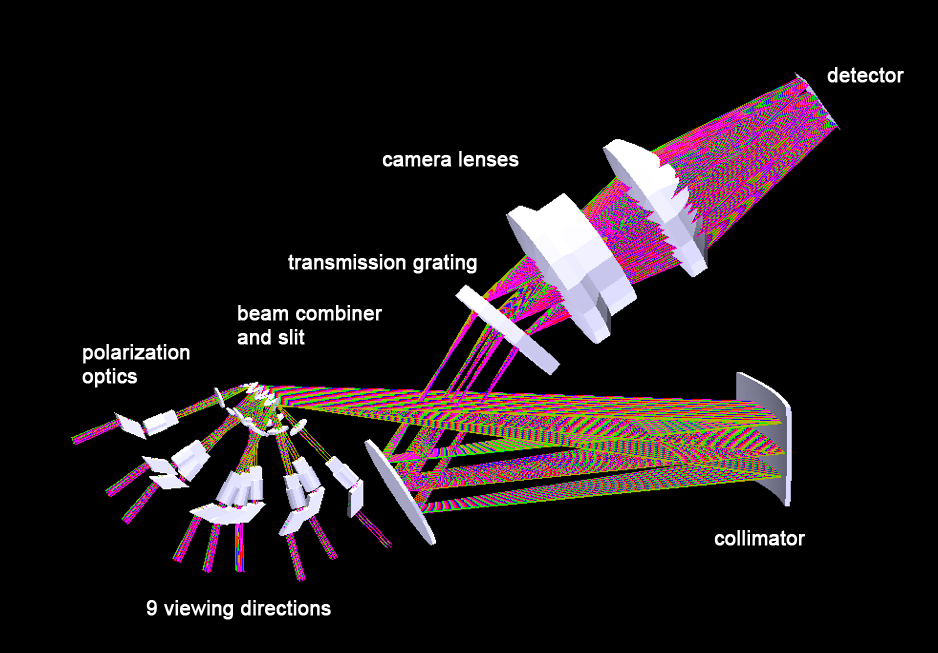 No instrumental
polarization
100 mm
spectral range: 400-750 nm
spectral resolution (flux): 2.5 nm
spectral resolution (polarization): 20 nm

volume: 2 dm3
mass: 2 kg
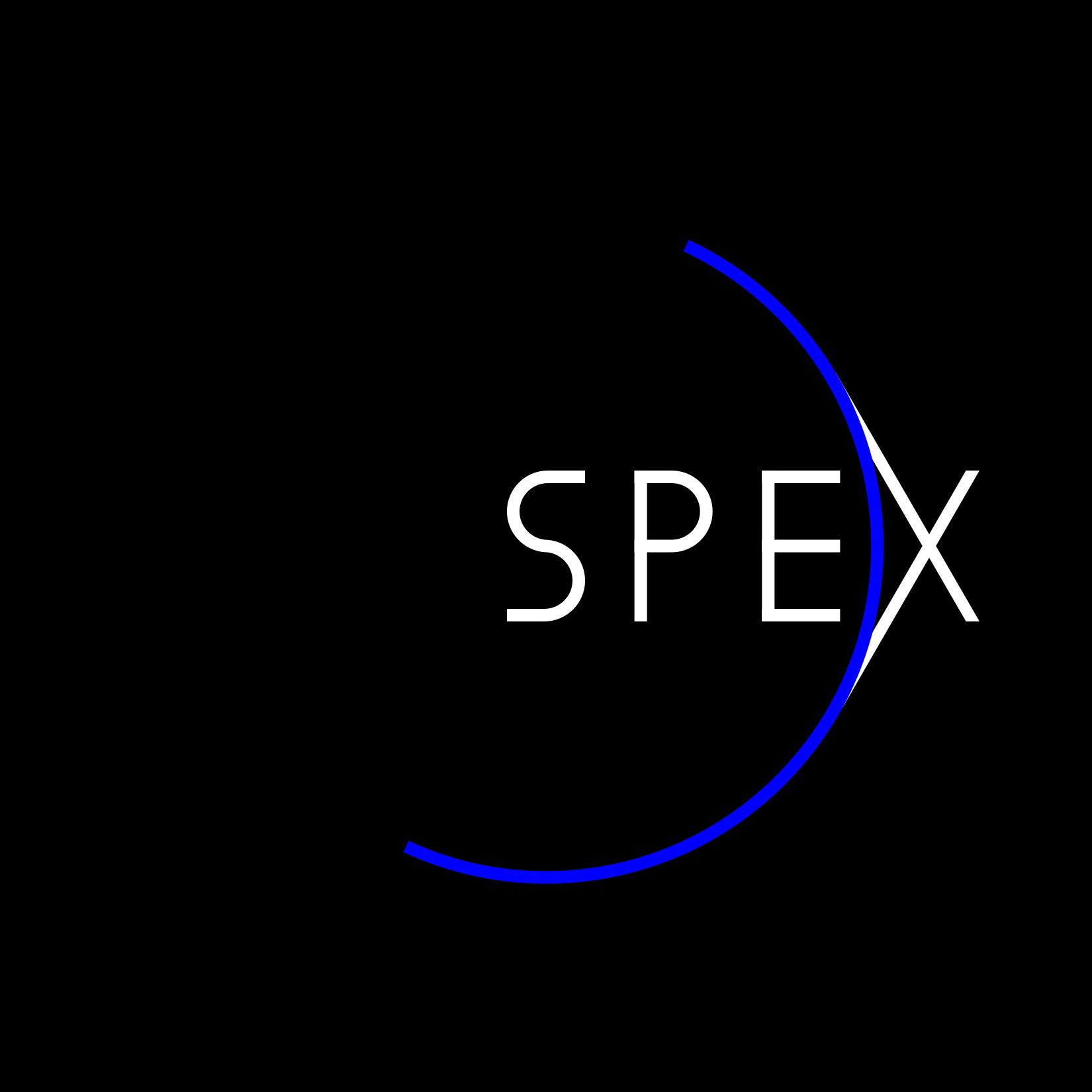 SPEX prototype
60 mm
190 mm
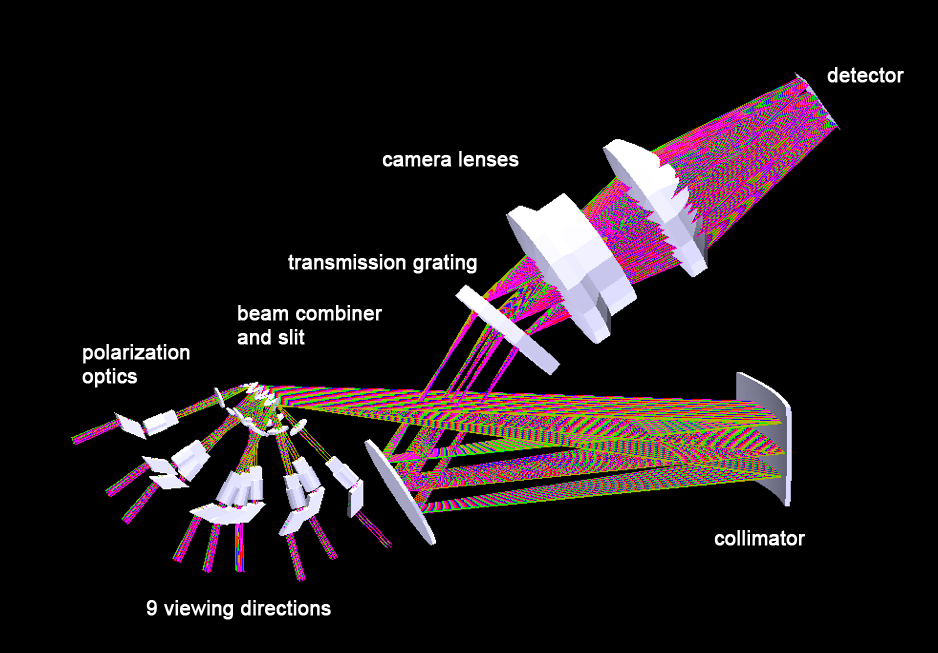 Al2O3
Athermal
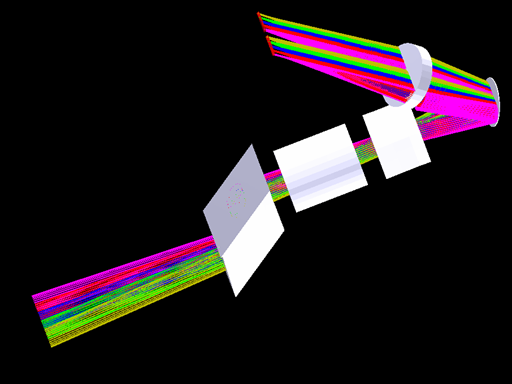 MgF2
Fresnel
rhomb
100 mm
spectral range: 400-750 nm
spectral resolution (flux): 2.5 nm
spectral resolution (polarization): 20 nm

volume: 2 dm3
mass: 2 kg
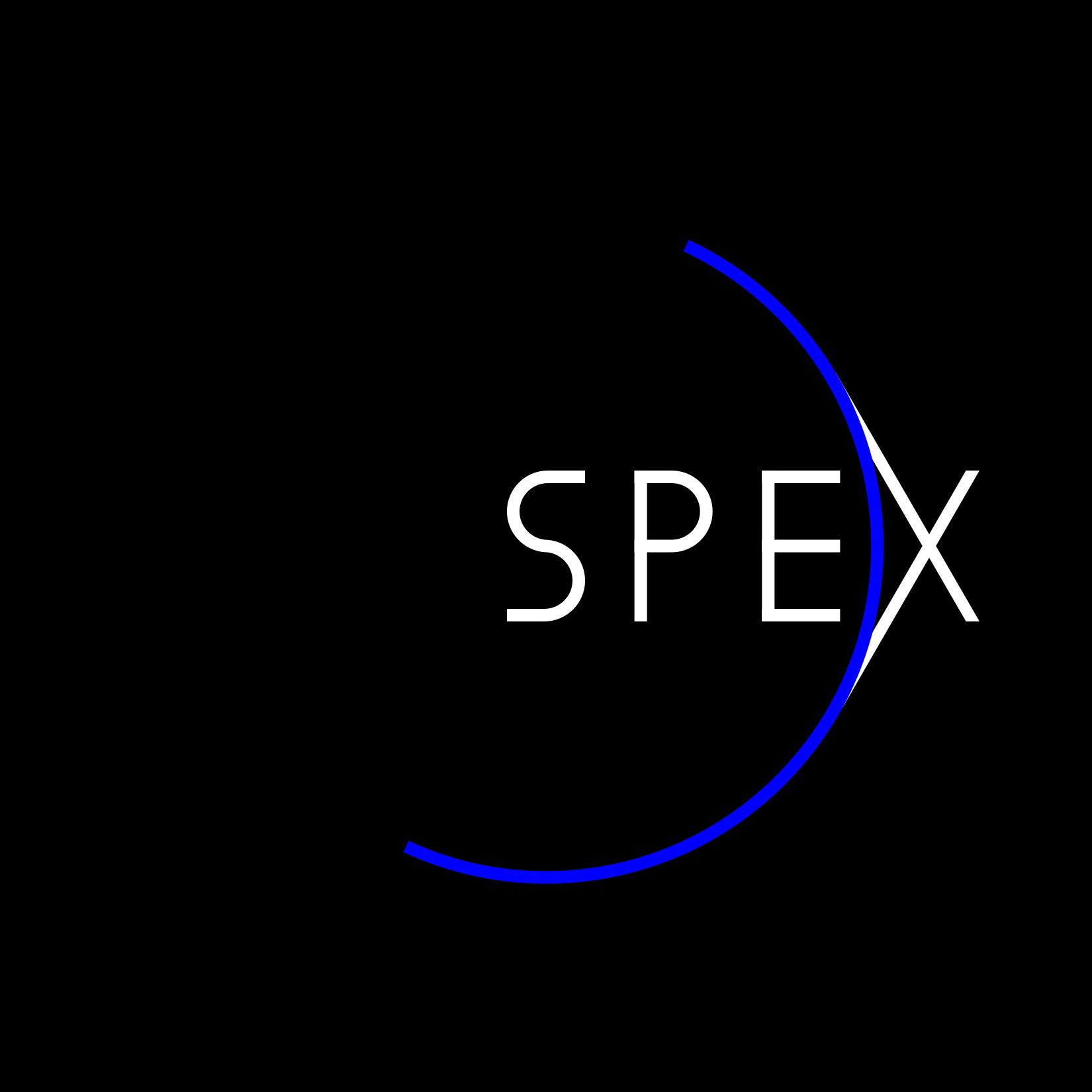 SPEX prototype
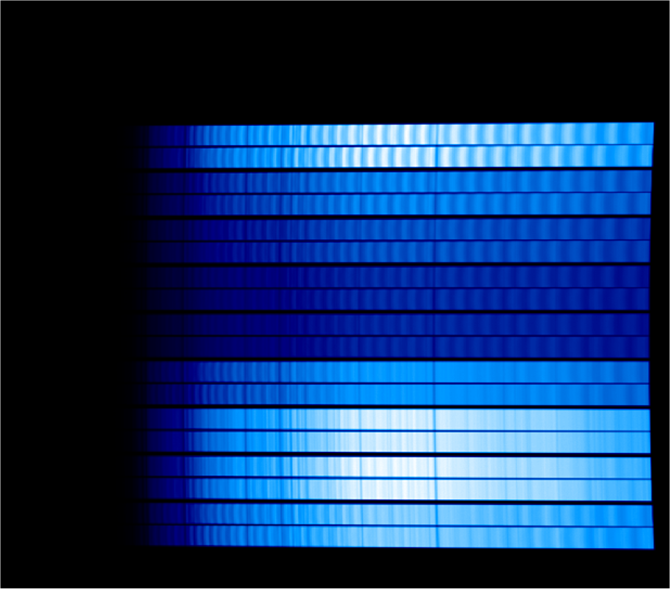 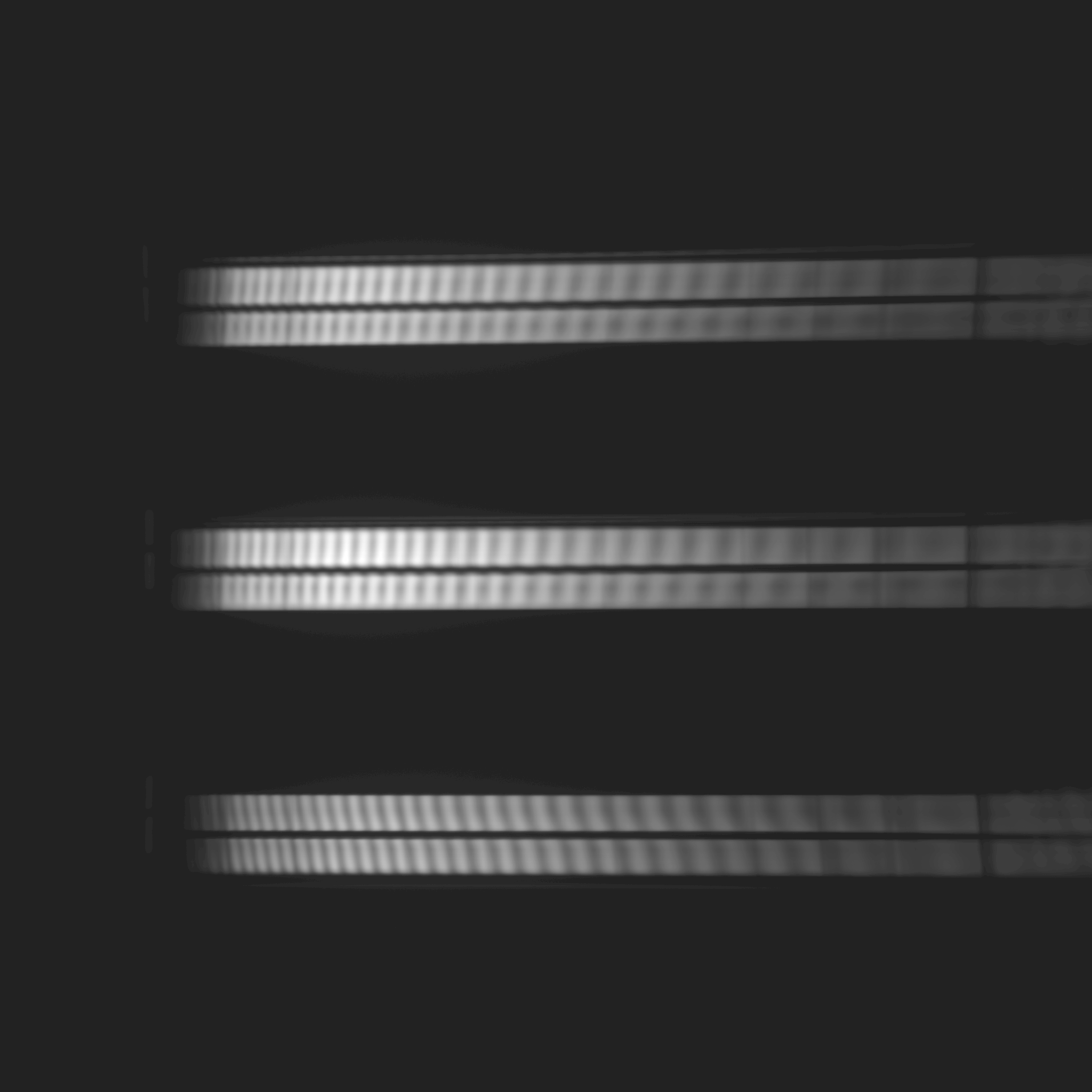 Simulation
Measurement
courtesy: Jeroen Rietjens (SRON)
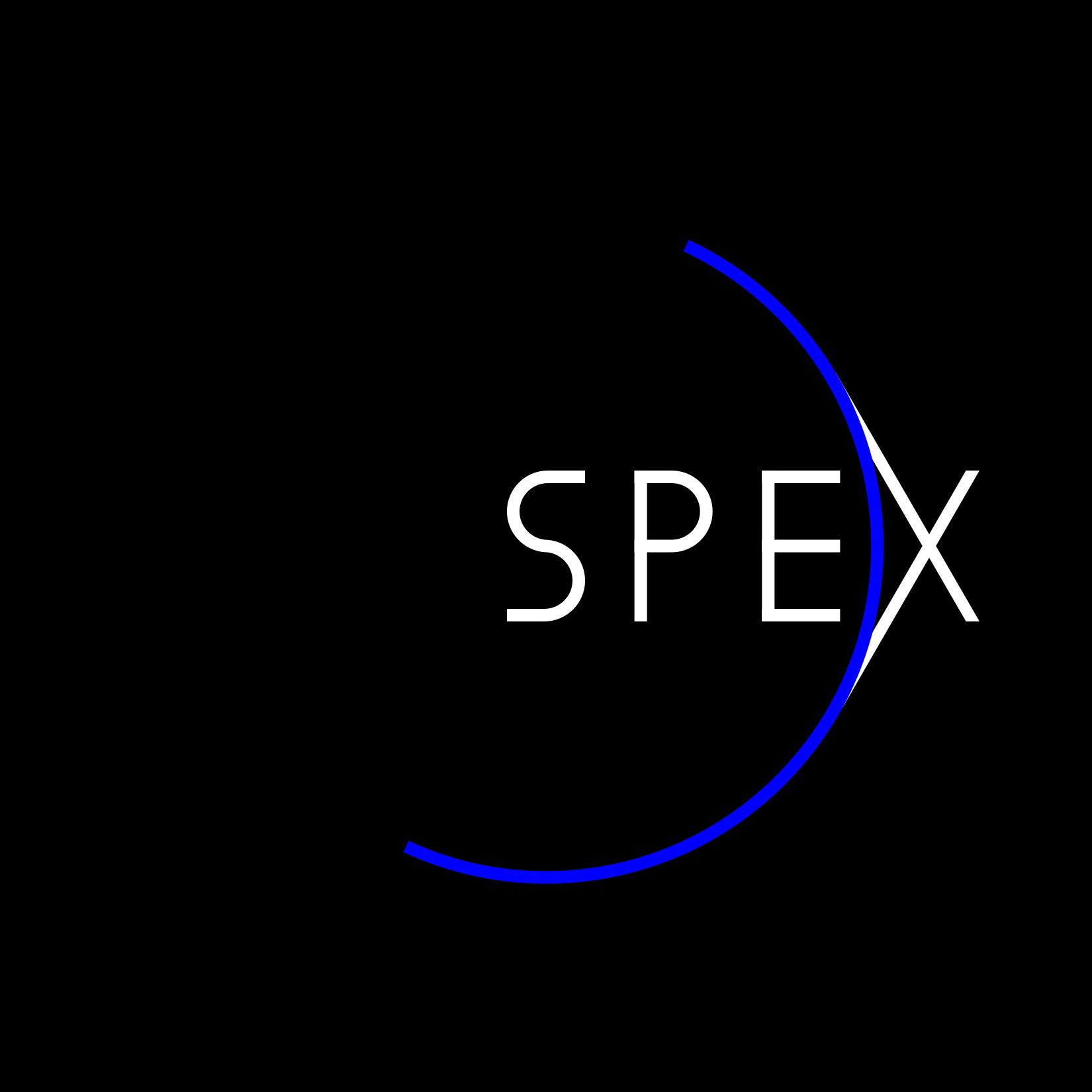 Polarization calibration
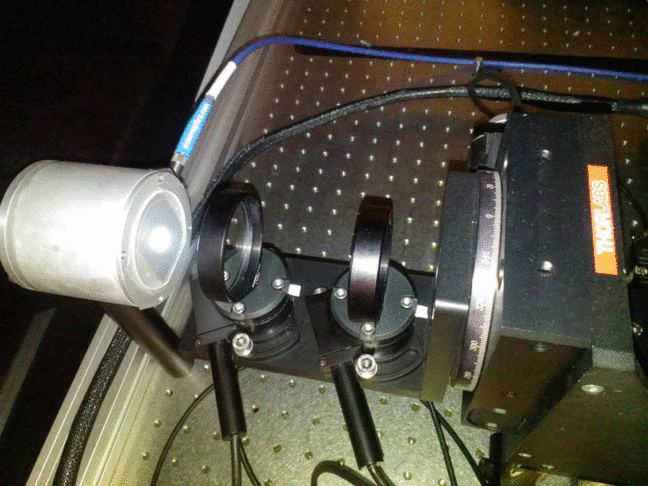 DoLP
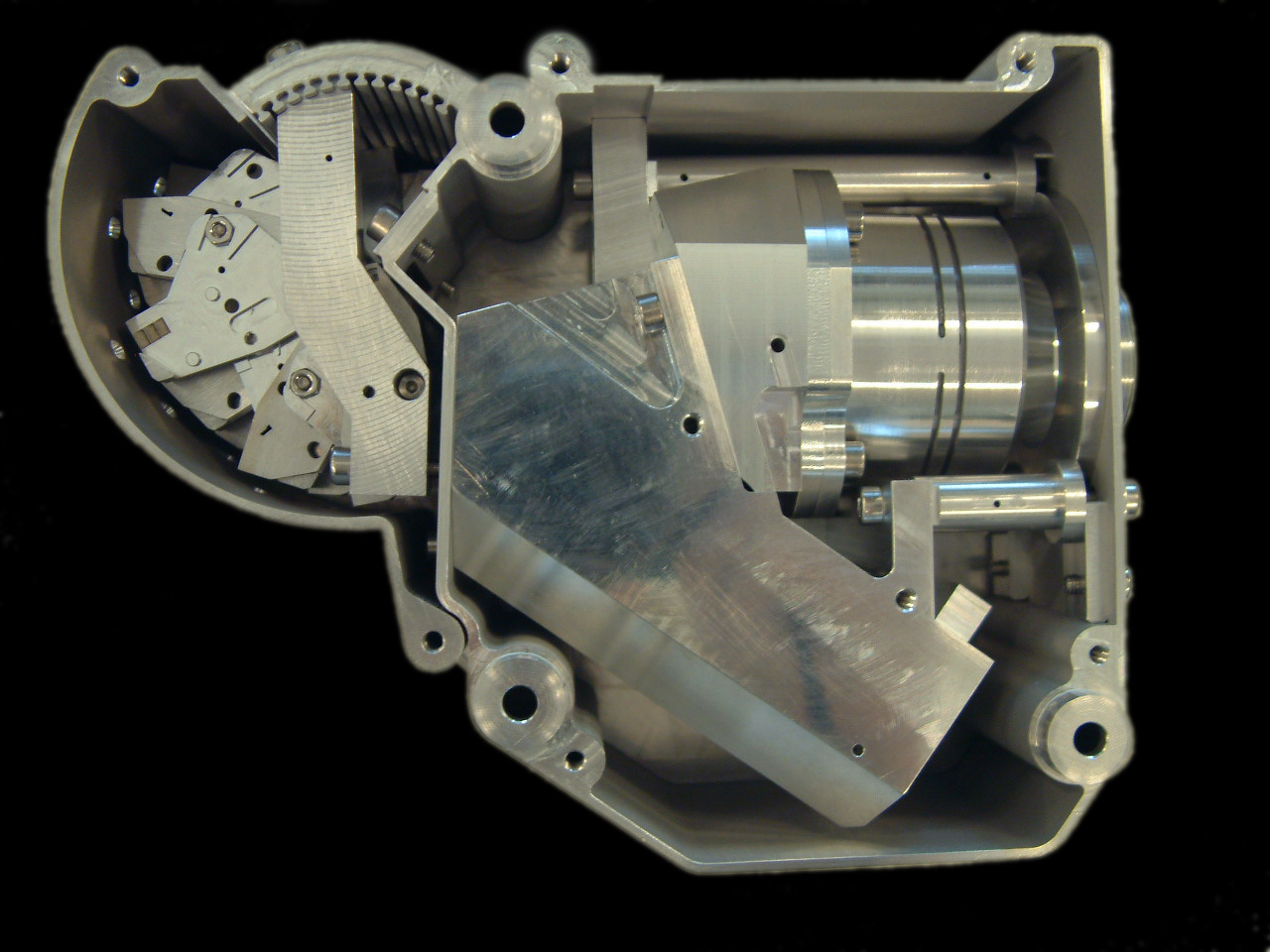 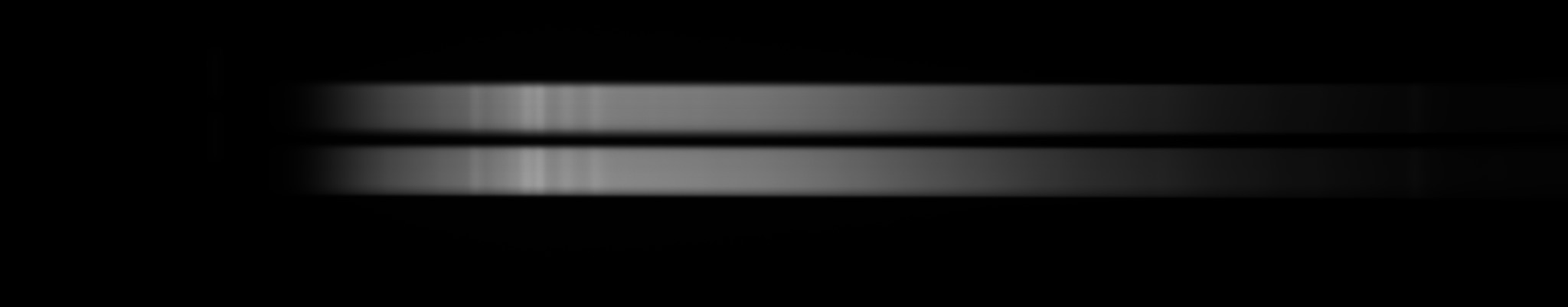 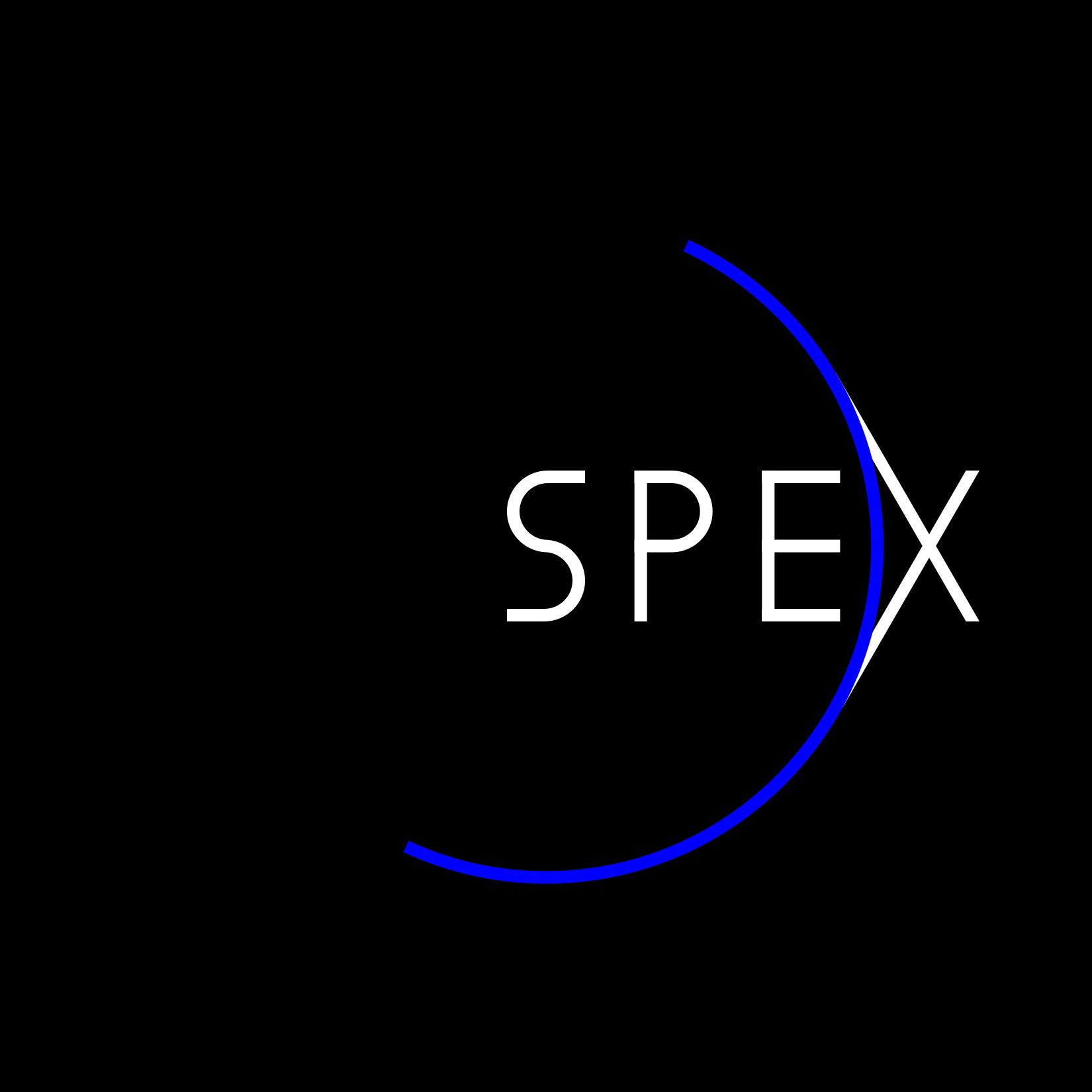 Polarization calibration
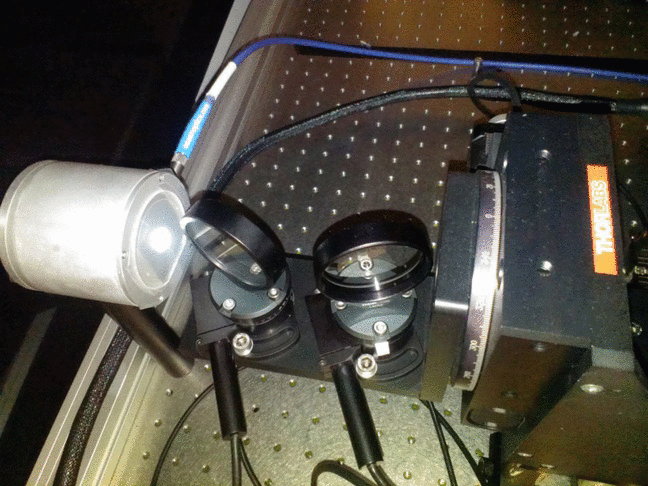 AoLP
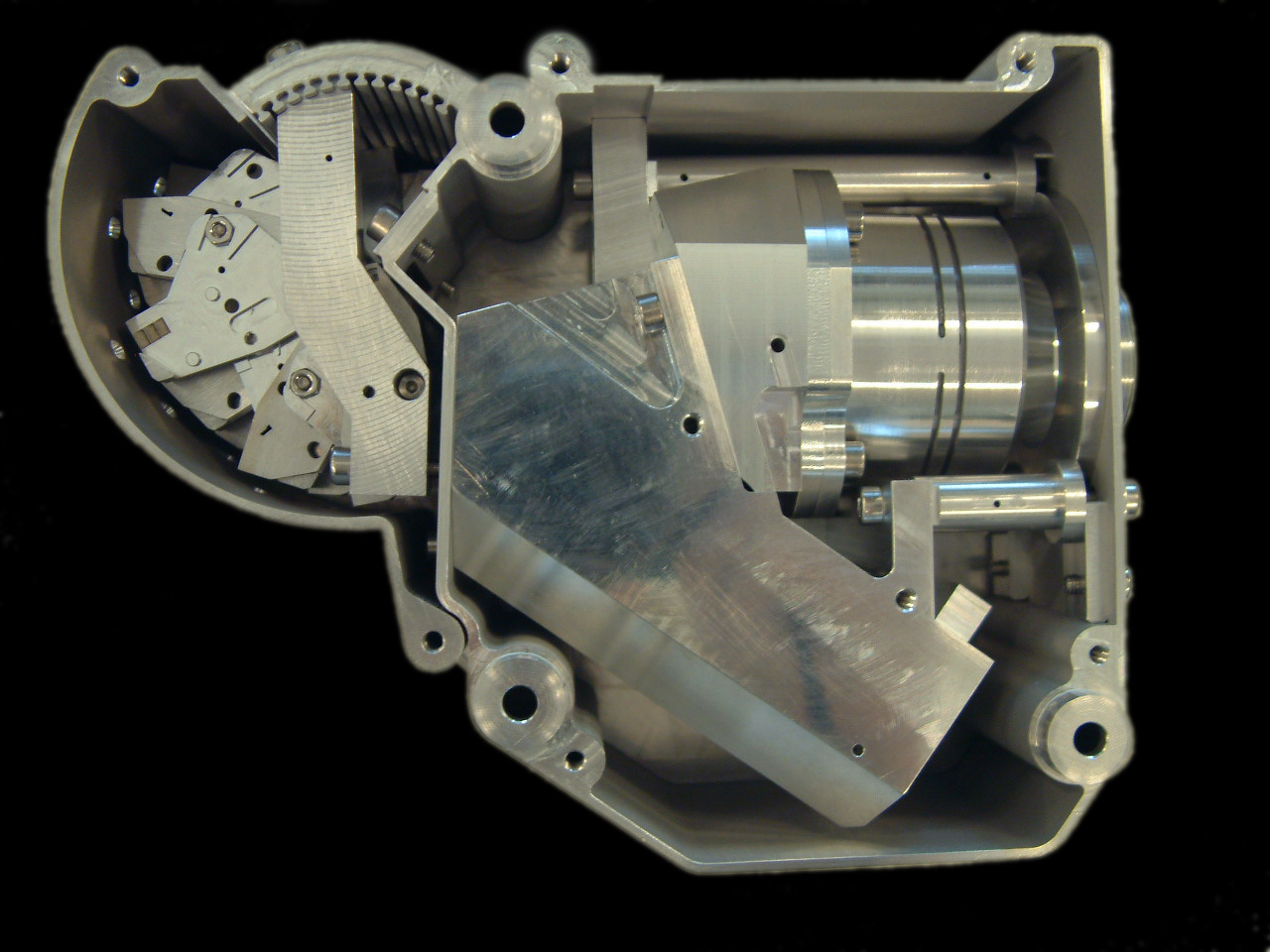 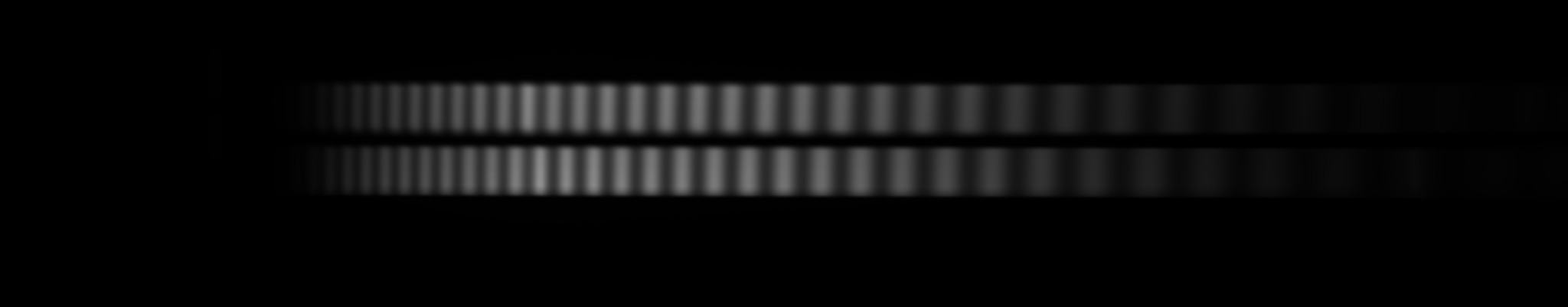 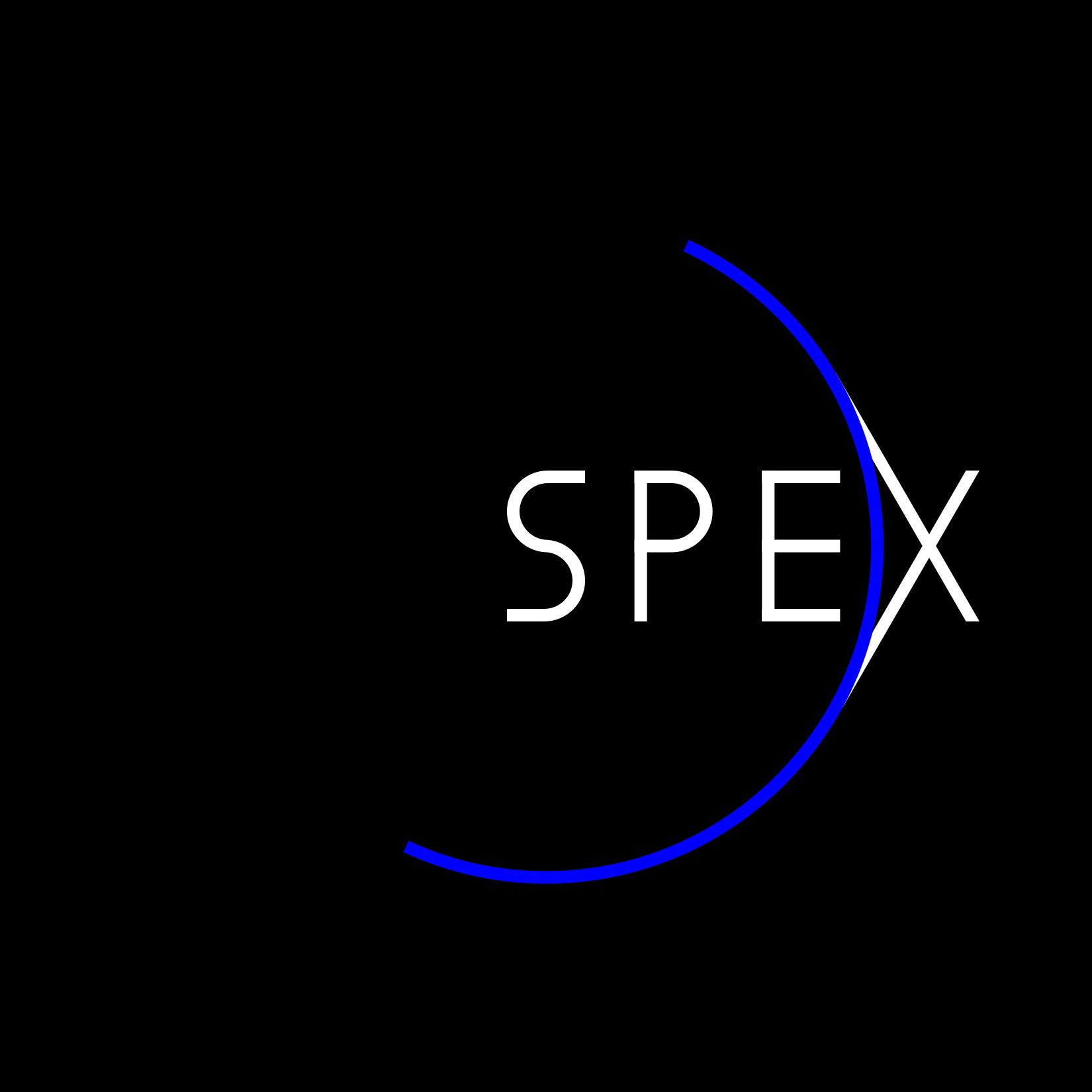 Polarization calibration
DoLP accuracy
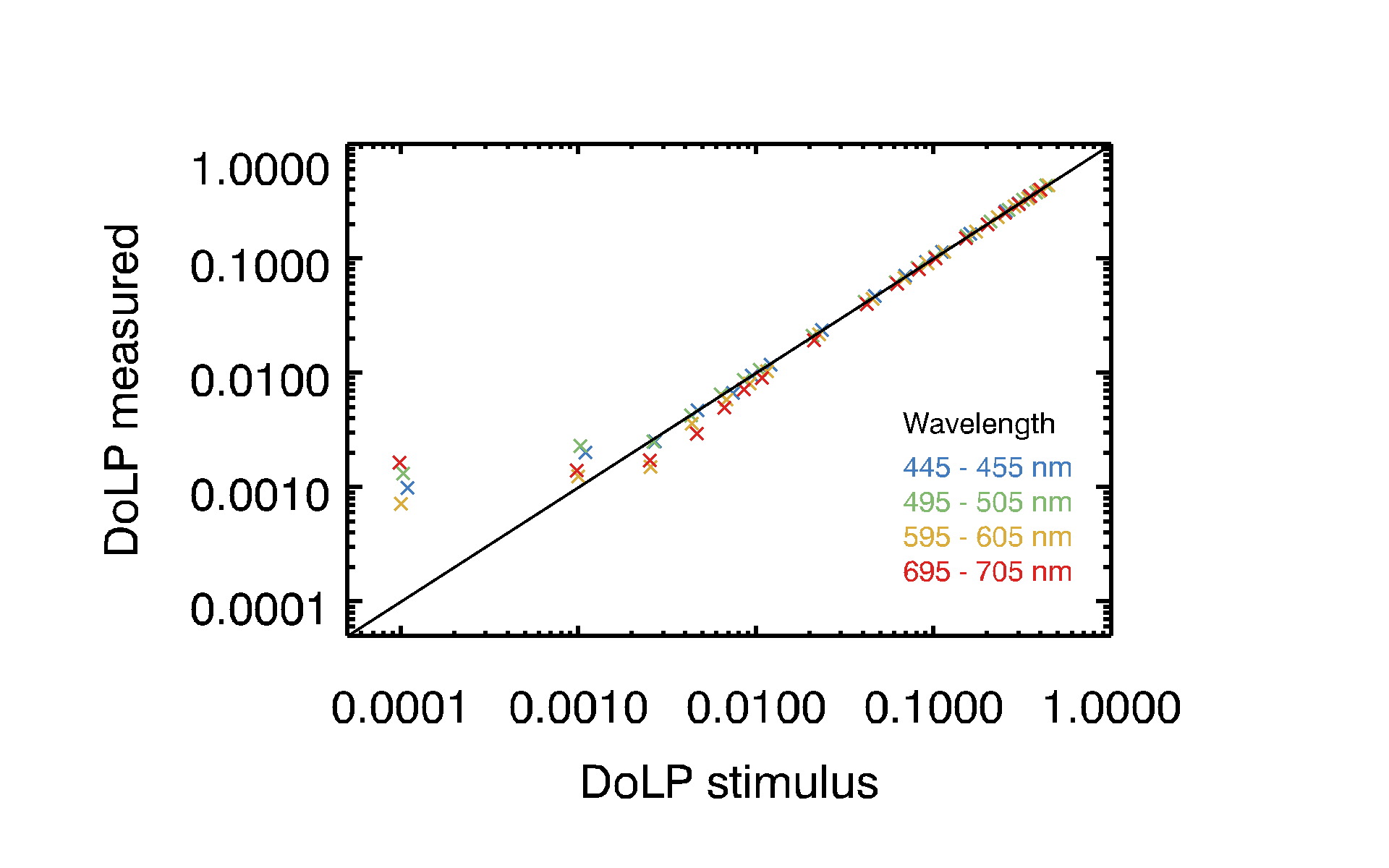 courtesy: Jeroen Rietjens (SRON)
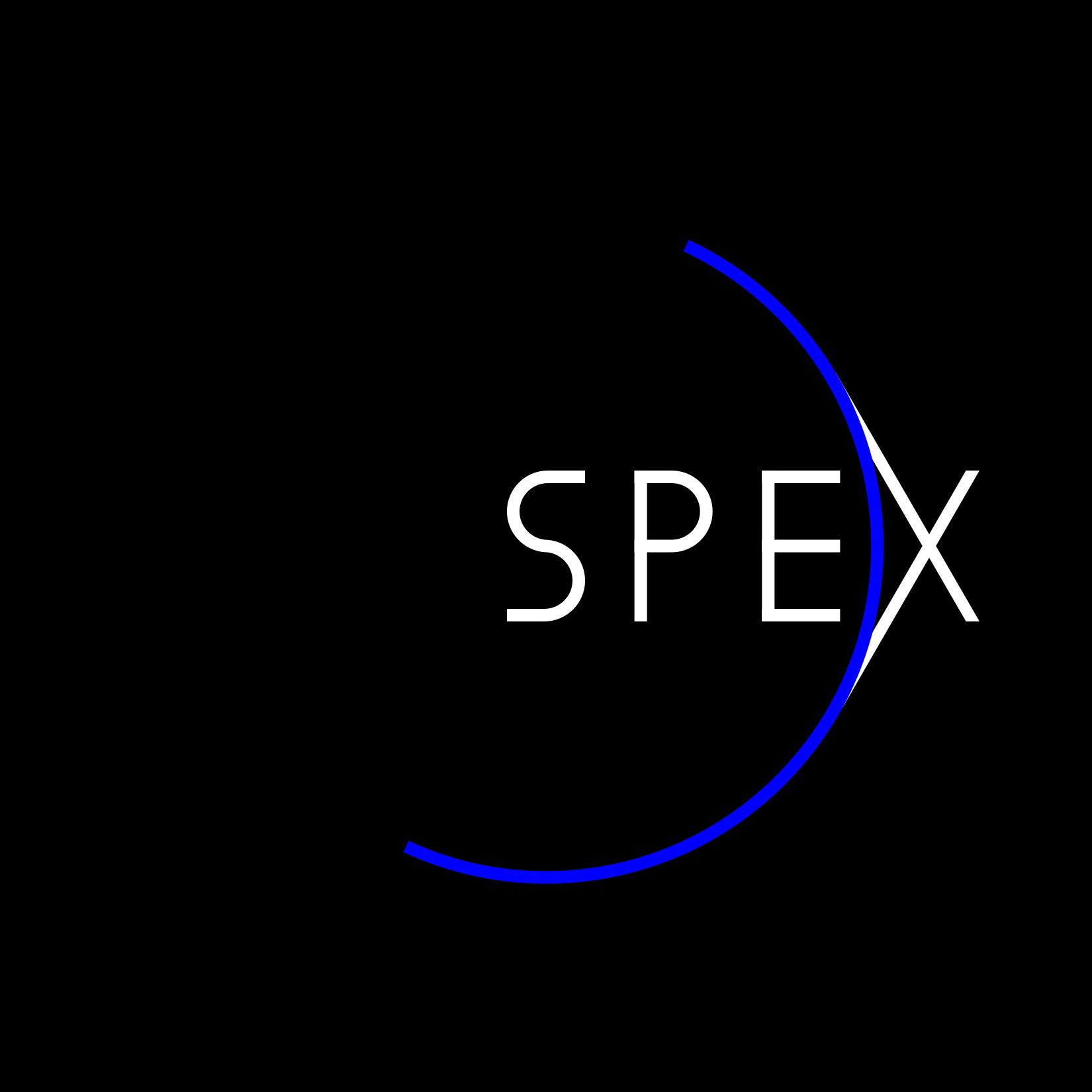 Polarization calibration
DoLP error
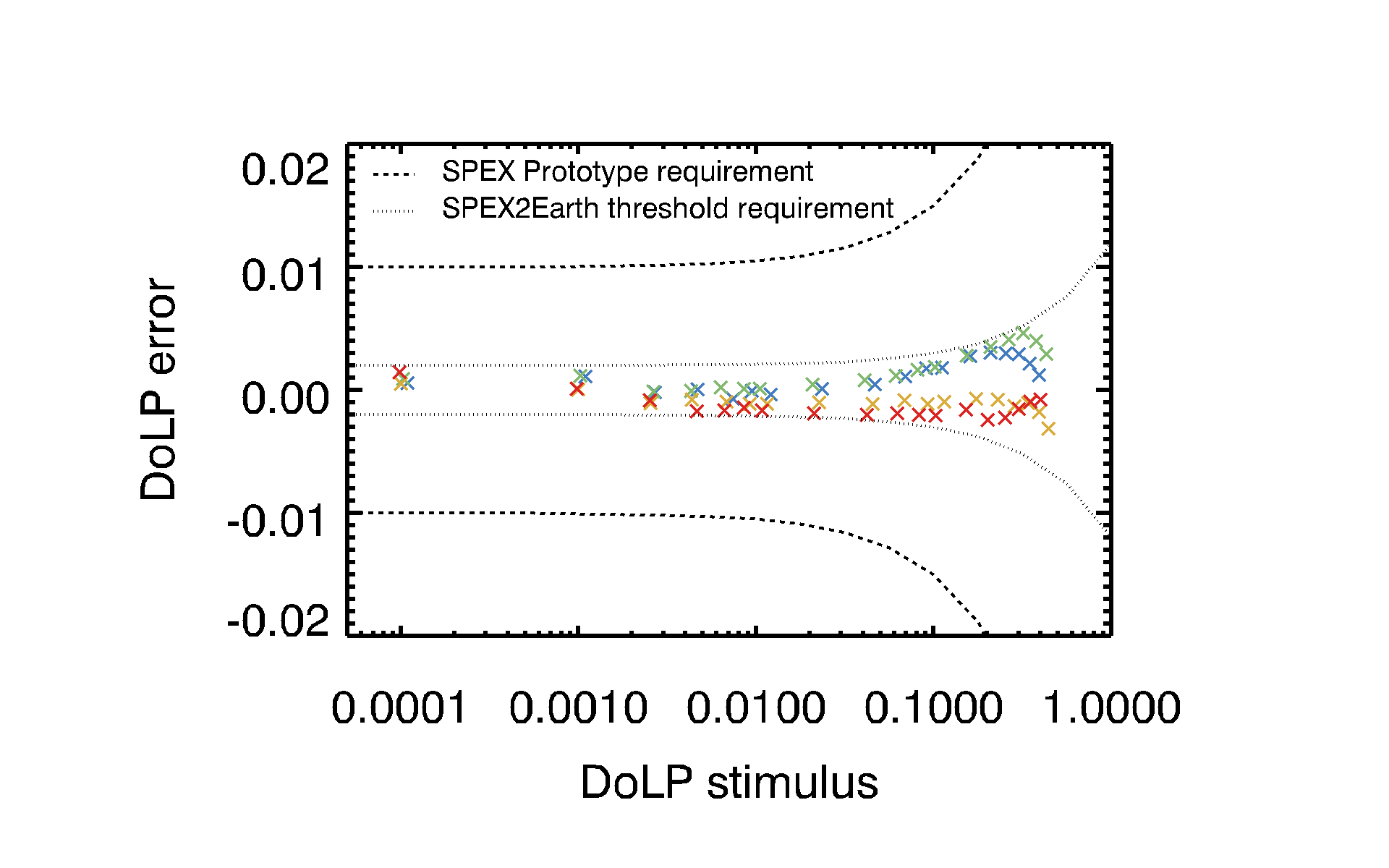 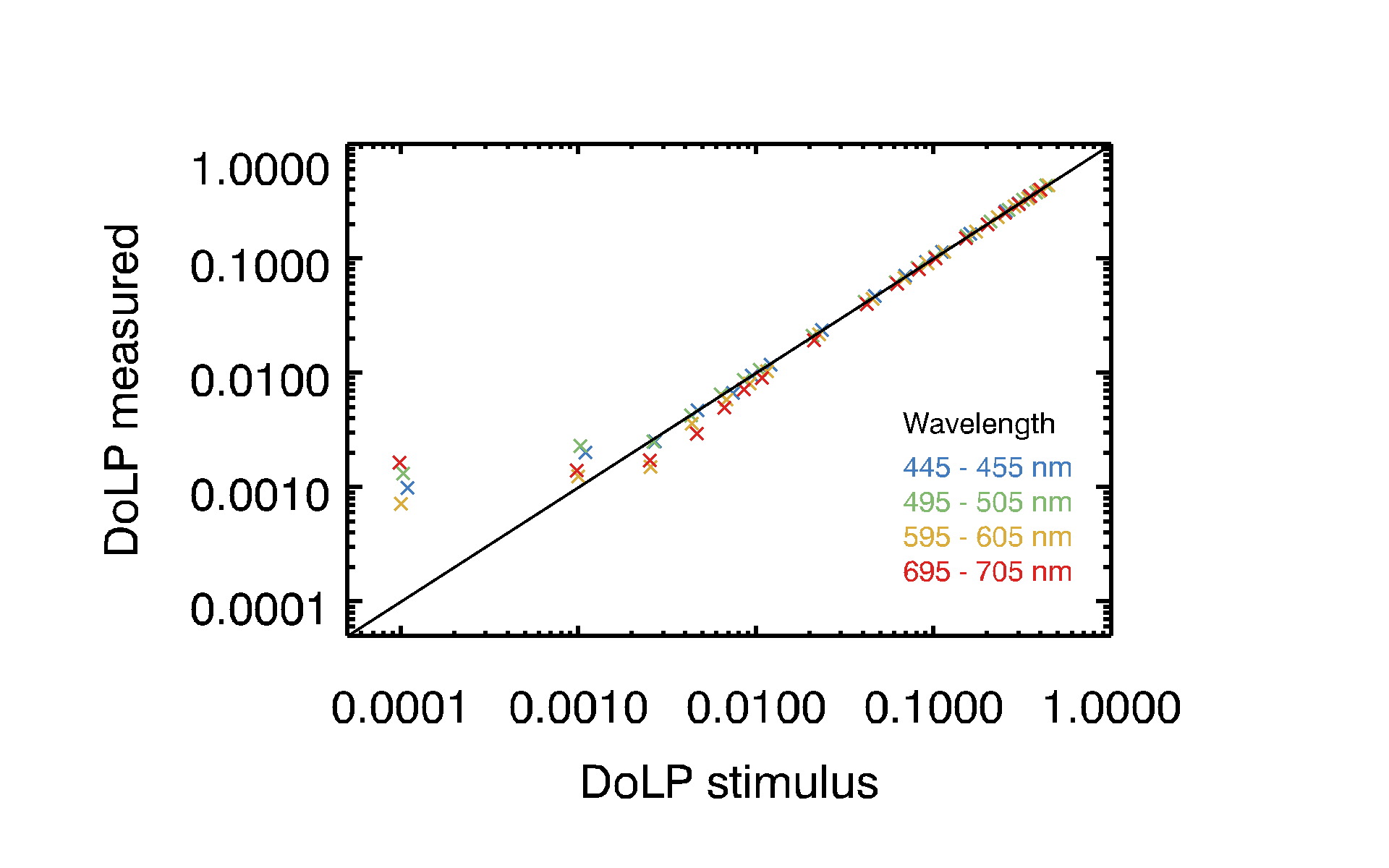 courtesy: Jeroen Rietjens (SRON)
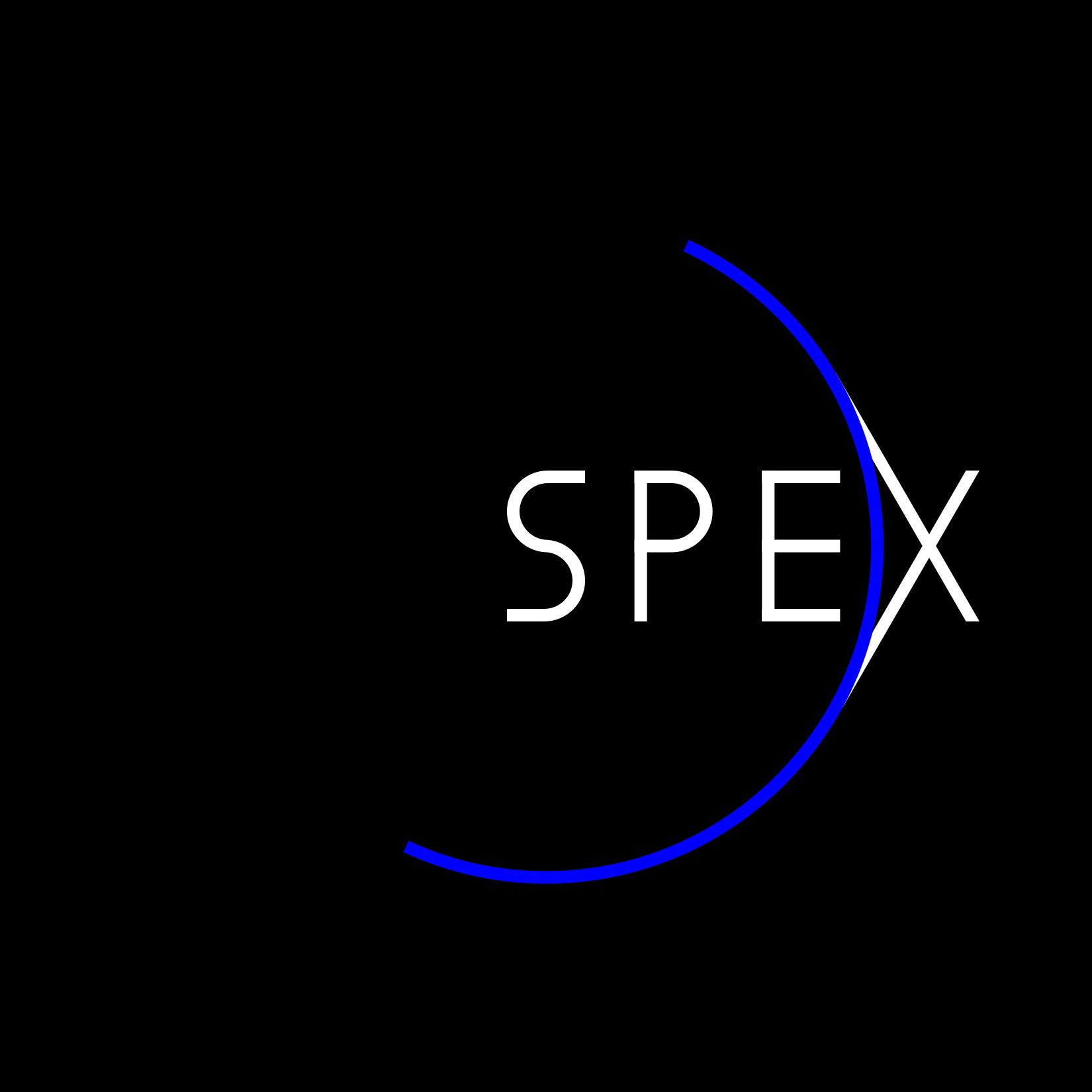 Polarization calibration
DoLP sensitivity
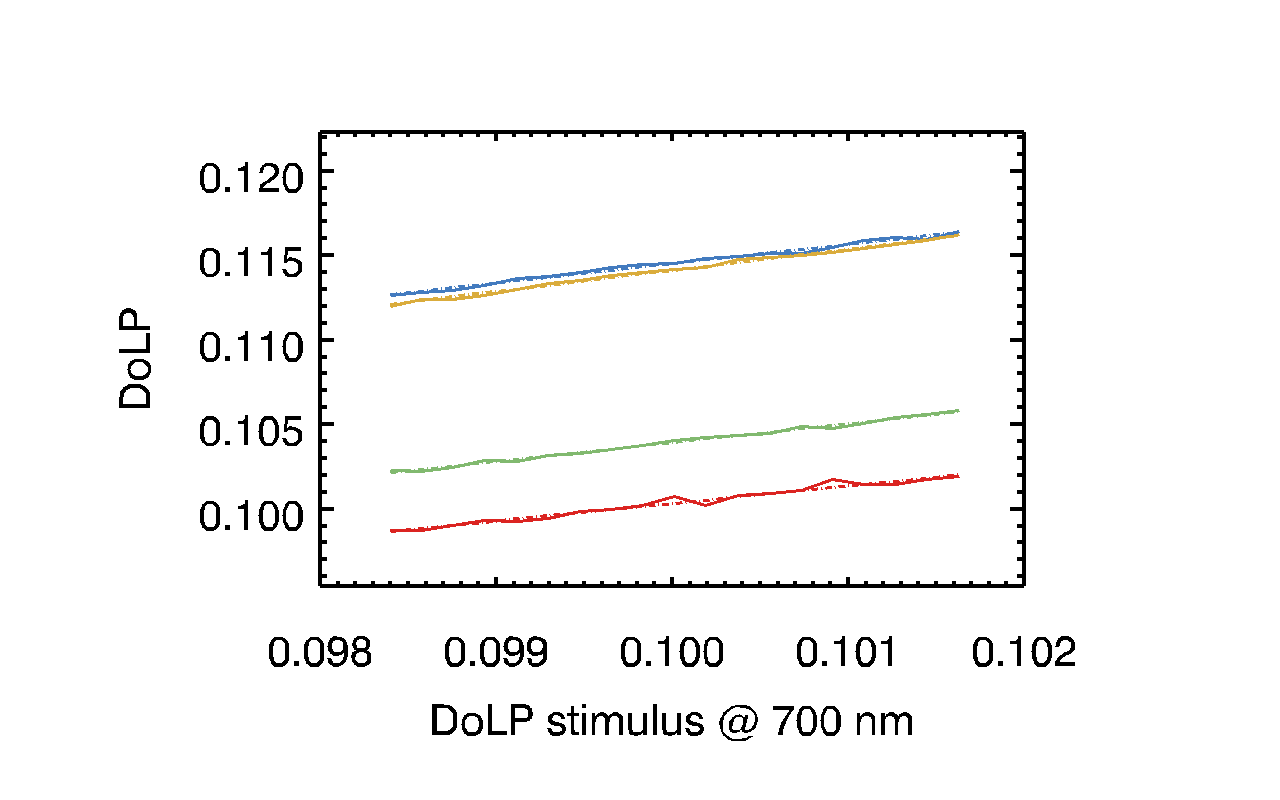 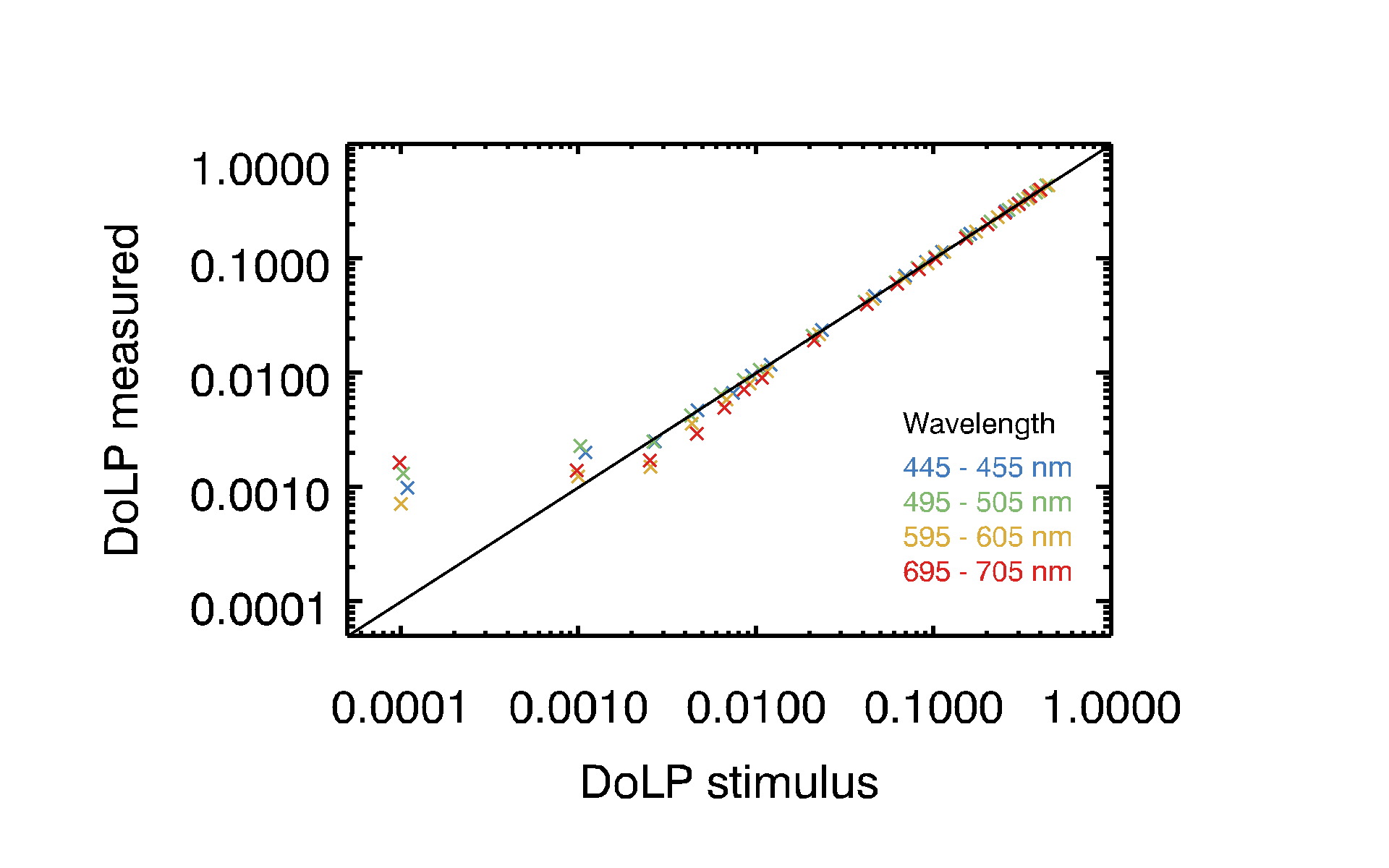 courtesy: Jeroen Rietjens (SRON)
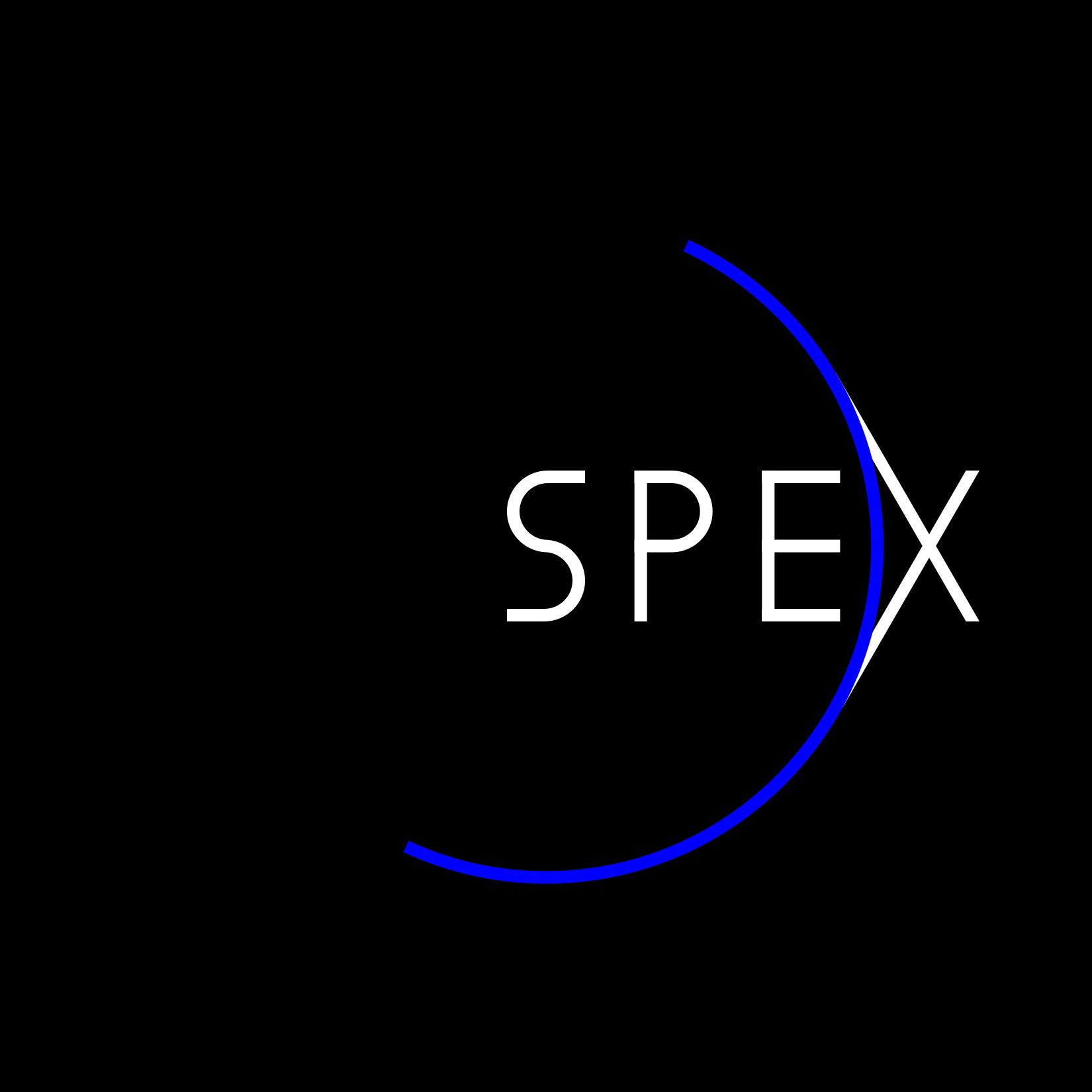 Polarization calibration
DoLP error
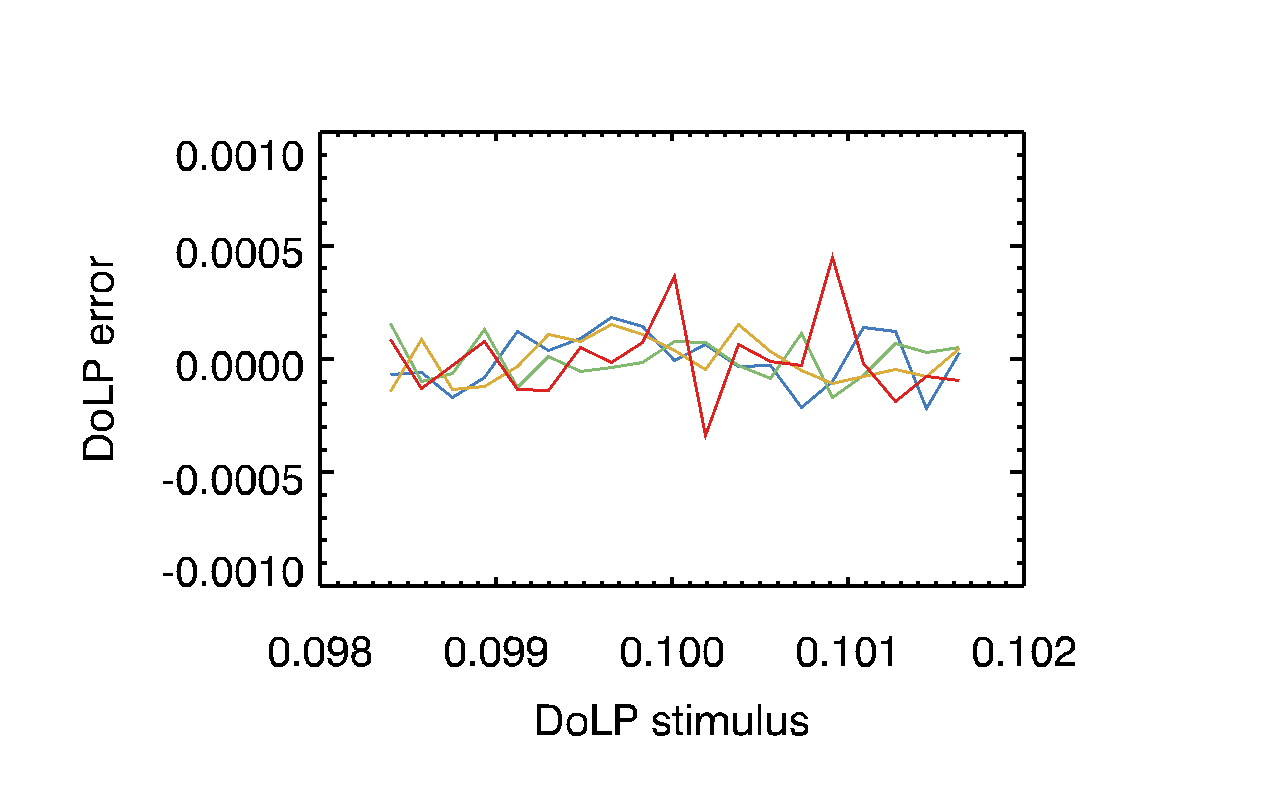 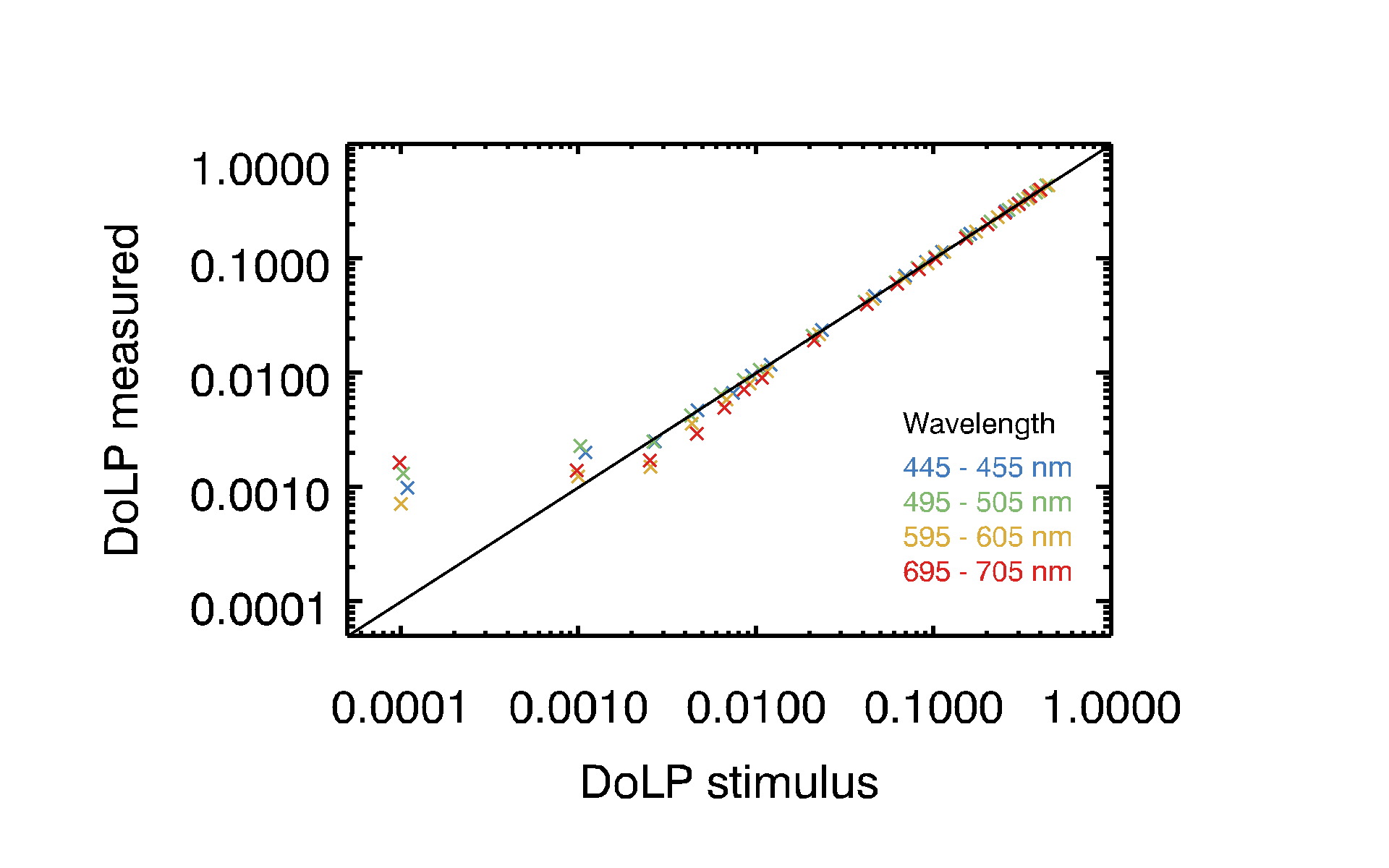 courtesy: Jeroen Rietjens (SRON)
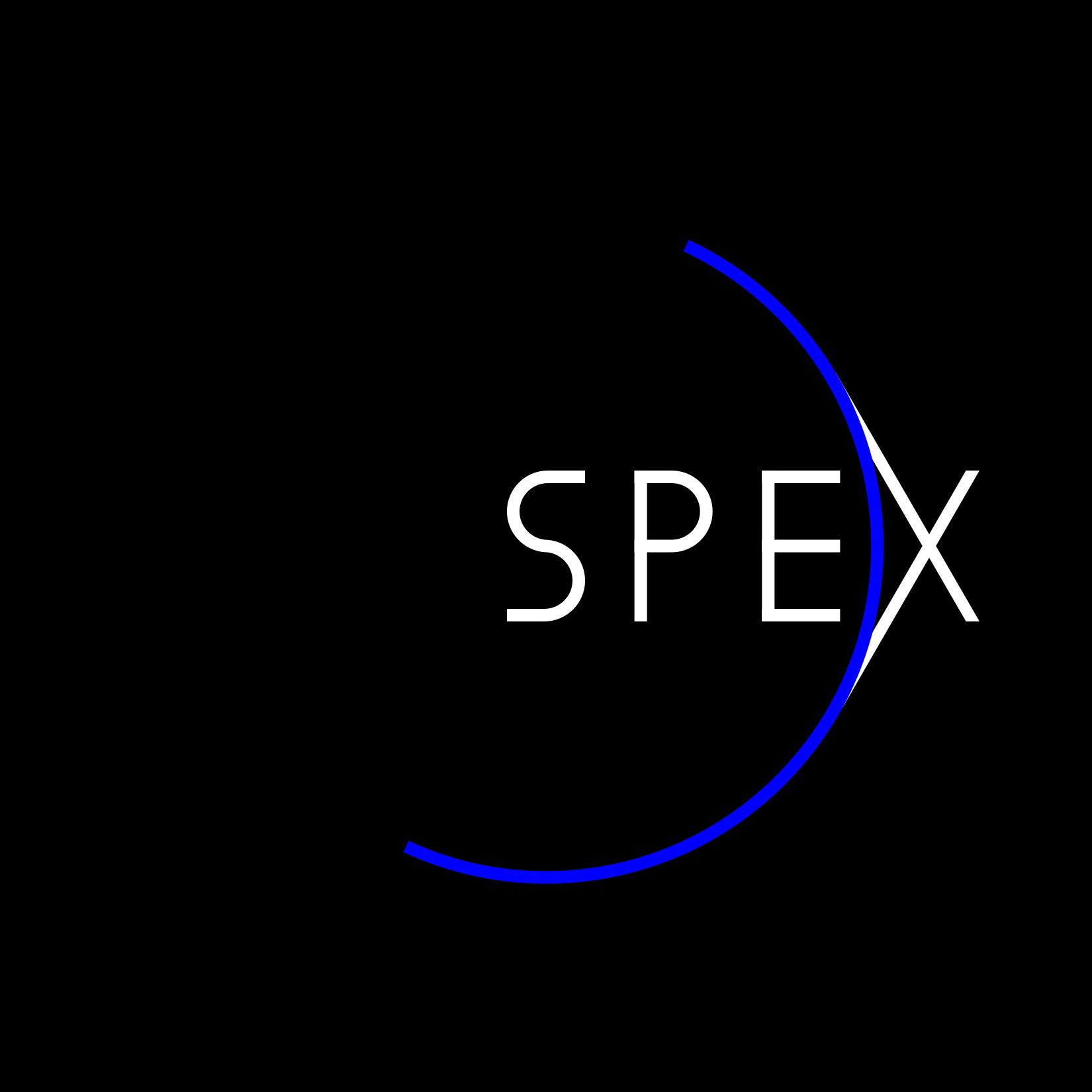 Sky measurements
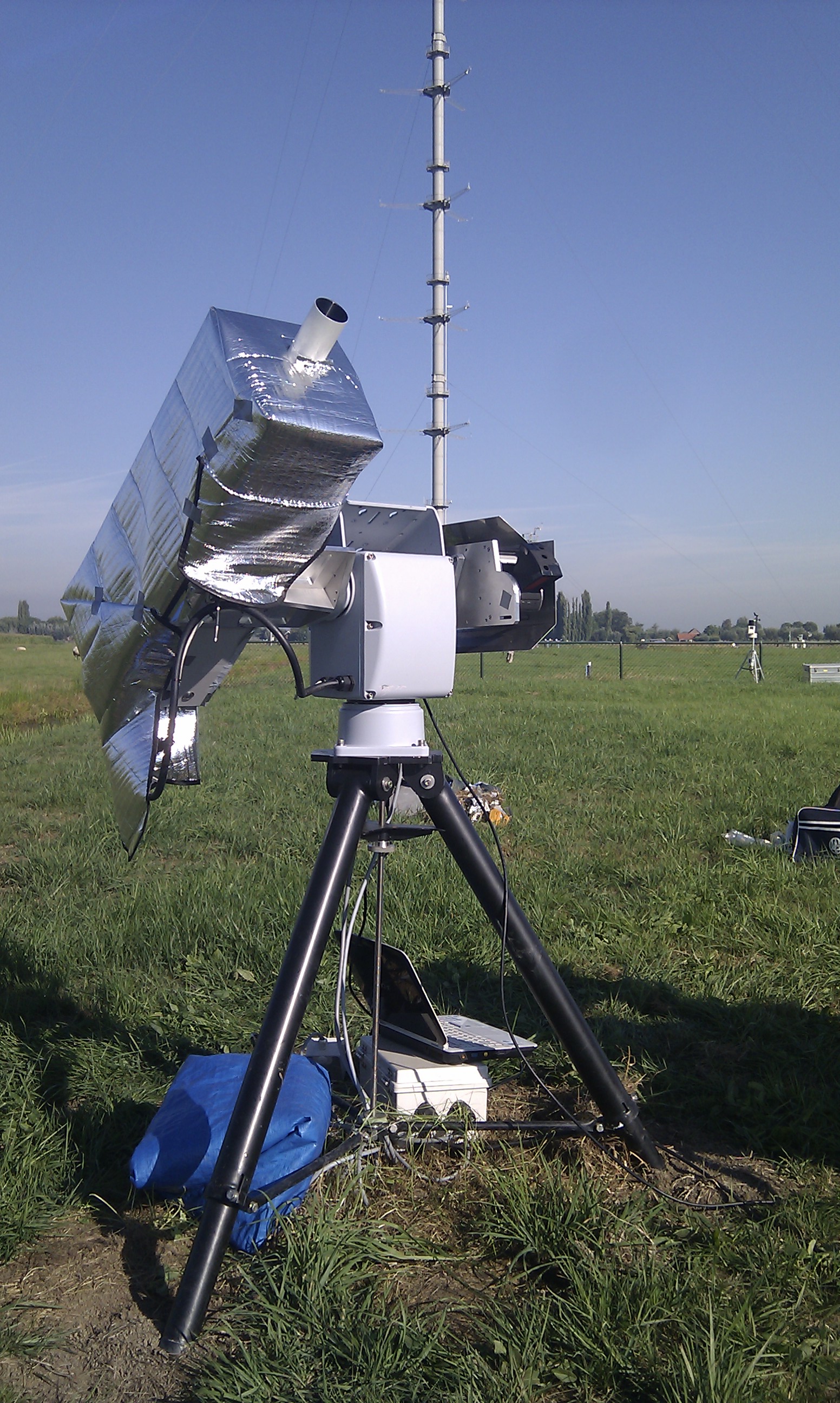 Ground-based SPEX instrument
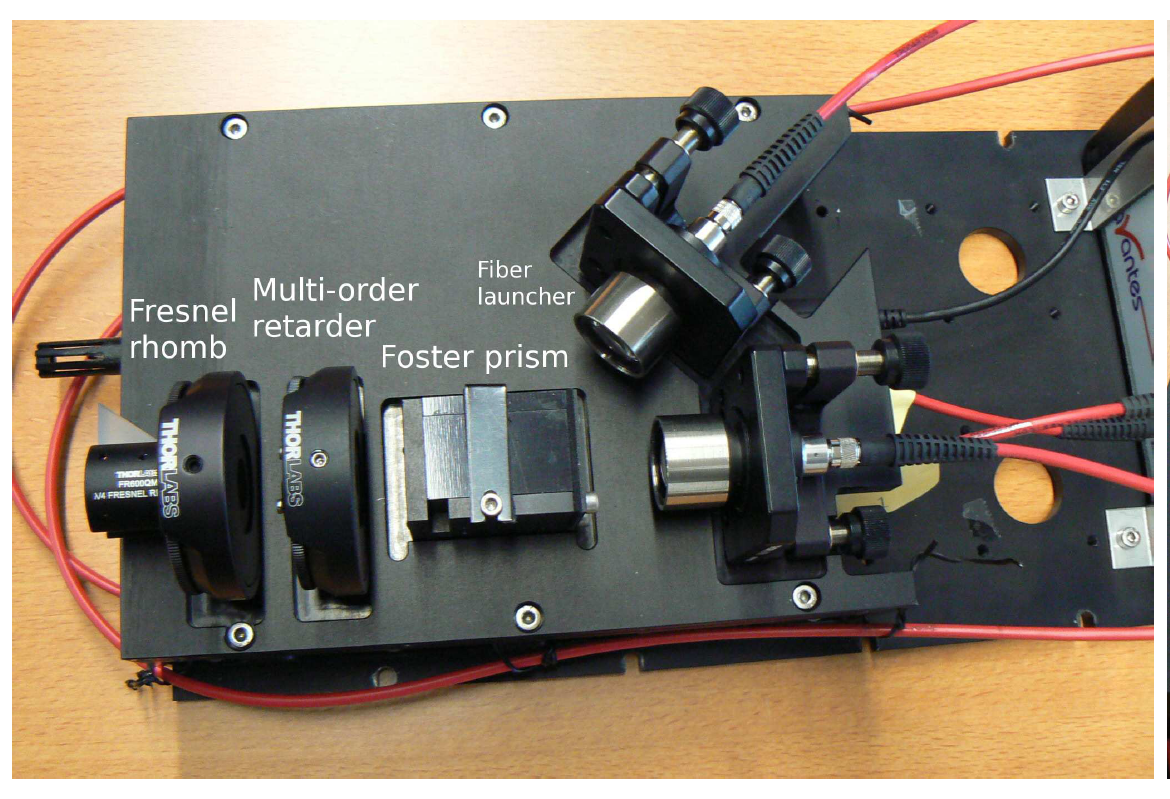 Off-the-shelf components
Low-cost
Space prototype
Meteorological site w/ AERONET
courtesy: Jos de Boer
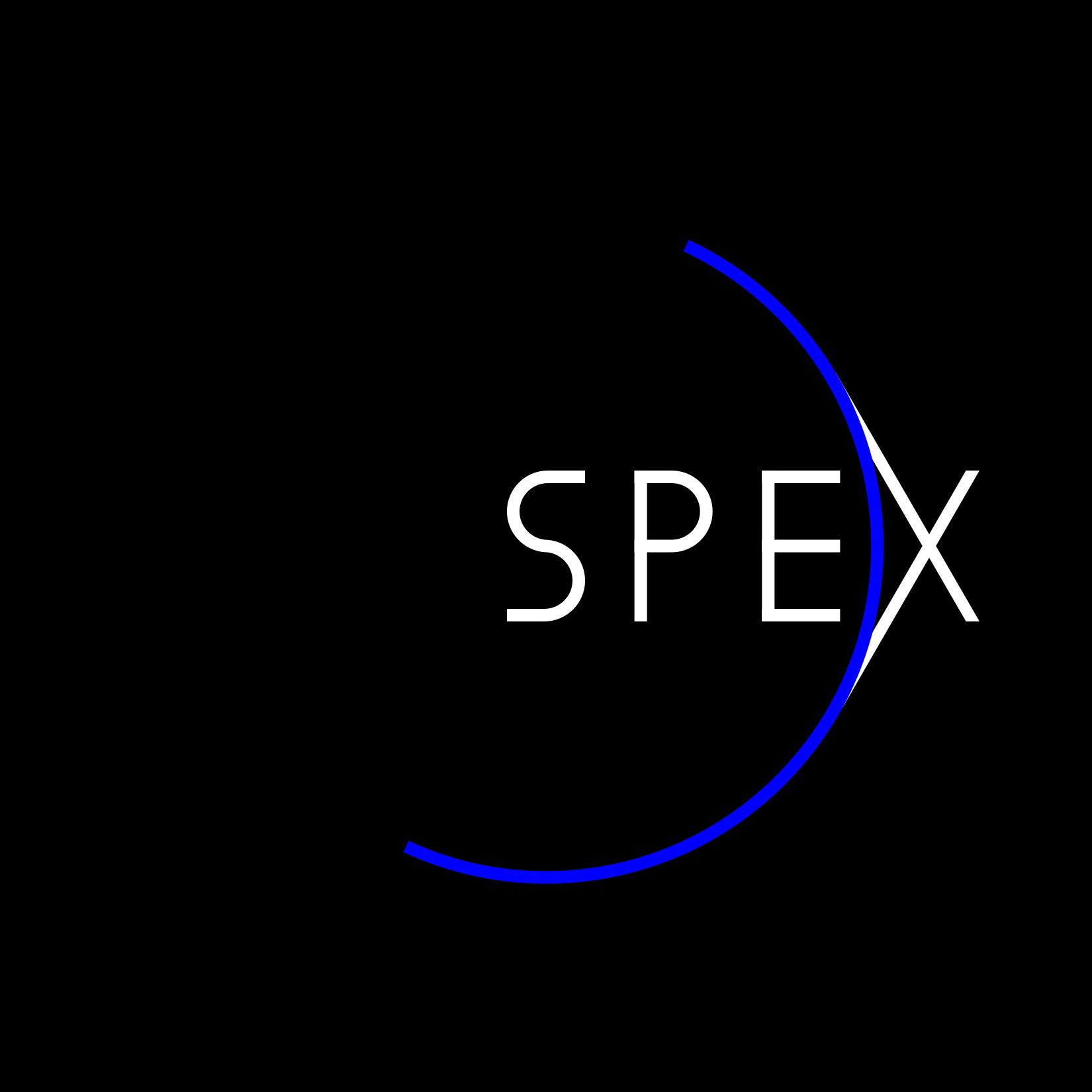 Sky measurements
Raw spectral data
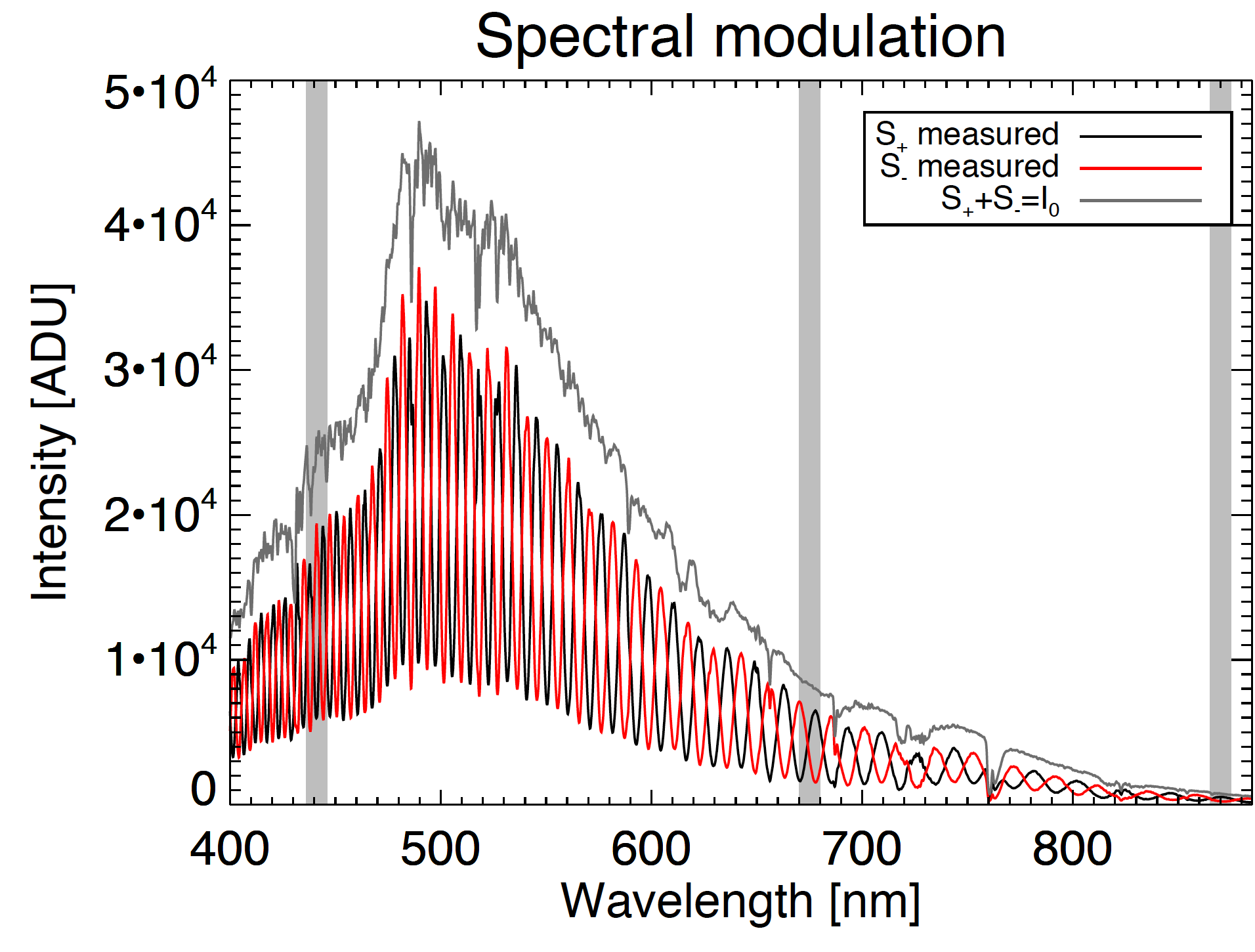 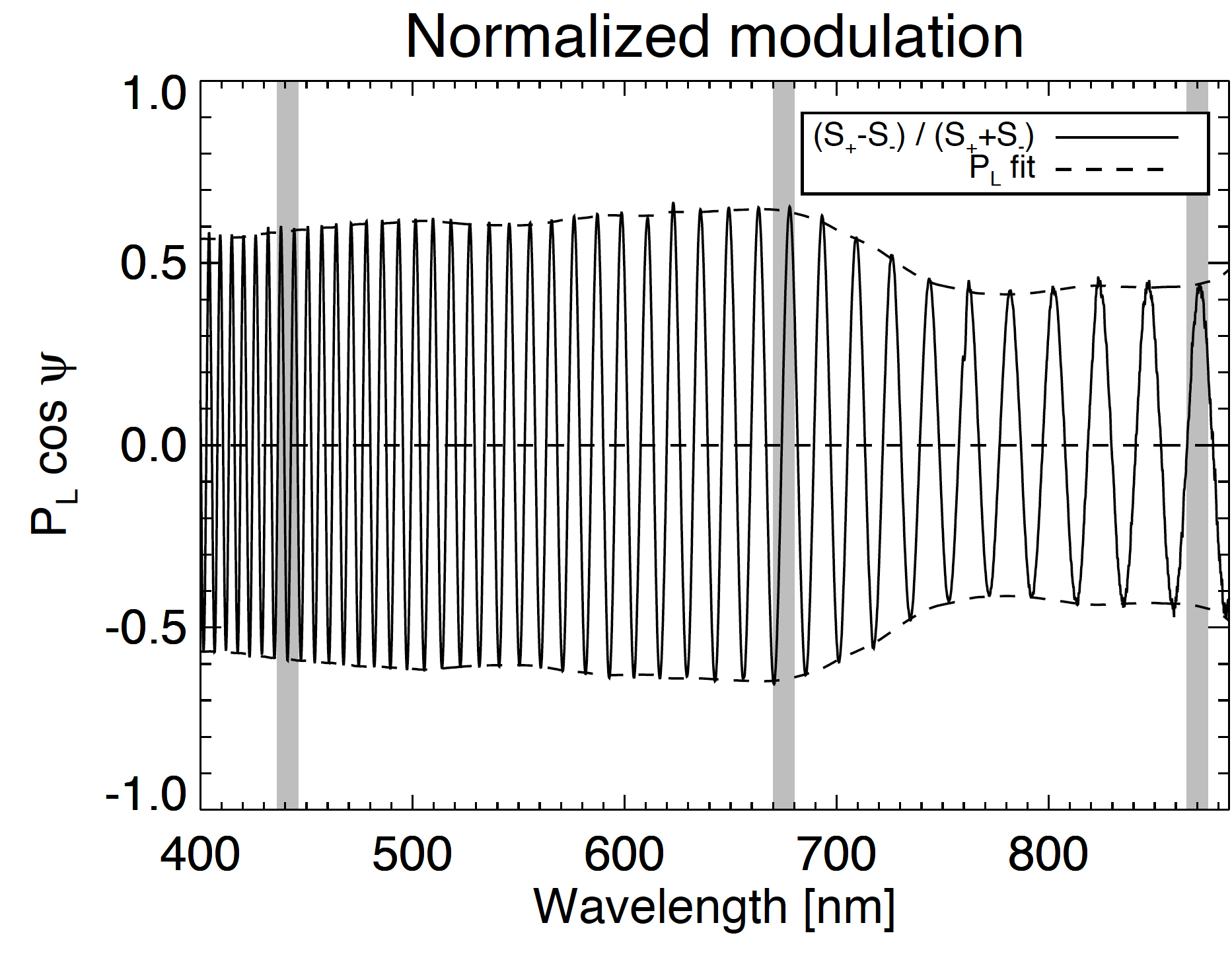 Van Harten+ (2014b)
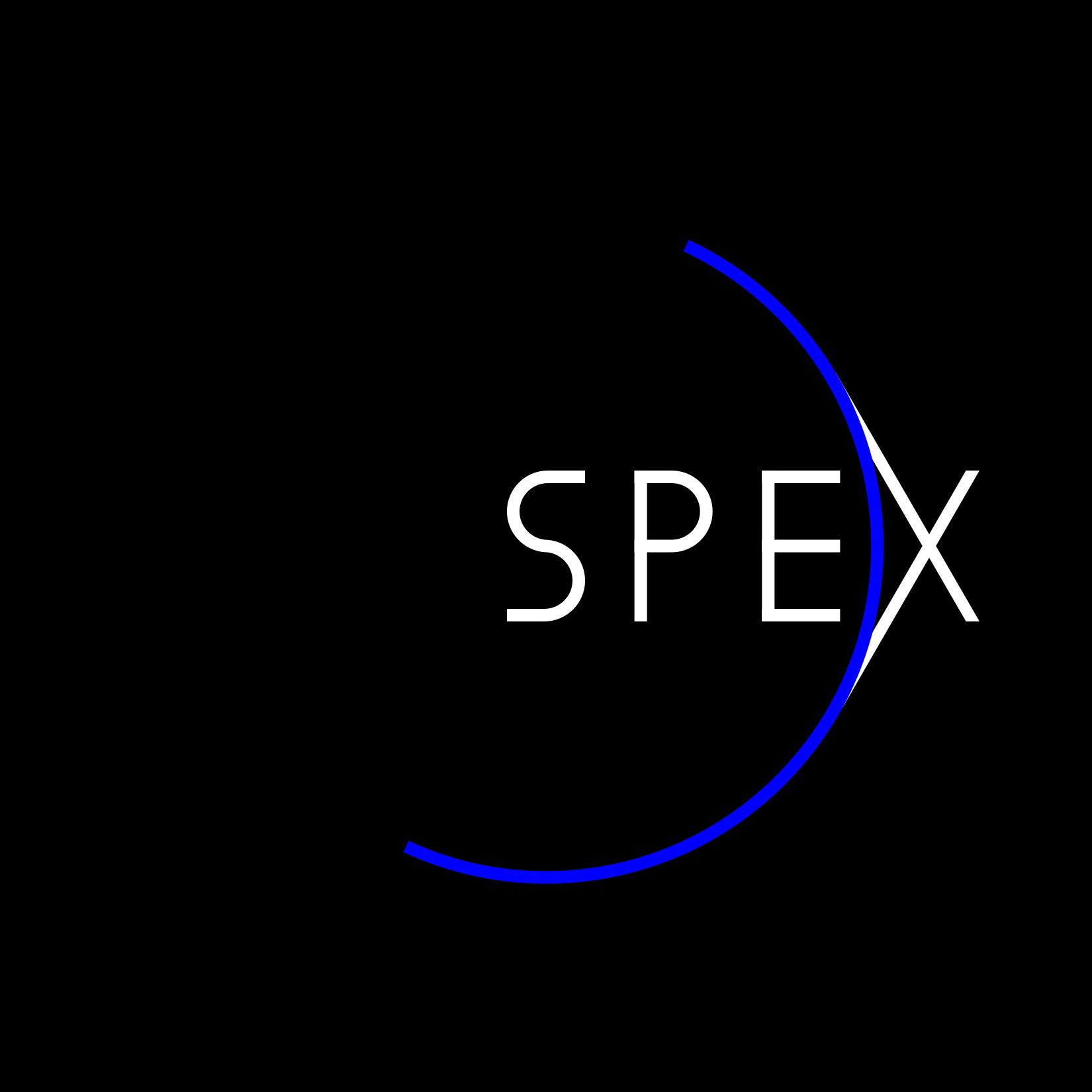 Sky measurements
Measurement & retrieval
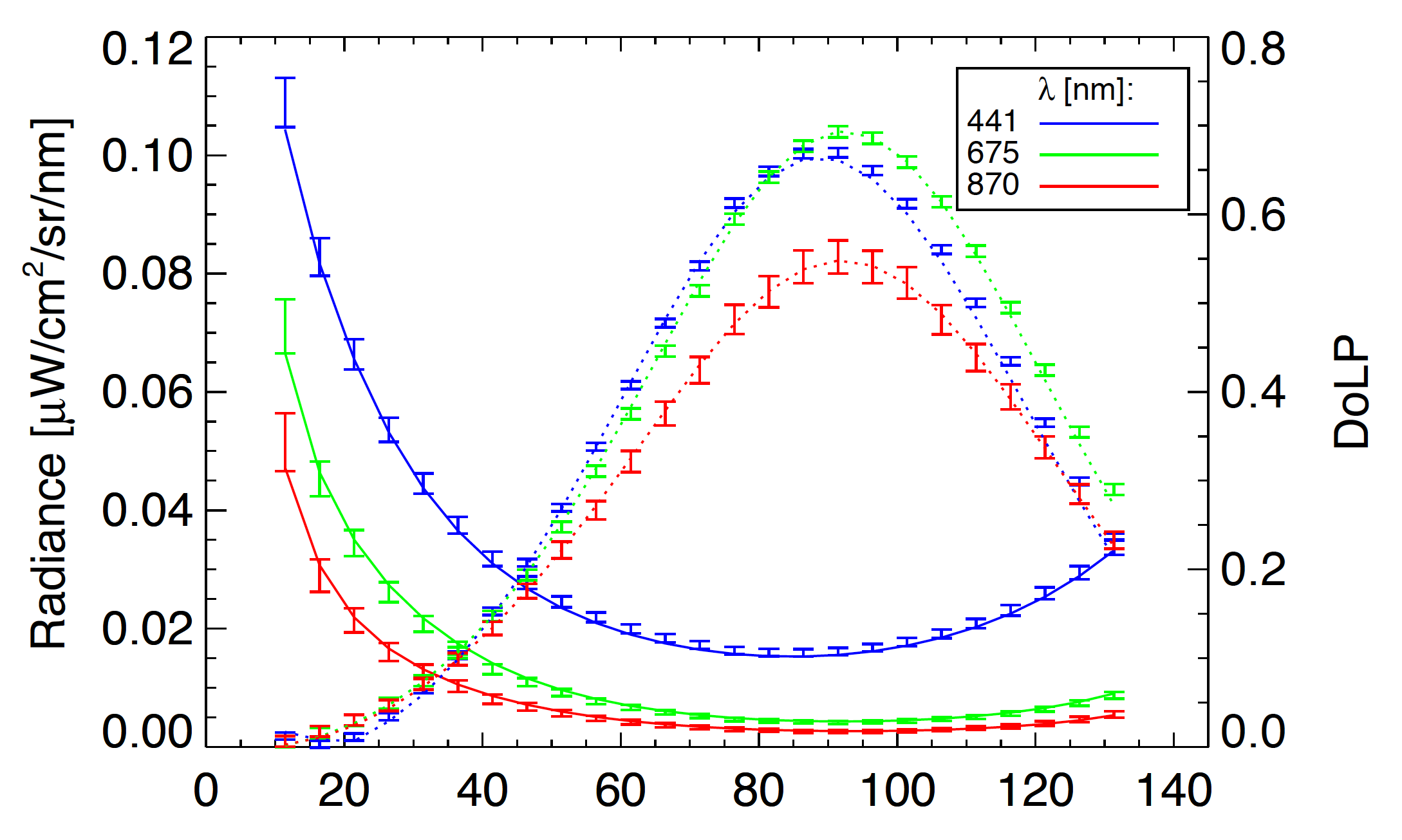 .....
courtesy: Antonio di Noia (SRON)
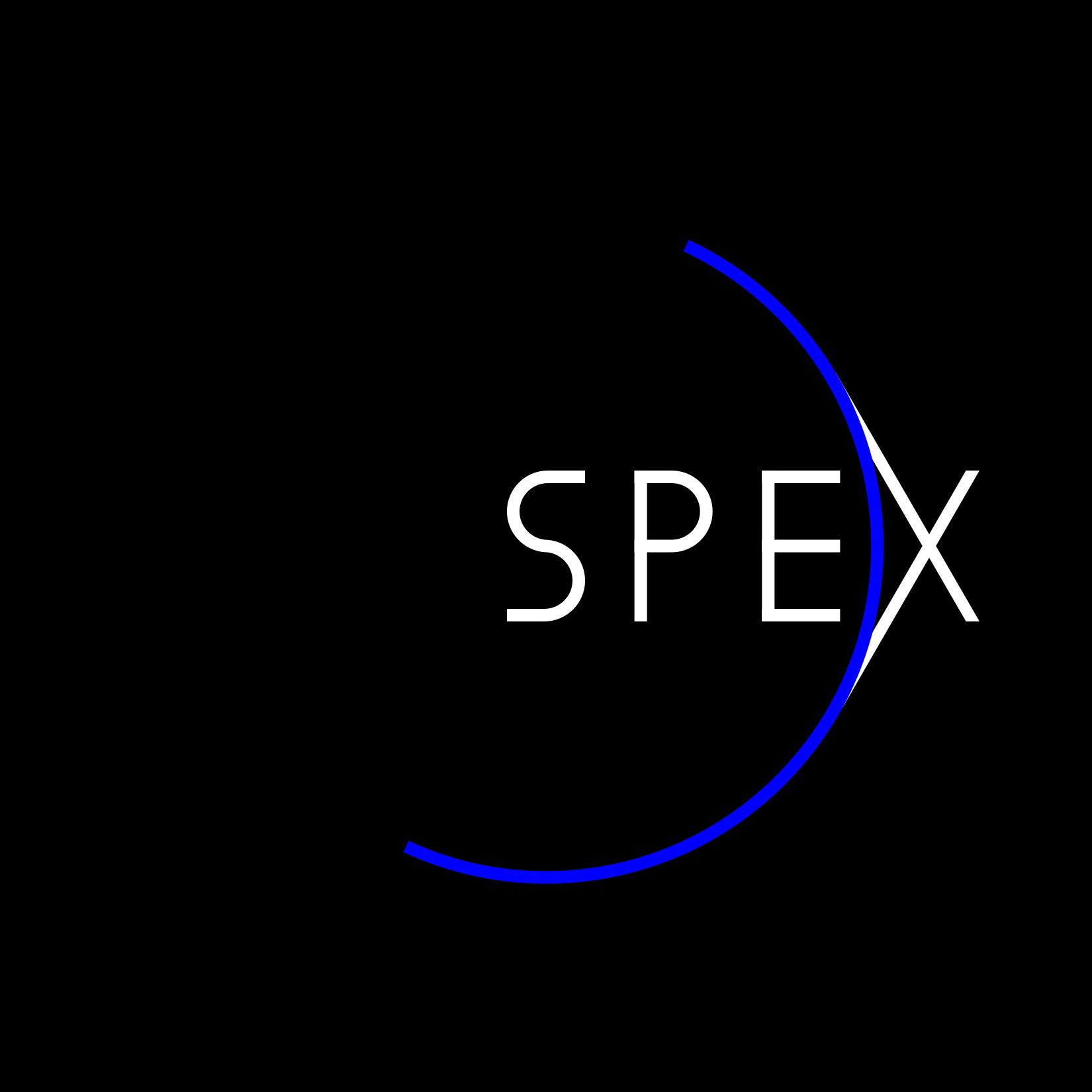 Sky measurements
Aerosol parameters
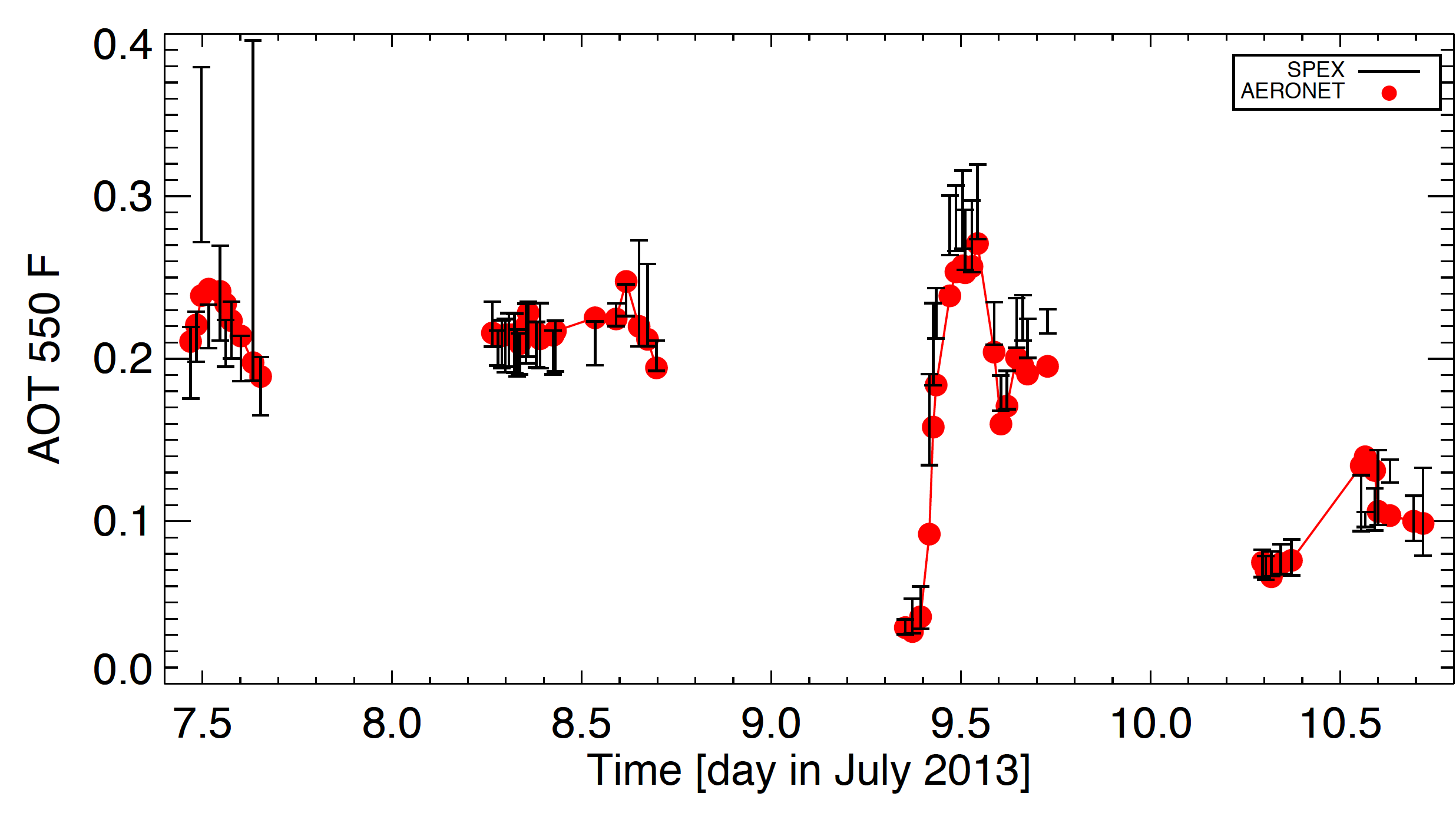 courtesy: Antonio di Noia (SRON)
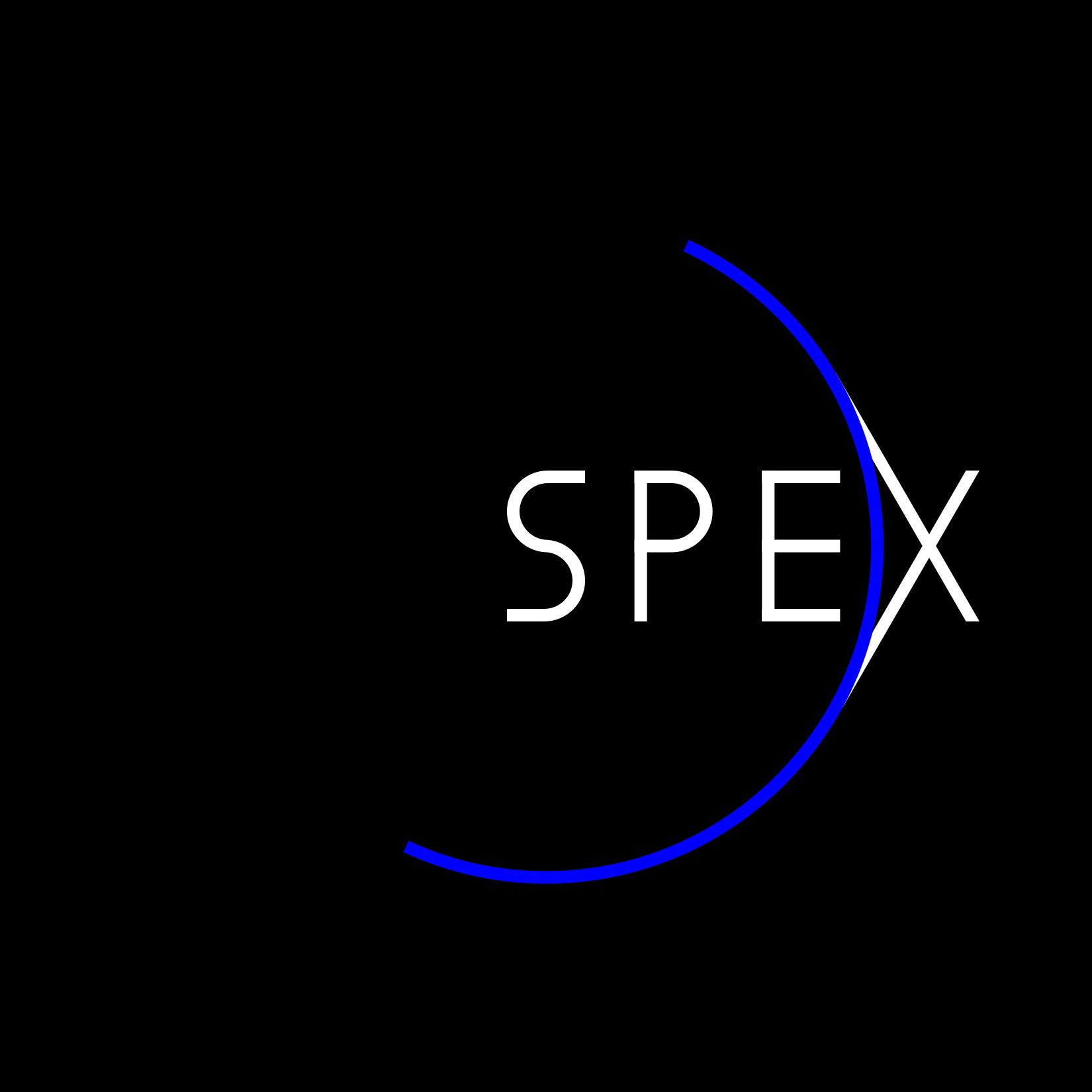 Sky measurements
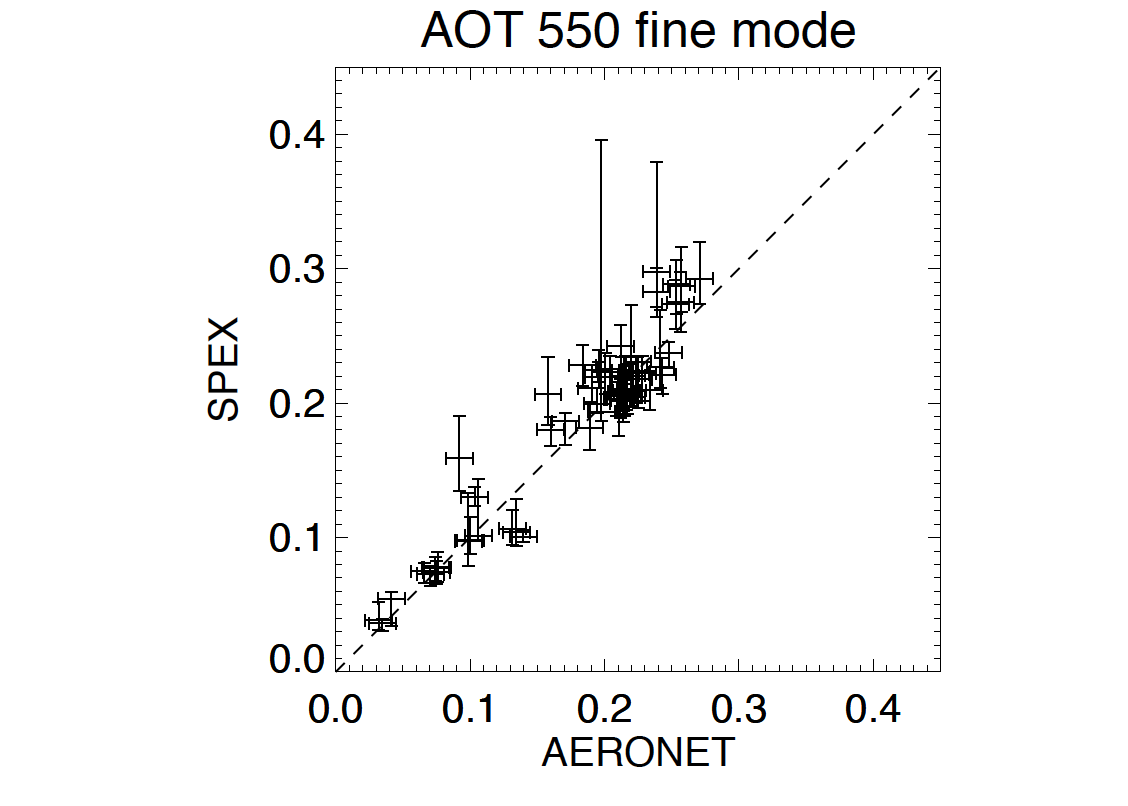 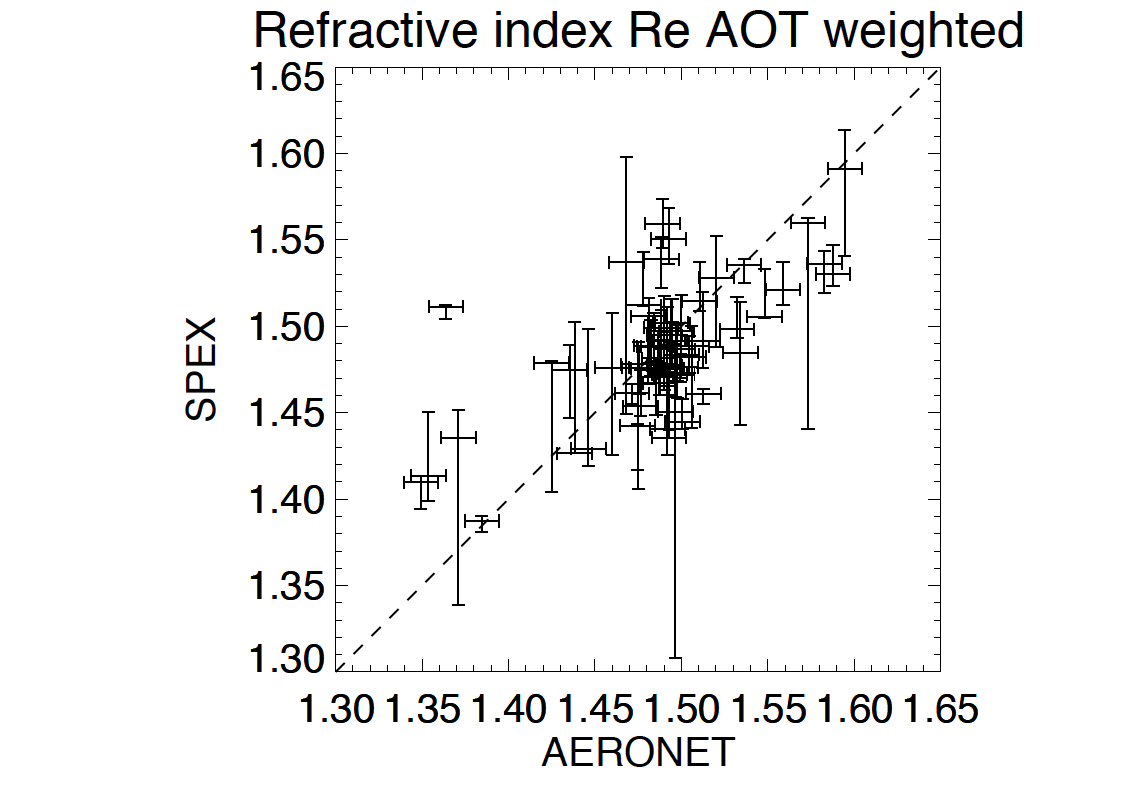 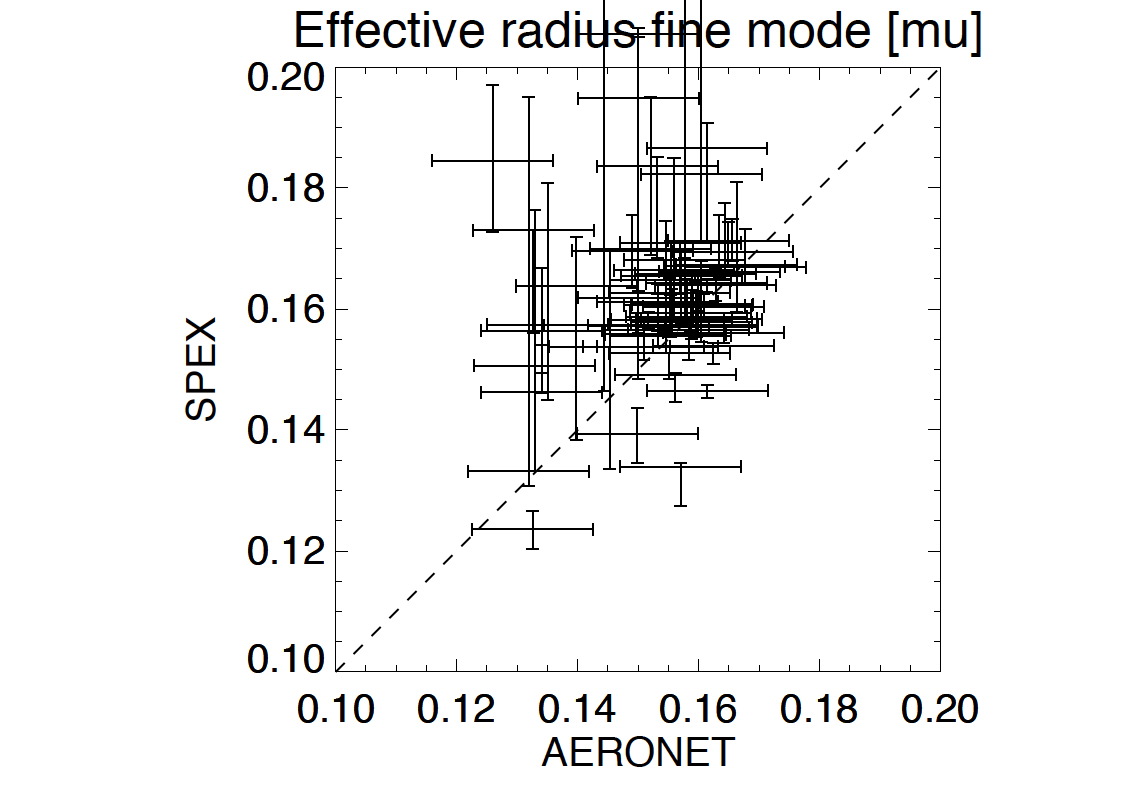 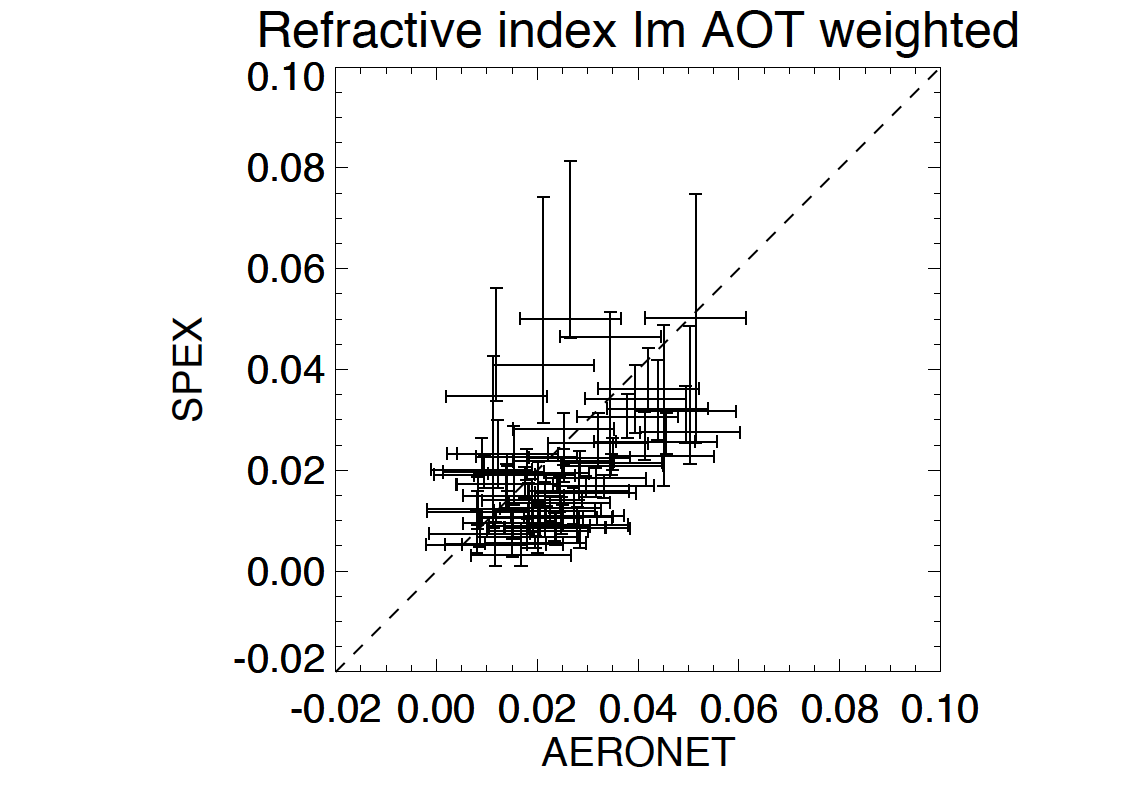 courtesy: Antonio di Noia (SRON)
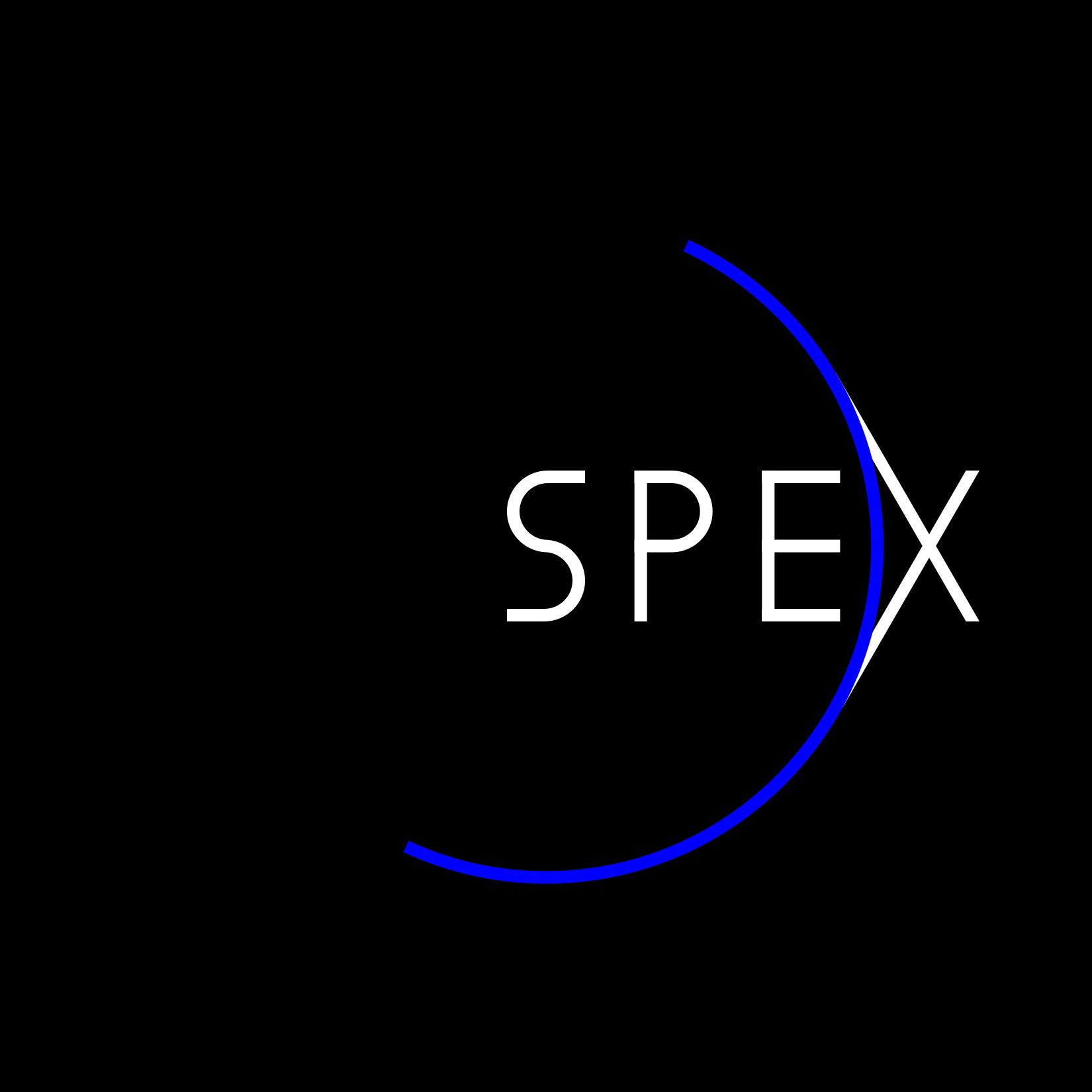 Spectral line polarimetry
Spectrograph
Aerosol vertical profiling
Line polarization?
Differential transmission correction
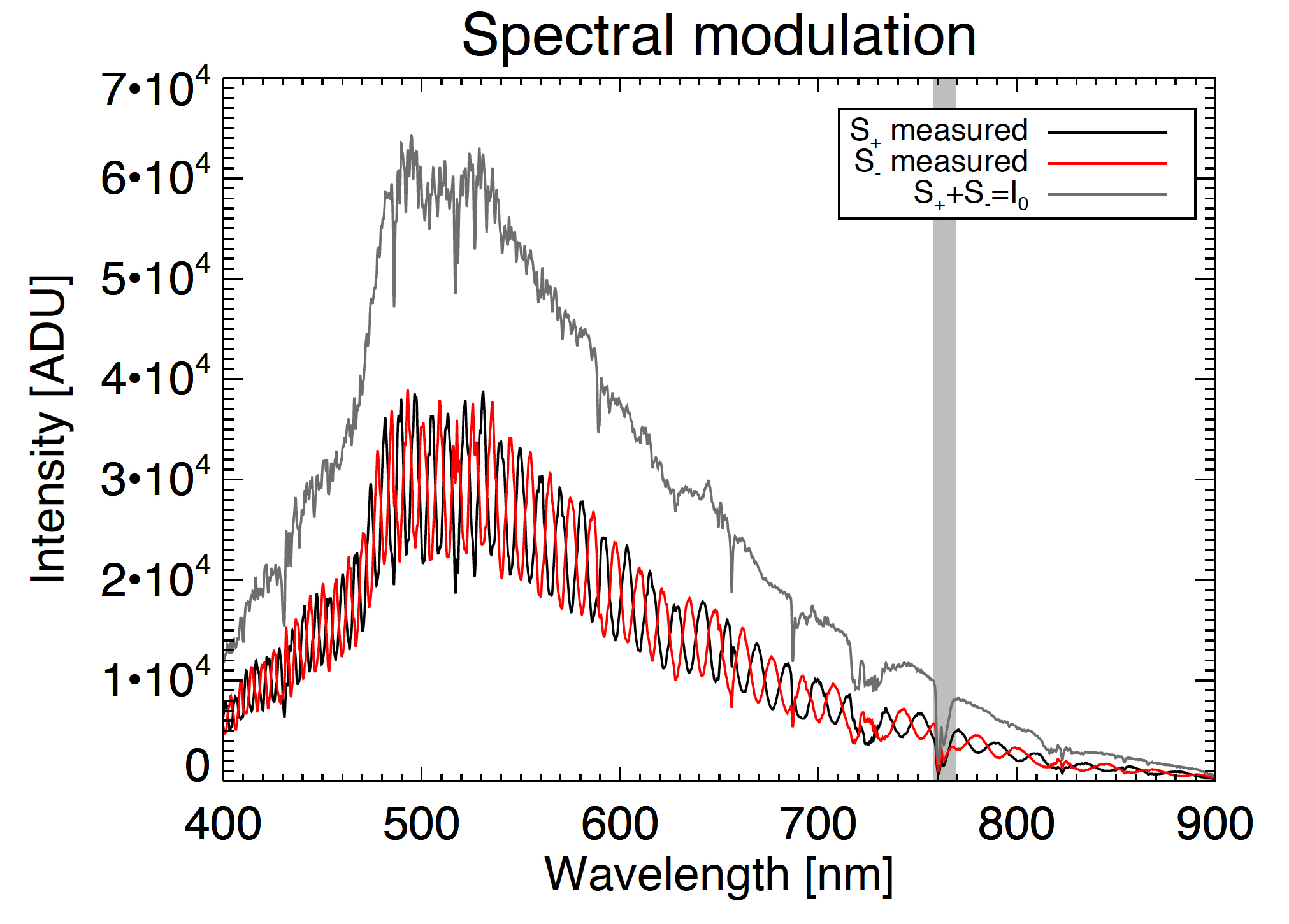 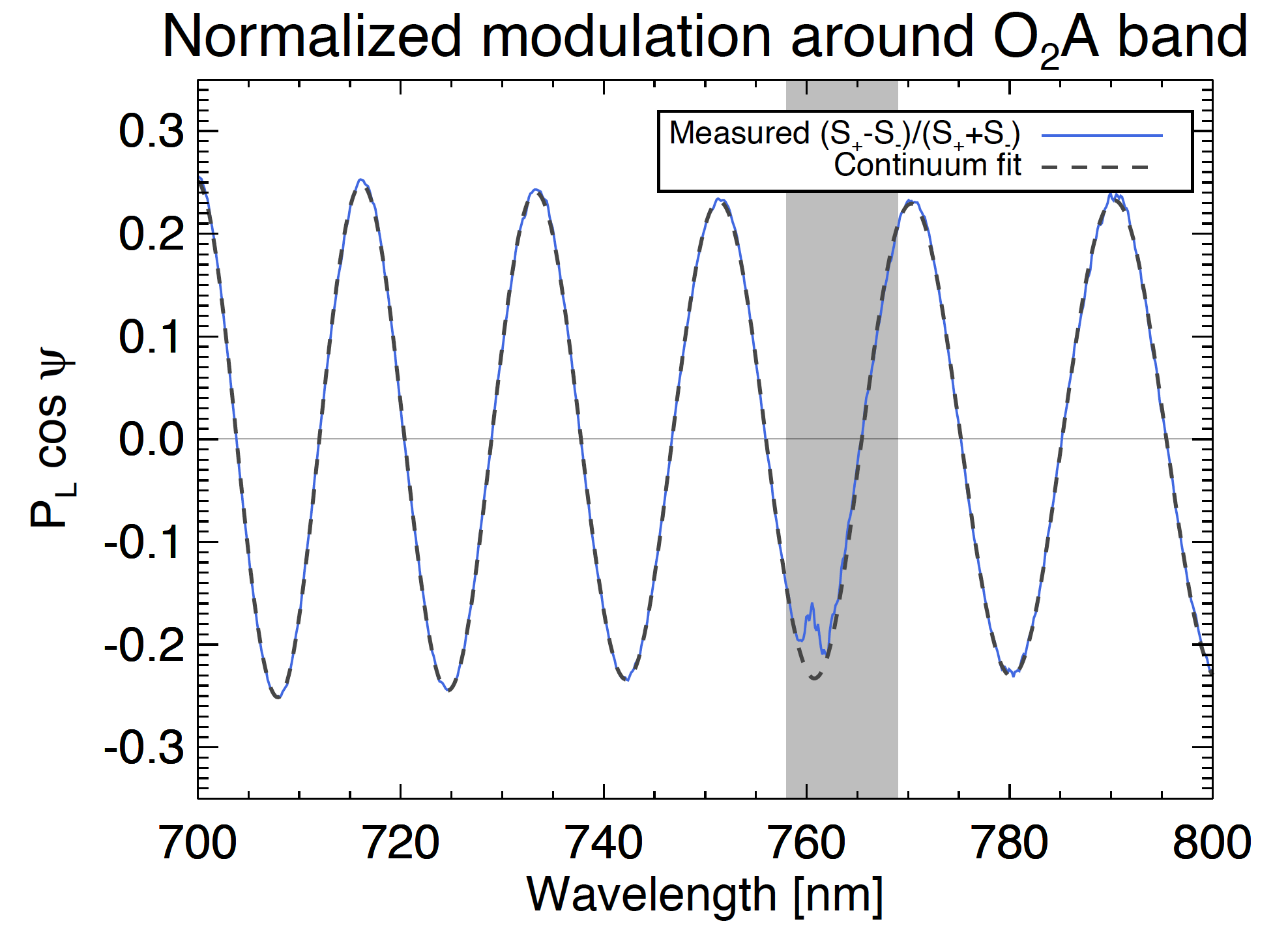 Van Harten+ (2014a)
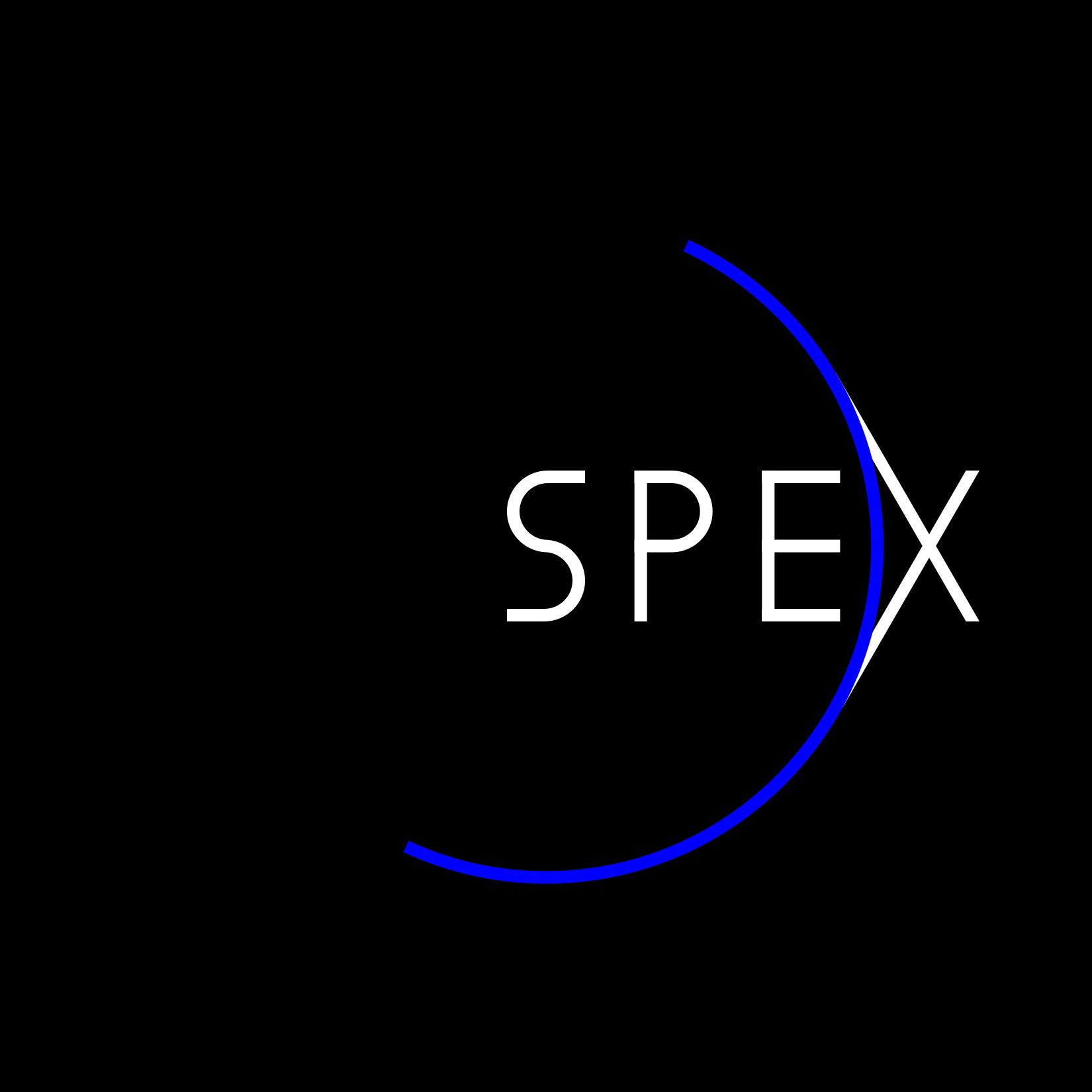 Spectral line polarimetry
Spectrograph
Aerosol vertical profiling
Line polarization?
Differential transmission correction
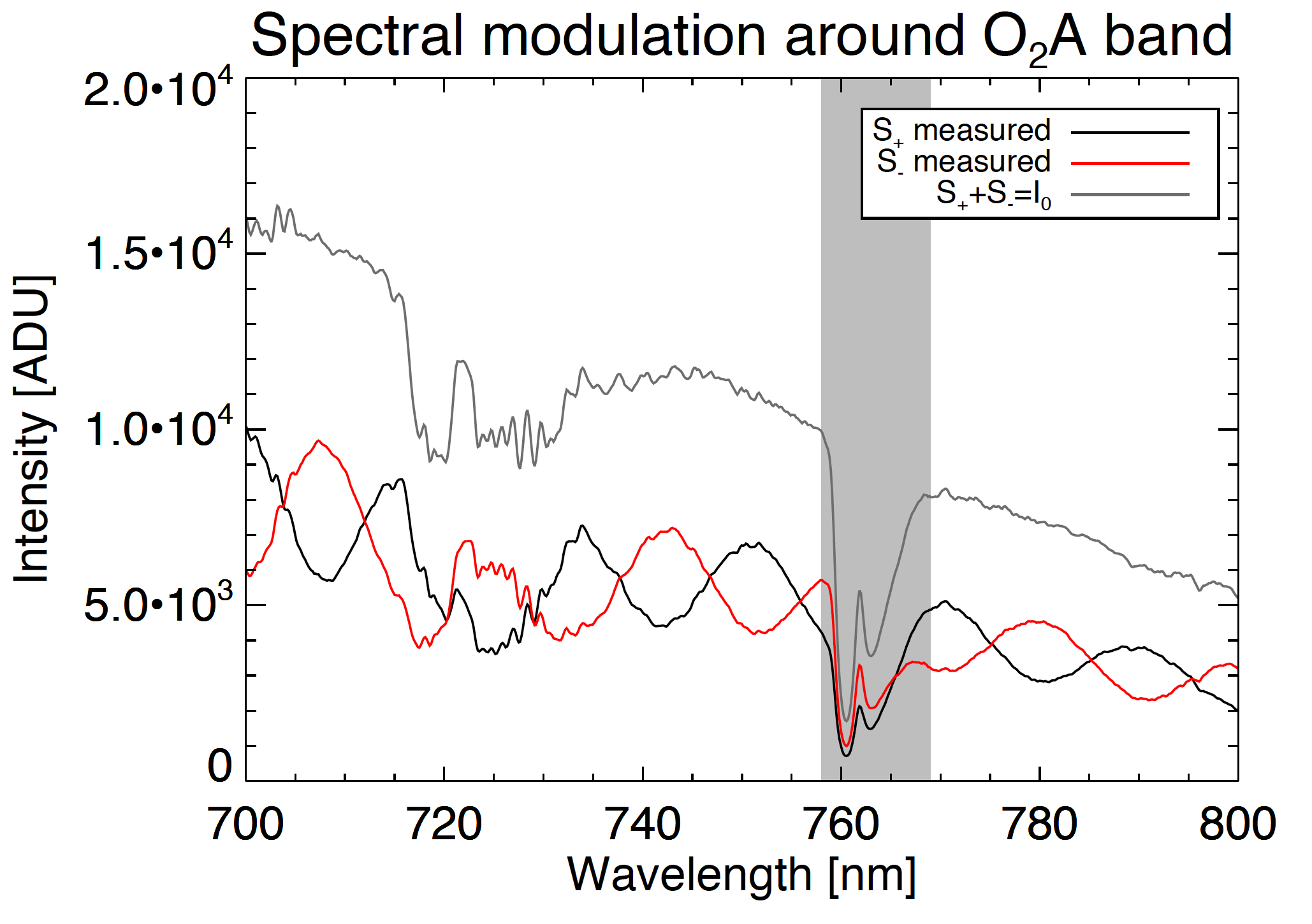 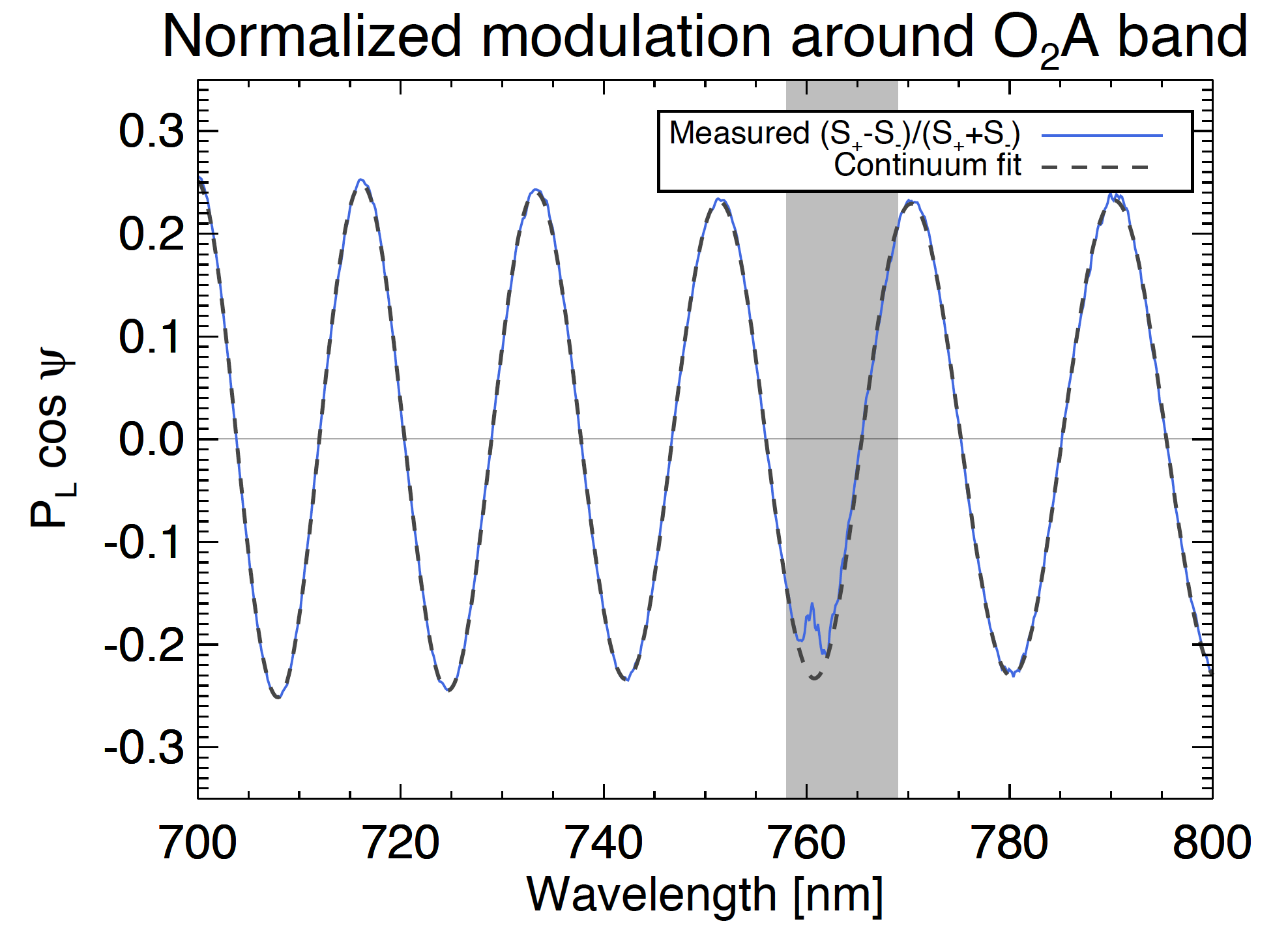 Van Harten+ (2014a)
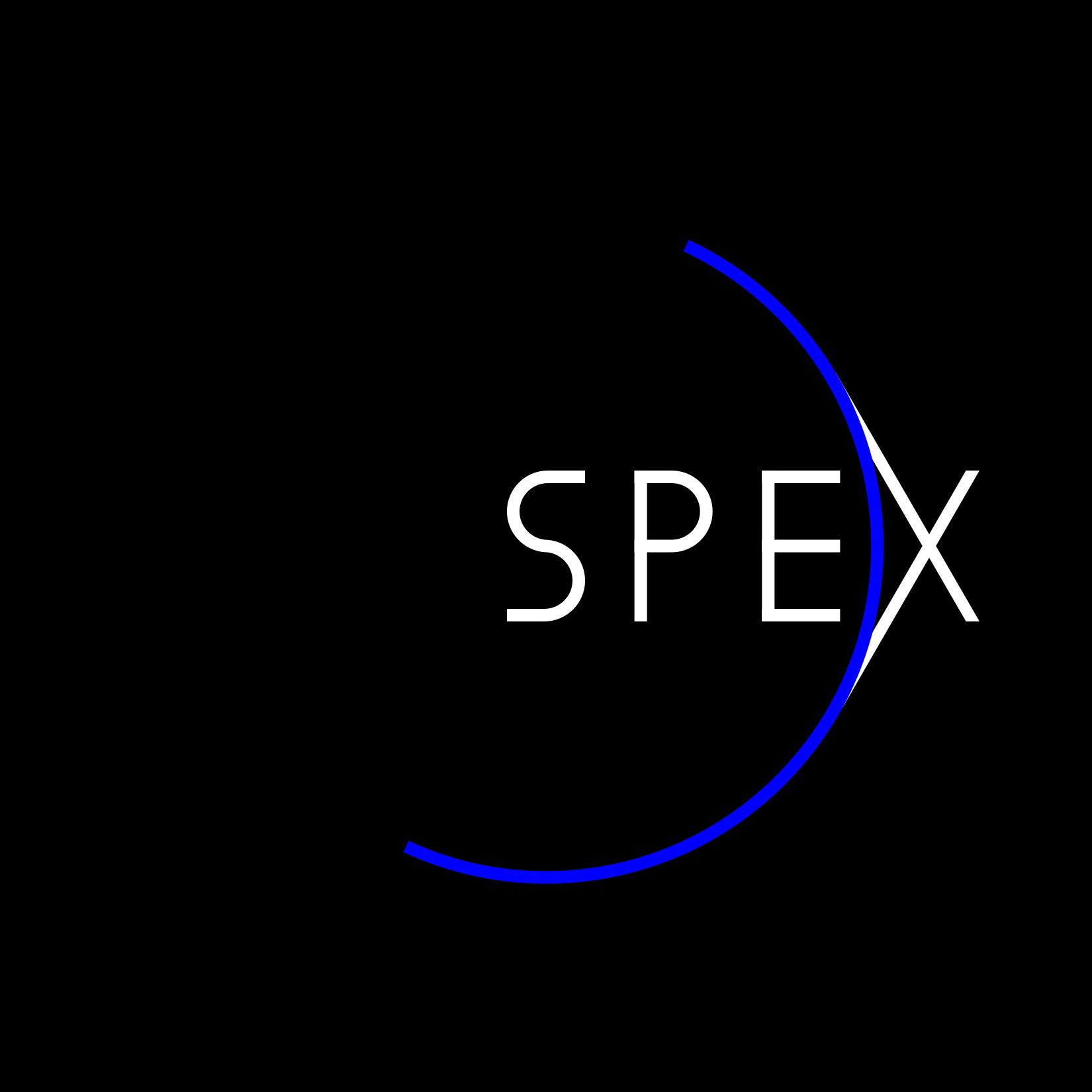 Spectral line polarimetry
O2A band + continuum polarization
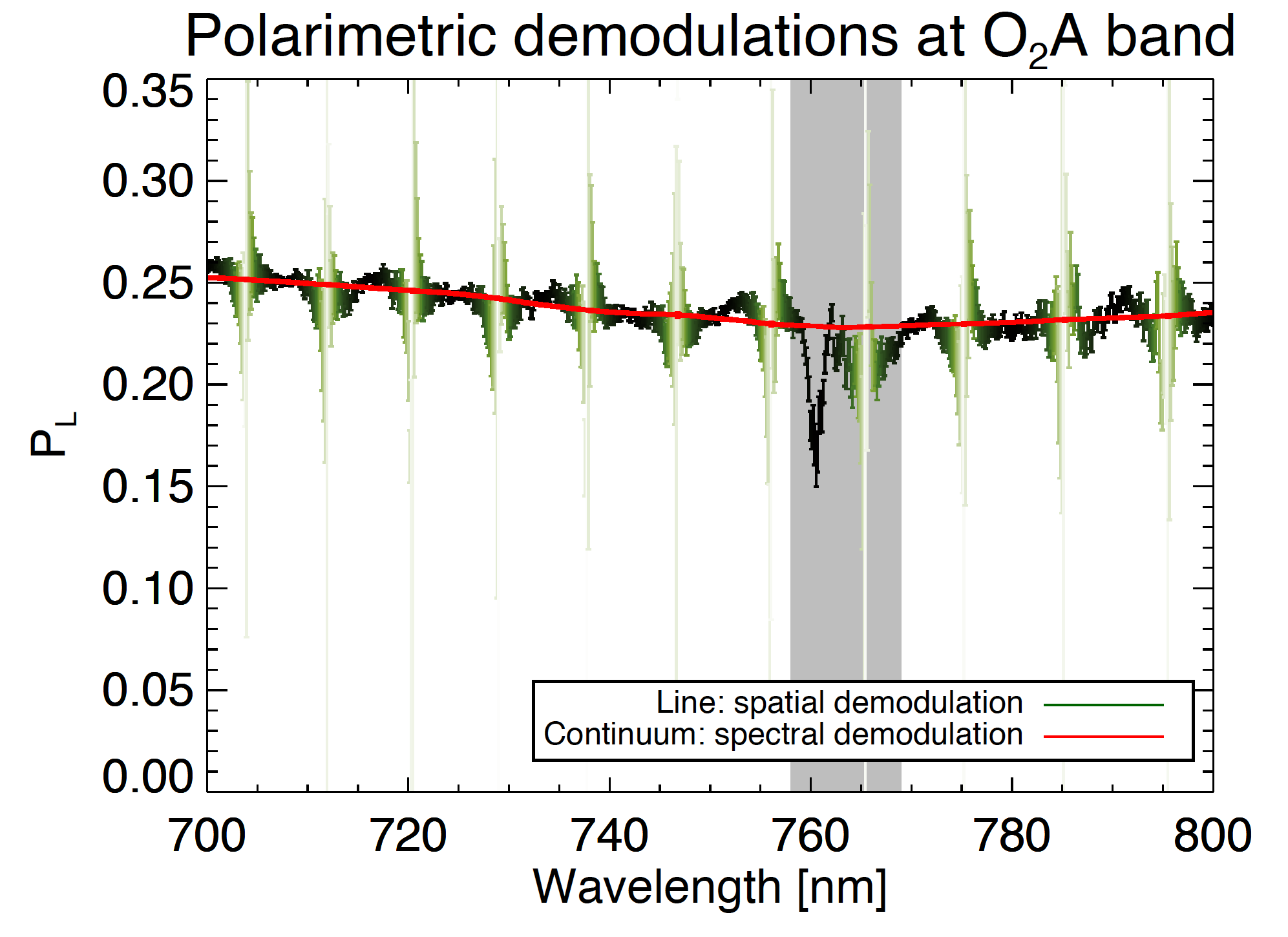 Van Harten+ (2014a)
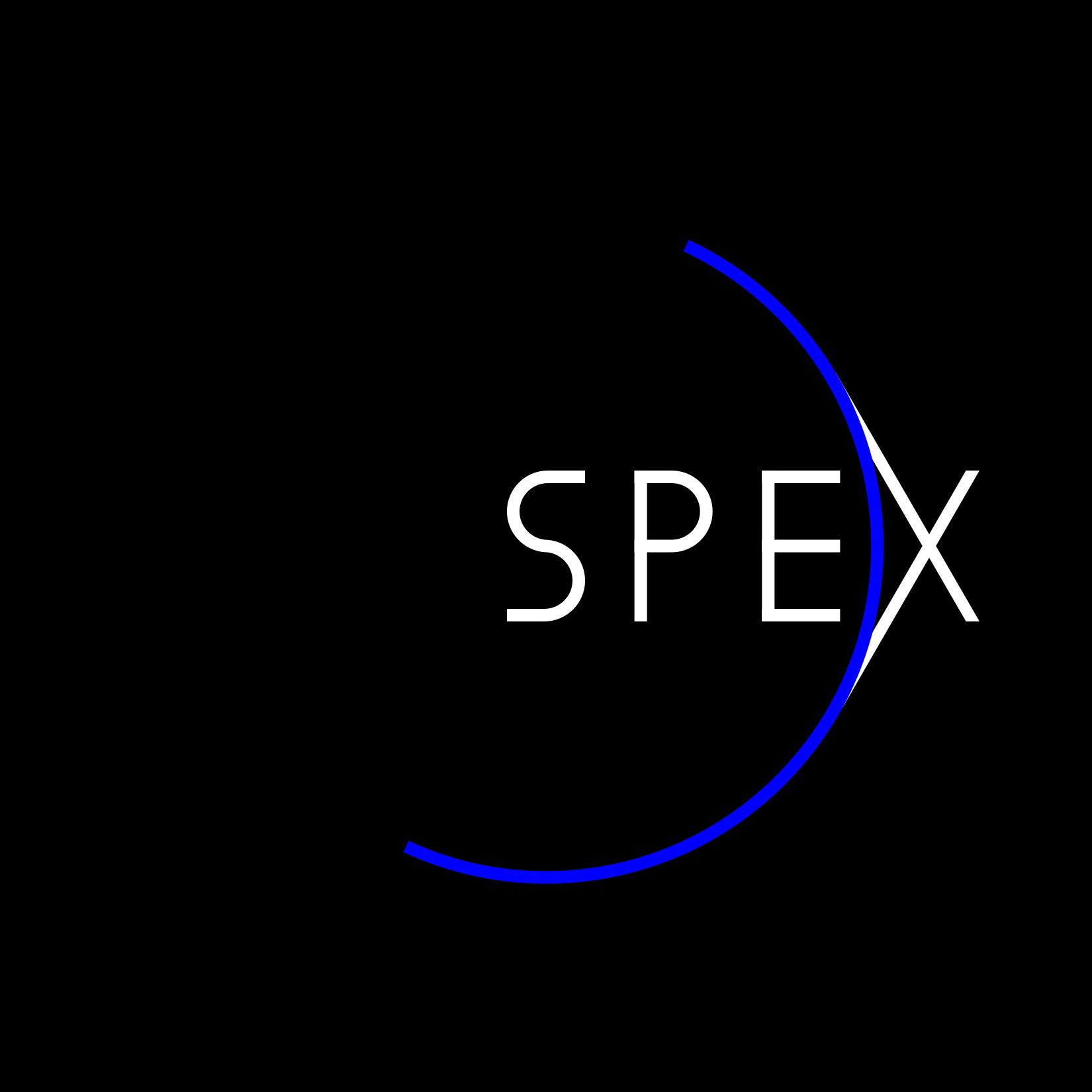 Outlook
Operational ground-based instrument
Flight campaign prototype
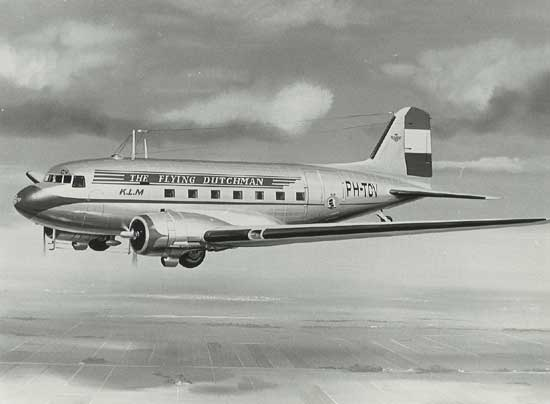 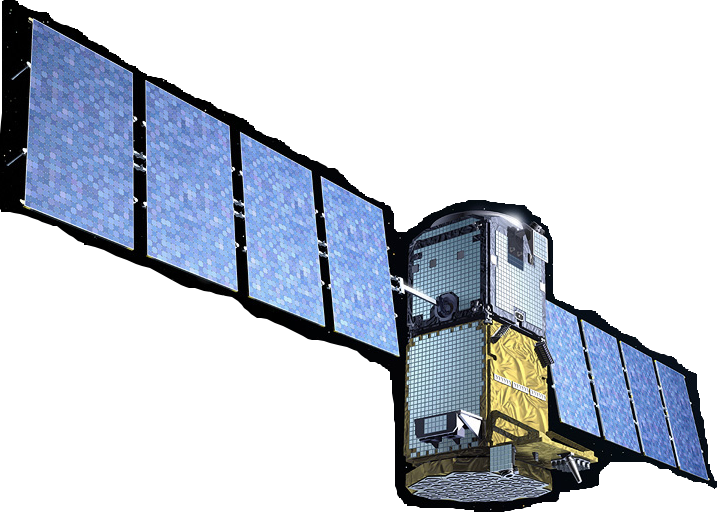 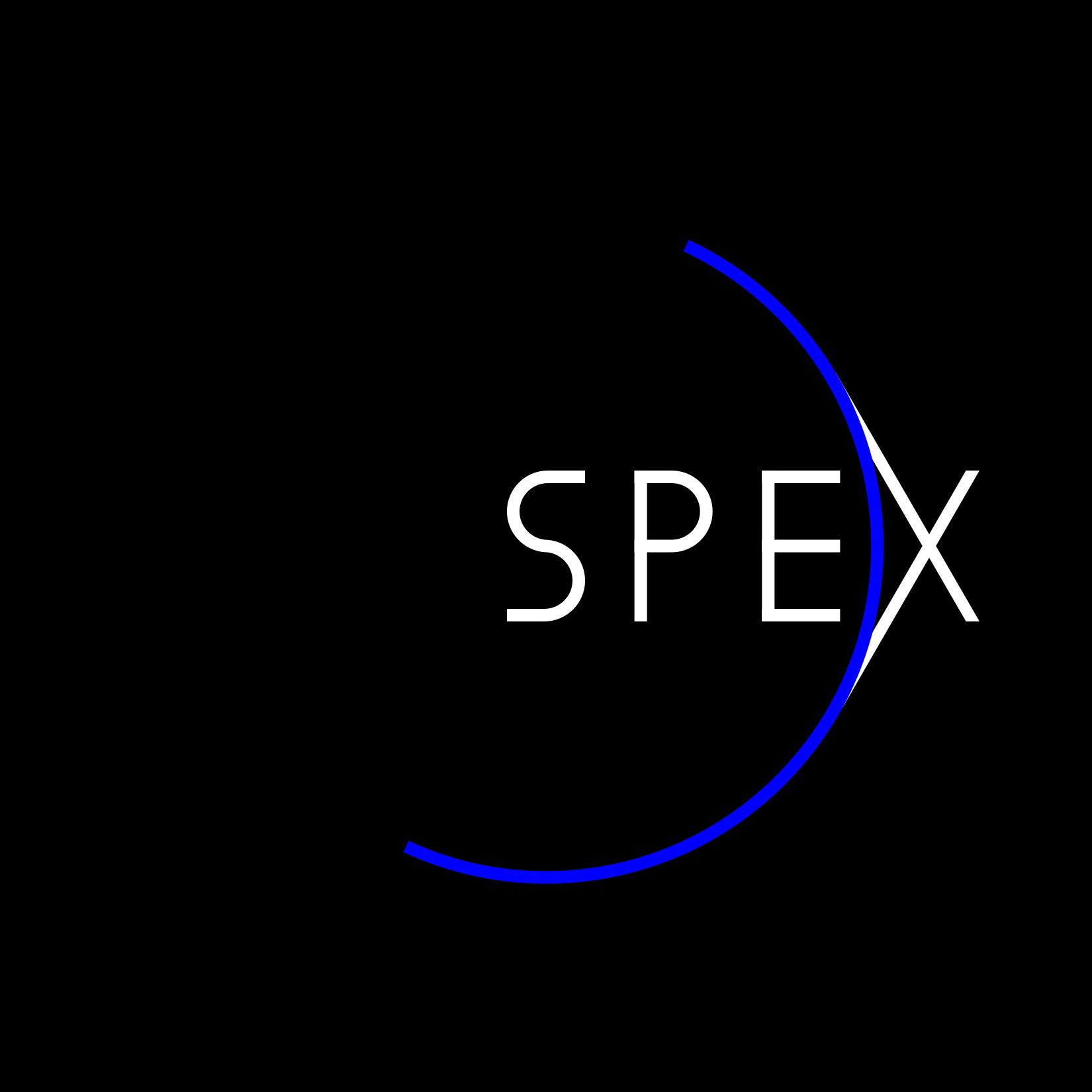 SPEX
Demonstration prototype
					during lunch break!
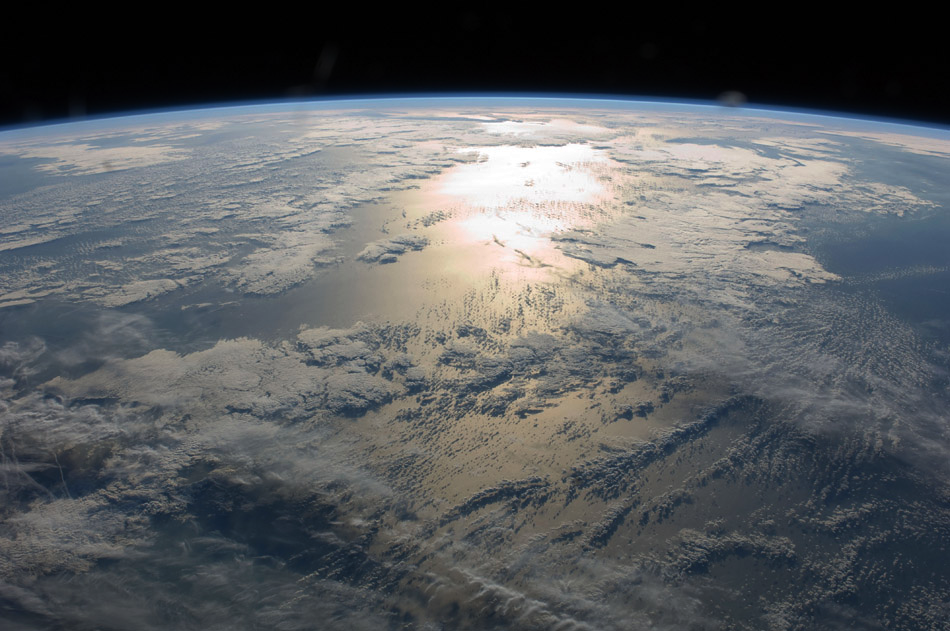 Polarimetric Techniques & Technology, March 24, 2014, Leiden
Frans Snik
Christoph Keller

Jeroen Rietjens
Martijn Smit
Antonio di Noia
Otto Hasekamp
Hester Volten
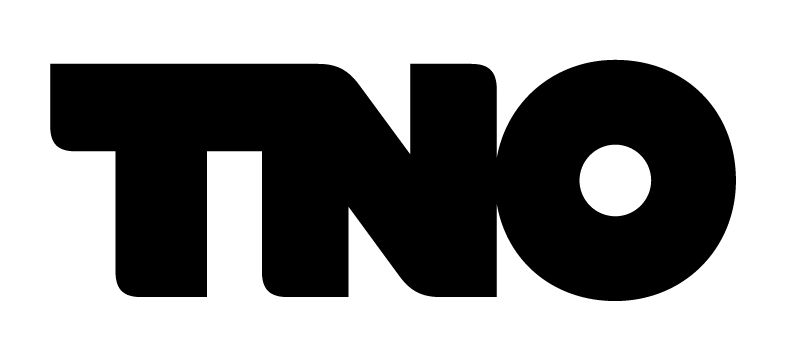 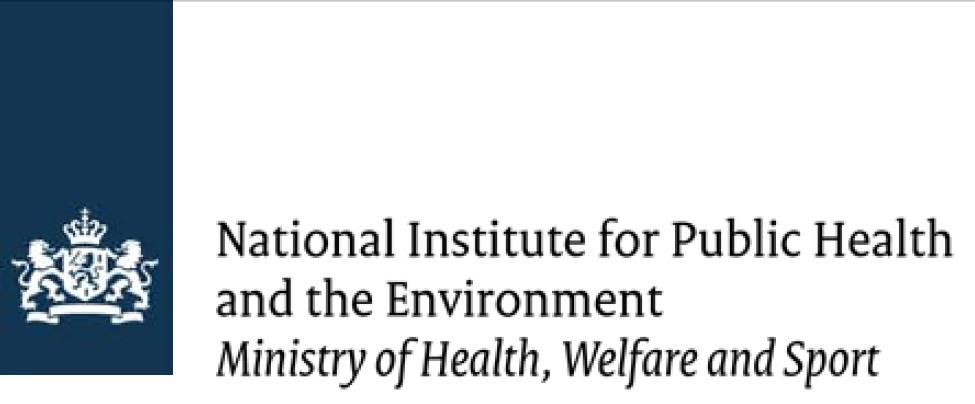 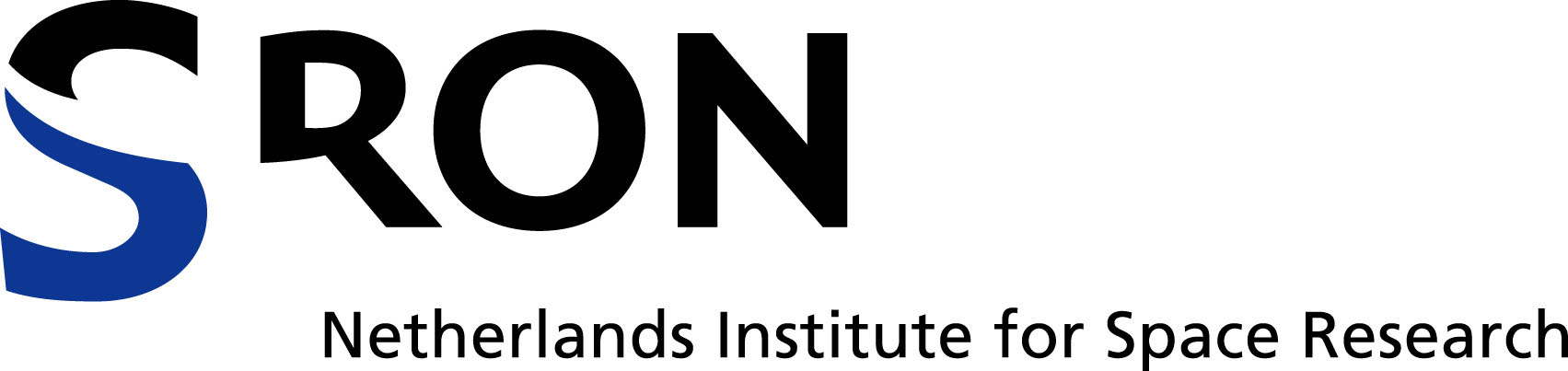 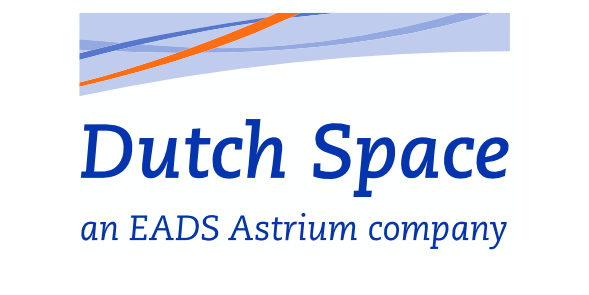 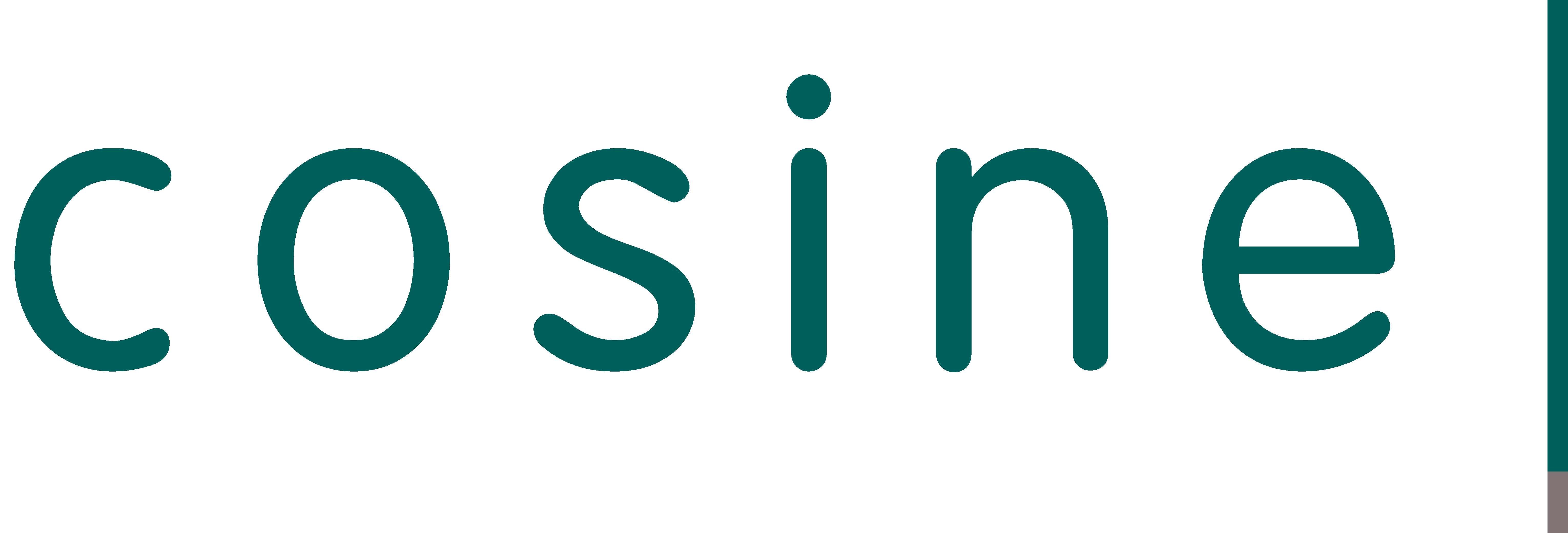